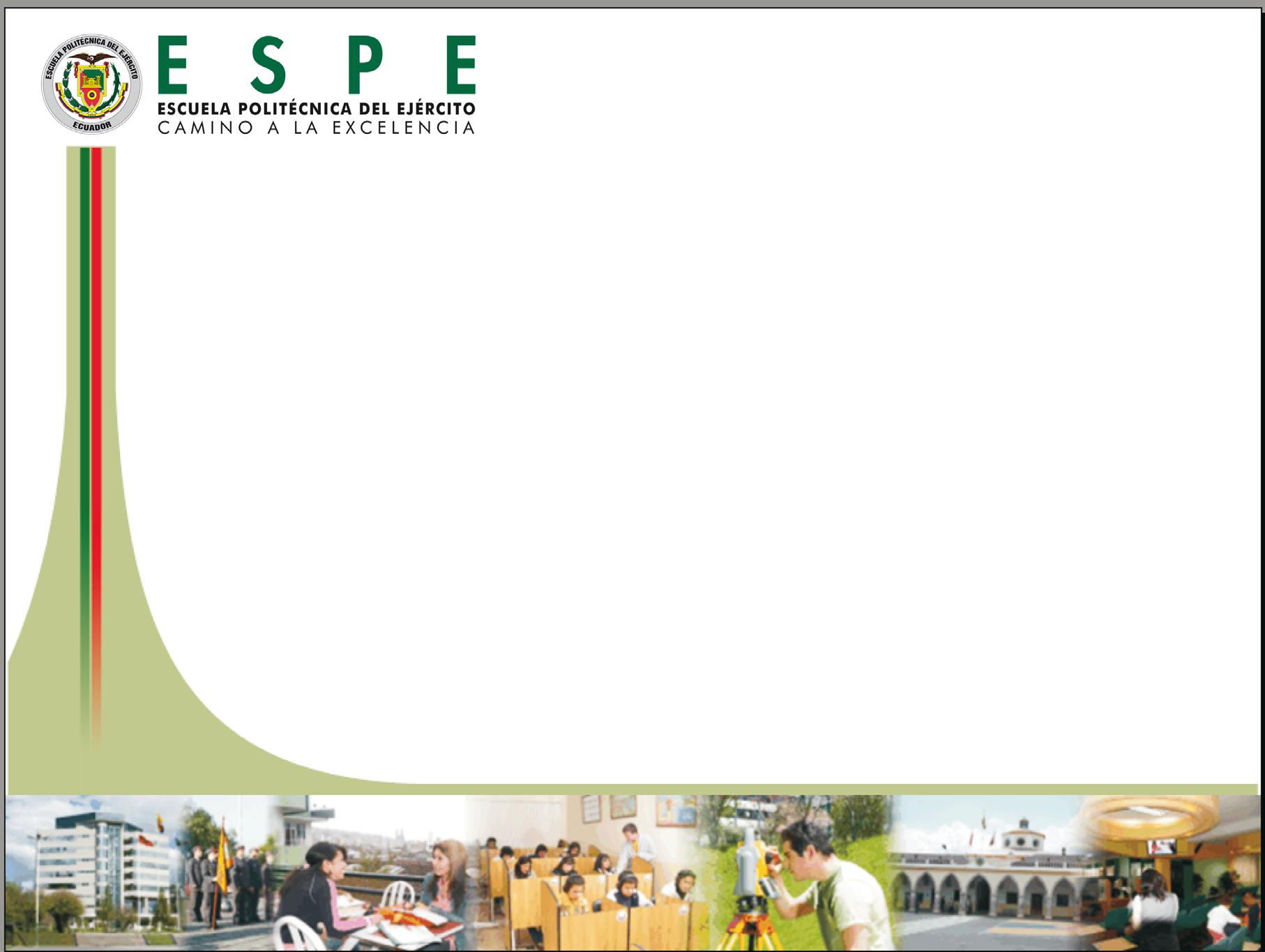 CARRERA DE INGENIERÍA MECÁNICA    “DISEÑO Y CONSTRUCCIÓN DE UN AUTOCLAVE PARA LAMINACIÓN DE PARABRISAS DE LA PLANTA DE GLASSVIT CIA. LTDA. SEGÚN CÓDIGO ASME SECCIÓN VIII DIV. 1”  PROYECTO PREVIO A LA OBTENCIÓN DEL TÍTULO DE INGENIERO MECÁNICO  GERMÁN PATRICIO CARCHI FEIJÓO  DIRECTOR: ING. ÁNGELO VILLAVICENCIOCODIRECTOR: ING. LUIS ESCOBAR Sangolquí, 13 de Abril del 2011
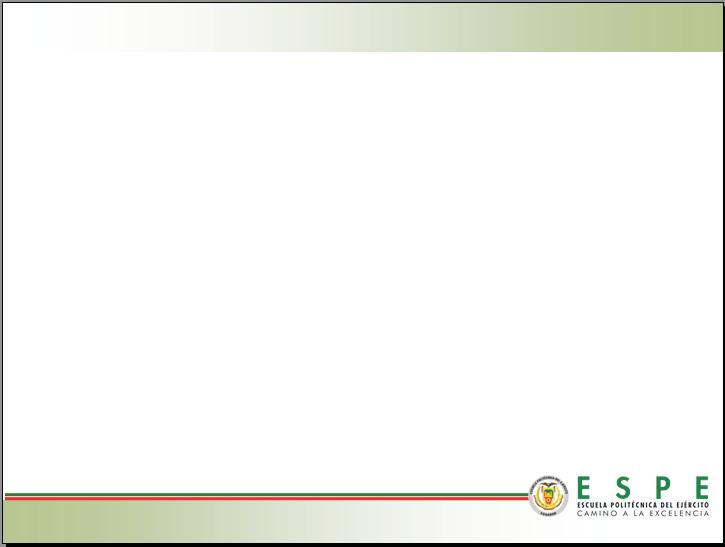 CONTENIDO:GENERALIDADESMARCO TEÓRICO PARÁMETROS DE DISEÑO INGENIERÍA DE DISEÑO CONSTRUCCIÓN ANÁLISIS ECONÓMICO Y FINANCIERO CONCLUSIONES Y RECOMENDACIONES
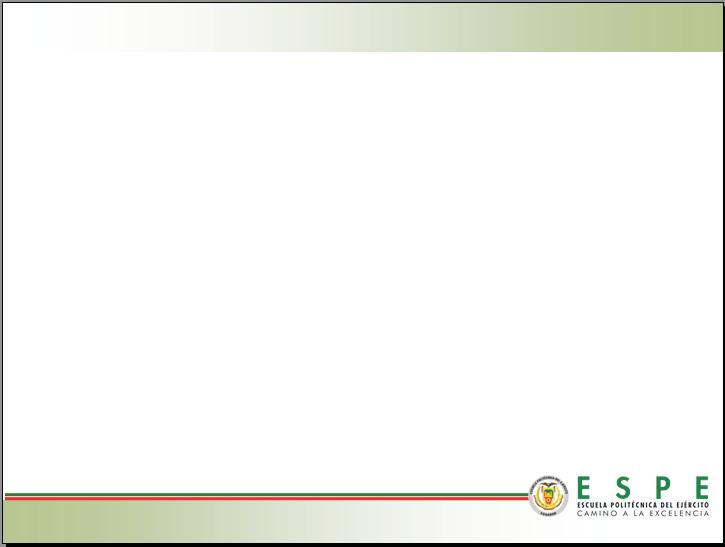 RESUMEN La empresa Glassvit Cía. Ltda. es una empresa que se dedica a la fabricación de parabrisas en varias líneas de producción, esta empresa situada en la ciudad de Loja, tiene más de dos décadas distribuyendo sus productos en el mercado nacional, y los últimos años ha incursionado en la fabricación de vidrio laminado, adquiriendo maquinaria y herramientas que cumplan el objetivo.    La fabricación de este vidrio de seguridad es compleja y requiere equipos especiales que ayuden a obtener  un producto de competencia, ya que las máquinas que se compró anteriormente no tienen alta efectividad, la gerencia decide realizar una inversión para construir un autoclave que permita fabricar vidrios laminados y aumentar la producción evitando pérdidas en materia prima y ahorrando en gastos.Por esta razón se ha desarrollado el presente proyecto de diseño y construcción de un autoclave para laminar vidrio, ya que la empresa no ha fabricado recipientes a presión, se ha contratado los servicios a varias empresas con el fin aprovechar su experiencia en este tipo de proyectos.Una vez puesto en marcha el autoclave aumentará la producción drásticamente, lo que servirá para incrementar los ingresos de la empresa y recuperar a mediano plazo la inversión realizada en el proyecto.
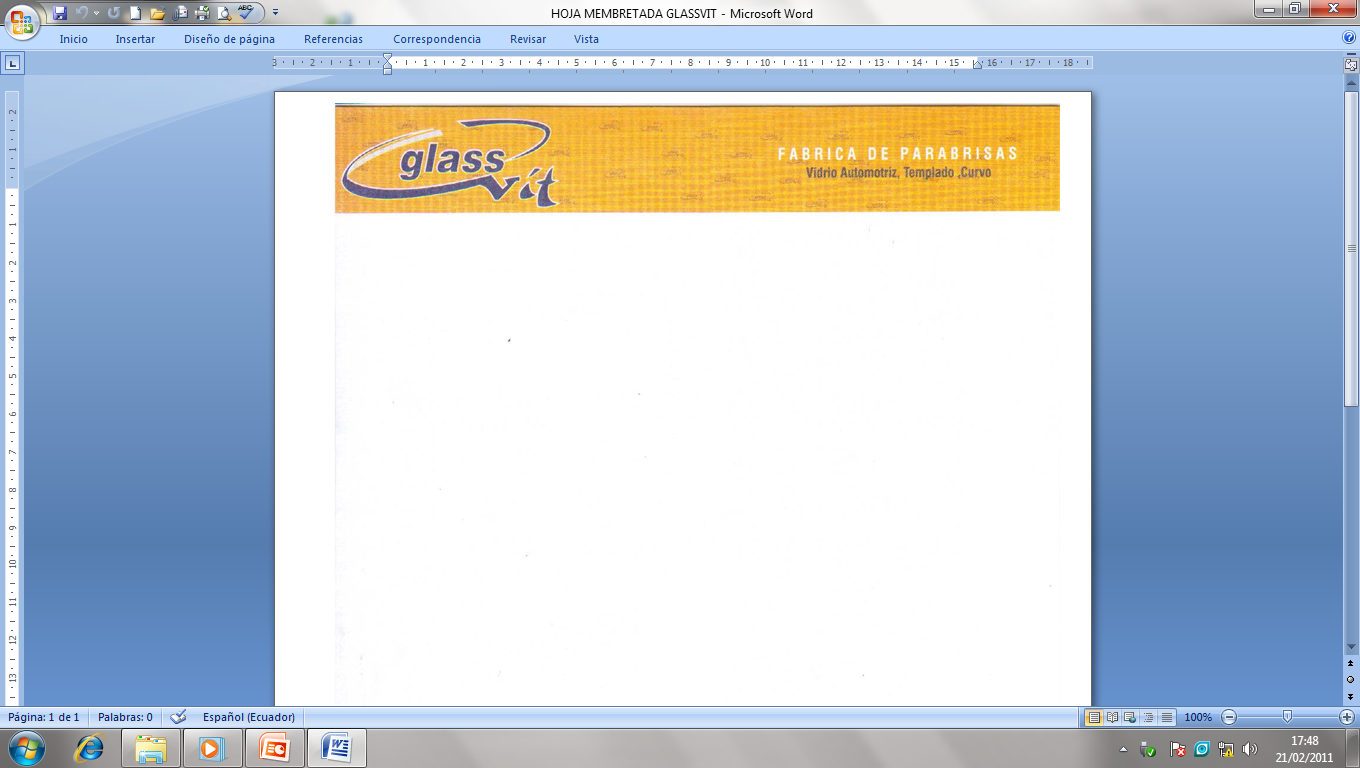 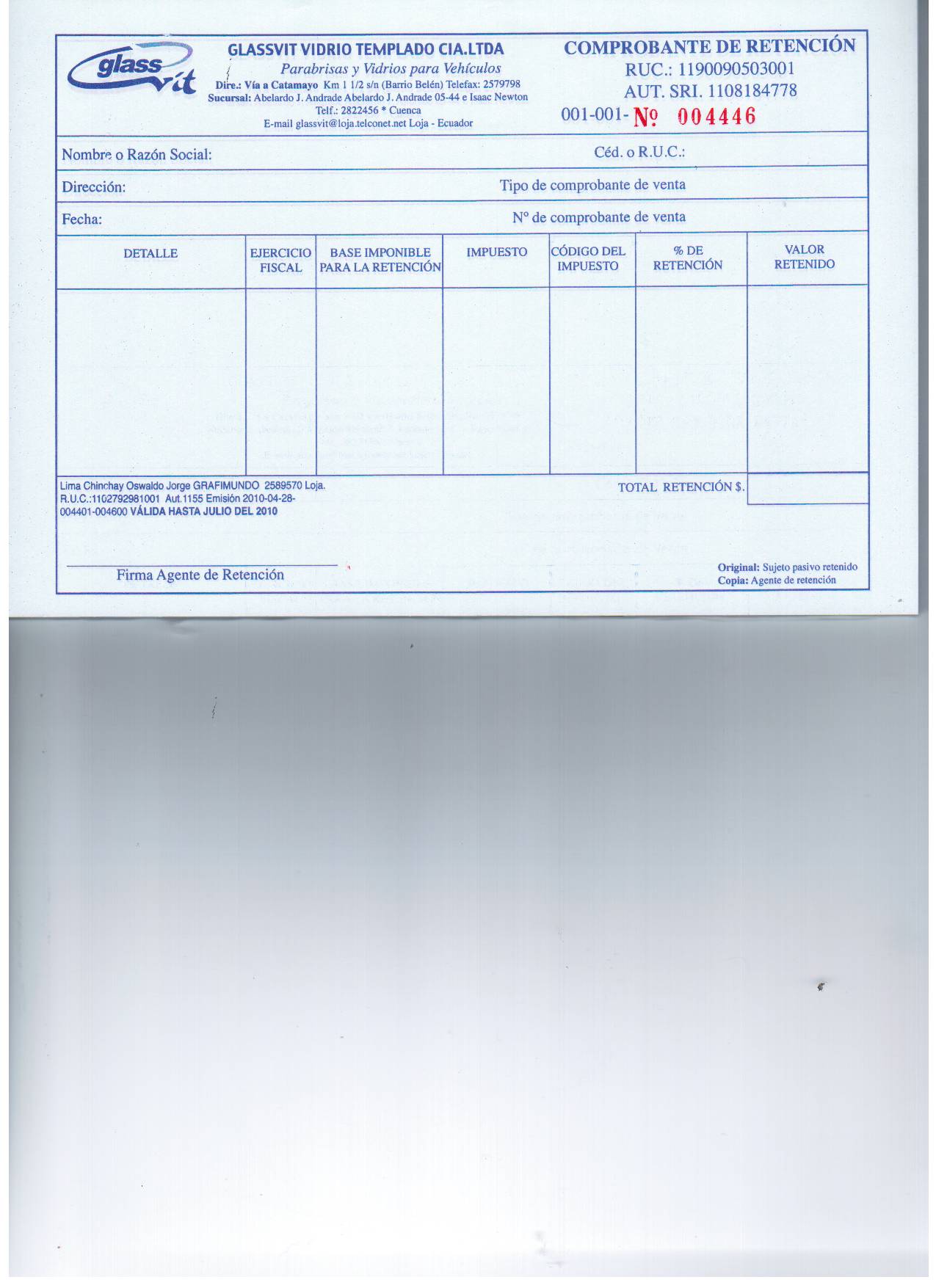 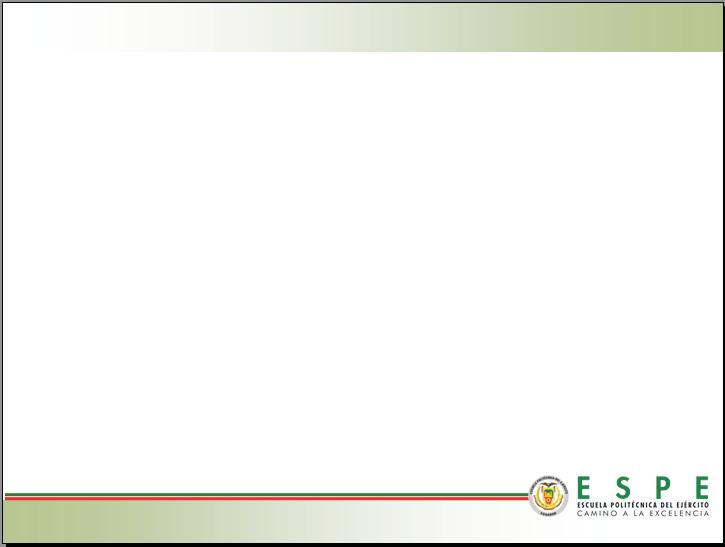 CAPÍTULO 1: DESCRIPCIÓN GENERAL DEL PROYECTO

1. Antecedentes

Con la continua evolución de los mercados ha habido una aparición de nuevos materiales, que han tenido una progresión en su nivel tecnológico. Uno de los que más ha evolucionado es el vidrio, que es un elemento importante en el mercado del automóvil, la construcción, la seguridad, entre otros. El tratamiento y su interacción con polímeros, ha llevado a la necesidad de utilizar equipos con un alto nivel tecnológico.
En la industria automotriz y de construcción, elaborar parabrisas y vidrios más convenientes y cómodos, y sobre todo más seguros, es siempre una búsqueda de tecnologías que obligan a mantenerse en la vanguardia, invirtiendo e inventando máquinas y herramientas que permitan superar elementos de tecnologías pasadas.
 Por esa razón, en el mercado del vidrio, la maquinaria que ayuda a realizar el trabajo es de una compleja ingeniería, y de muy específica función. Como es el caso de la Empresa Glassvit Cía. Ltda., la cual posee en su línea de vidrio laminado, automotriz y arquitectónico, máquinas destinadas a cumplir con esta labor, pero con un bajo coeficiente de eficiencia y alto factor de consumo energético.
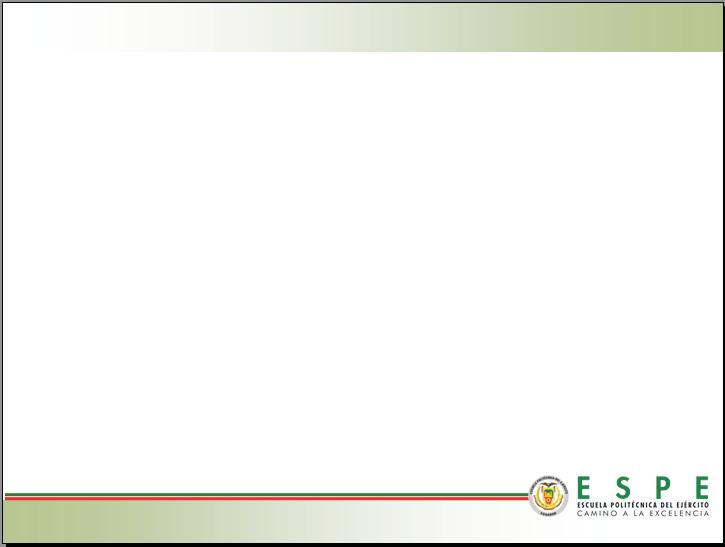 2. Definición del problema

La planta de Glassvit cuenta con una serie de máquinas y herramientas que permiten fabricar vidrio laminado y templado. En el segmento de producción de vidrio templado, se usa el plástico PVB, el cual es importado y tiene un costo considerable en la producción, y representa una gran inversión para la administración, y no debe ser desperdiciado. Este plástico se coloca entre los vidrios y debe adherirse perfectamente a los mismos, para que sea un vidrio de seguridad, pero la maquinaria usada en los actualmente no cumple con los objetivos.

El problema que enfrenta la empresa es el aparecimiento de fallas en el terminado del plástico PVB, y este, al ser un material que no se fabrica dentro del país, debe ser importado en grandes cantidades. Con el aparecimiento de las fallas, los parabrisas no aprueban el control de calidad y hay que volver a doblar el vidrio para fabricar un nuevo parabrisas, lo que implica pérdida de dinero y demora en la entrega del producto.
 
Se ha venido utilizando maquinaria que ayuda a la adherencia del PVB, pero esta no es totalmente efectiva, y resulta pequeña para el volumen de producción que requiere la planta. Se ha encontrando como solución más adecuada el autoclave, una máquina capaz de proporcionar la presión y la temperatura necesaria para adherir el plástico al vidrio, haciendo que los problemas con el segmento de vidrio laminado sean descartados, y el sistema de producción sea más efectivo y proporcione mayor utilidad.
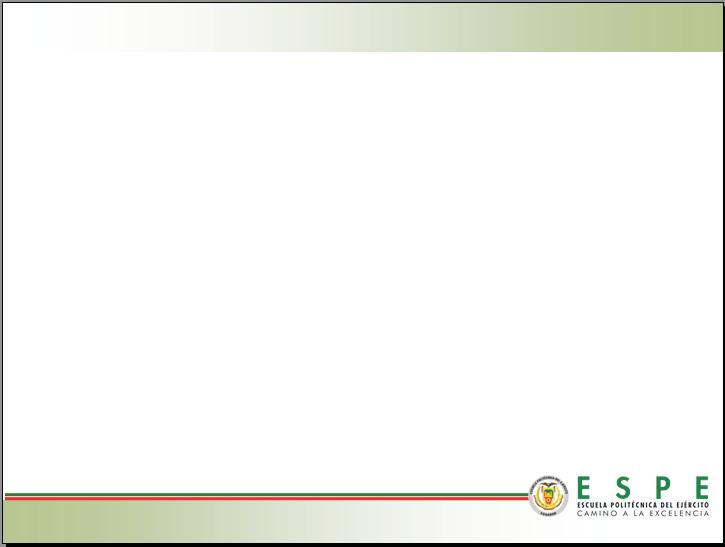 3. Objetivos

General

Diseñar y construir un autoclave que cumpla las exigencias de presión y temperatura para laminar el vidrio de seguridad.
 

Específicos

Determinar el método de diseño más adecuado con las condiciones requeridas por la planta de Glassvit
Determinar las dimensiones estructurales necesarias para el diseño del autoclave
Establecer las conexiones que se deben implementar en el autoclave para los elementos que se instalarán 
Determinar los requisitos de temperatura y presión para la correcta adherencia del plástico PVB
Elaborar los planos del autoclave para su fabricación
Construir el equipo con base al código ASME Sección VIII Div.1
Realizar las pruebas hidrostáticas para la aprobación del recipiente a presión
Analizar los costos de inversión en el proyecto y comparar con la situación anterior
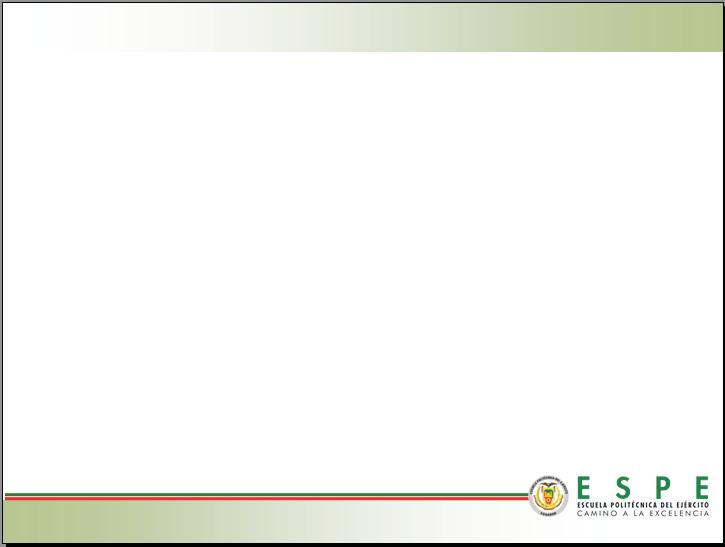 4. Justificación e importancia del proyecto
Con la construcción e implementación del autoclave en la empresa Glassvit, la cantidad de parabrisas con fallas de laminación va a tender a cero, lo que significa un ahorro por no existir material desperdiciado, y todos los parabrisas que anteriormente no pudieron ser vendidos por fallas ahora podrán ser arreglados y expenderlos a los consumidores. También se construirá el autoclave pensando en disminuir el consumo de energía eléctrica, pues se encenderá pocas veces a la semana, y la utilización de otros equipos que se usaban para laminar vidrio ya no será necesario y habría mayor ahorro.

La empresa Glassvit ha decidido invertir en la adquisición de una máquina, para alcanzar sus metas de elevar la producción y establecer su marca con mayor presencia en el mercado. La maquinaria tiene un elevado costo, y el autoclave no es la excepción, ya que son materia de arduo análisis y muchos elementos implícitos en la manufacturación, en el país tan solo un par de empresas del vidrio poseen autoclaves. 

Con el desarrollo del presente proyecto, se podría motivar a un buen número de empresas a invertir en la adquisición de maquinaria, y especialmente el autoclave que tiene un sinfín de aplicaciones en algunos sectores industriales, lo que ayudaría a aumentar la producción en las fábricas.
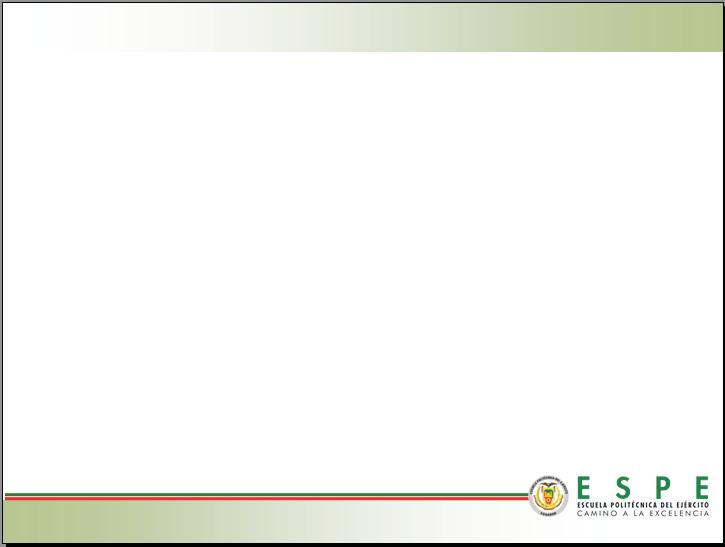 CAPÍTULO 2 : MARCO TEÓRICO

1. Autoclave  industrial

El primer autoclave reconocido como tal, fue creado en la época moderna después de la revolución industrial, pero su invención deriva de acontecimientos que no se relacionan con la industria. 
Fue en el siglo XIX, cuando se dejaron en claro la relación entre los microorganismos y la infección, con lo que dieron inicio a la aseptización de los instrumentos quirúrgicos, y se fabricó una máquina que elimine los microorganismos infecciosos del instrumental, originando lo que podría llamarse el primer autoclave, en 1.879, y se trataba de un aparato portátil con 6 litros calentado por alcohol.
 






Actualmente, el sistema de auto clavado es una aplicación estricta en los hospitales para los procesos de limpieza, desinfección y esterilización. Y ya que los usos de estas máquinas son diversos, de igual manera son los modelos y tipos de autoclaves que existen, acoplando cada autoclave según sea la necesidad.
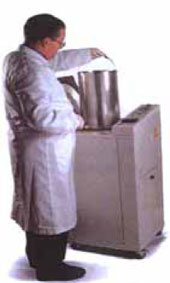 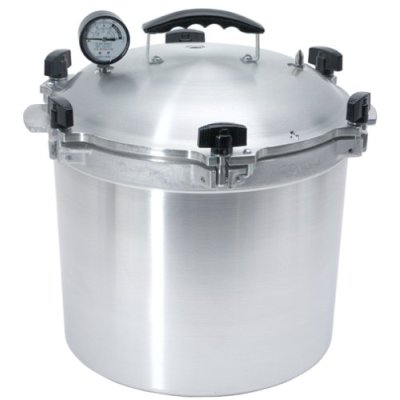 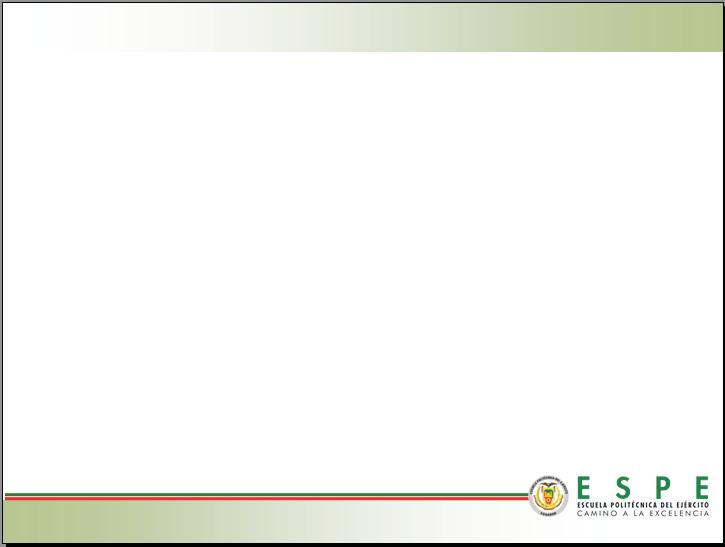 1.1 Funcionamiento del autoclave

Ya que existen diferentes tipos de autoclaves, también existen distintas formas de funcionamientos, aunque en una forma general, los autoclaves funcionan permitiendo la entrada o generación de vapor de agua mediante resistencias y restringiendo la salida del fluido, también la generación de aire caliente, como es el caso en este proyecto. 

Como consecuencia del calentamiento que presenta el interior del recipiente, la presión y la temperatura aumentan, luego se mantiene y estabiliza bajo los parámetros deseados hasta que se alcance el tiempo establecido para cada material.
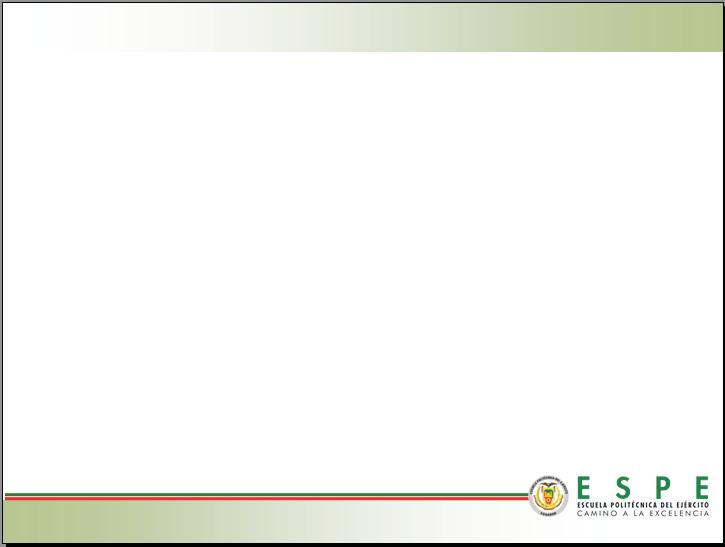 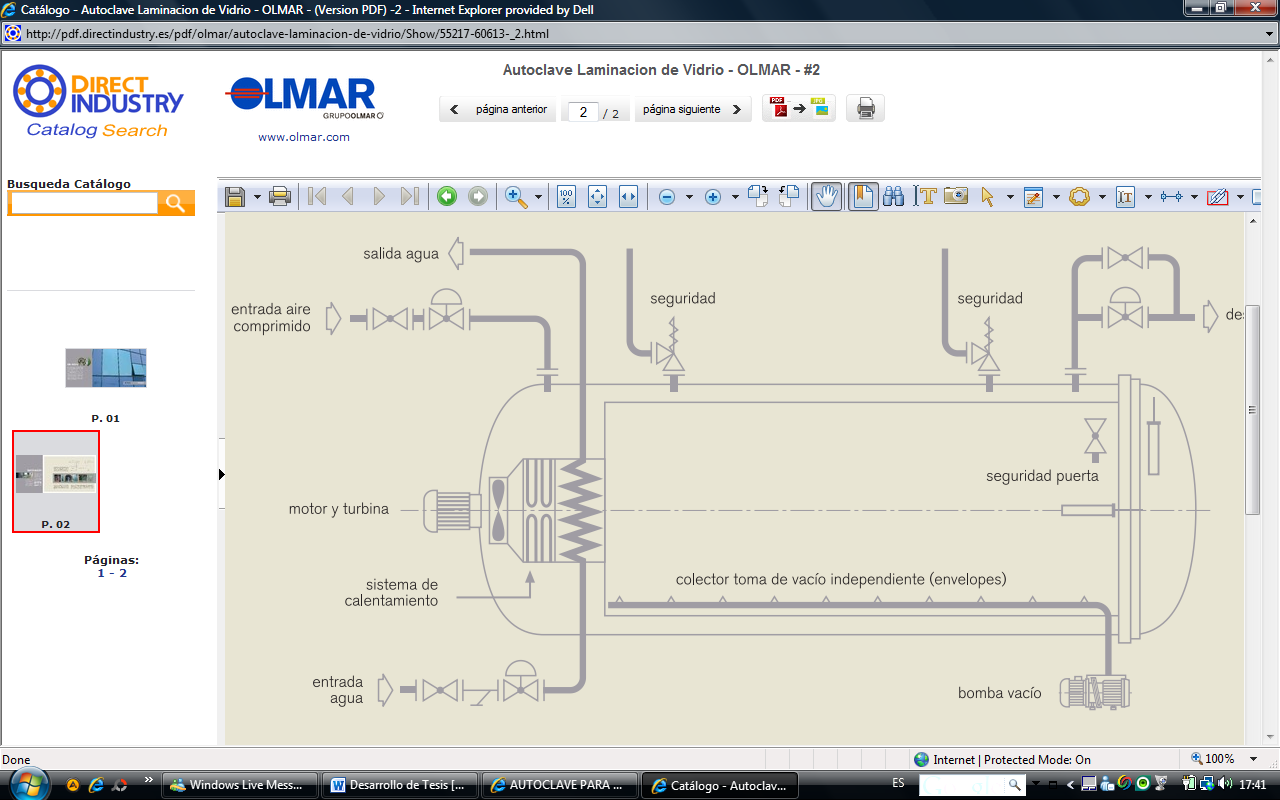 Para el autoclave industrial, que funciona en conjunción con otras máquinas, y con aplicación para laminar parabrisas, la sola presión del aire caliente no es suficiente, es por eso que después de que las resistencias efectúan el calentamiento, se necesita la presión adicional de un compresor para elevar la presión, cumpliendo las normativas internacionales de parabrisas de seguridad.
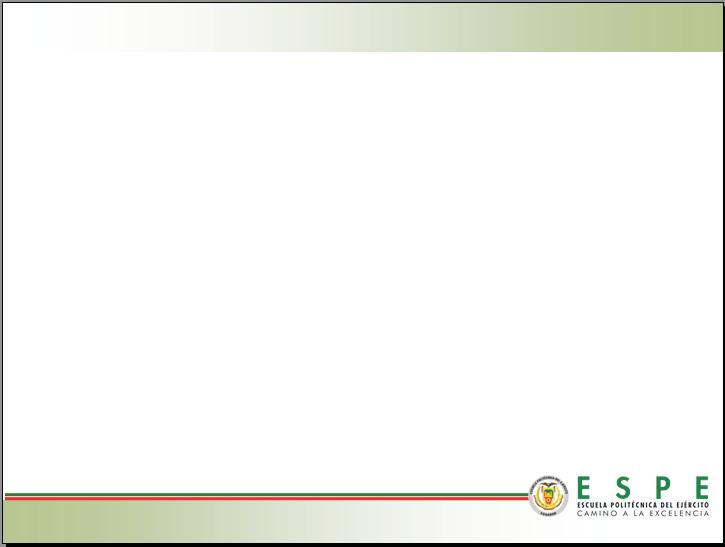 1.2. Usos del  autoclave

Los autoclaves son aplicables a muchas clases de industrias, y el uso del mismo se ha diversificado.

En la industria maderera, el tratamiento por autoclave 
es el que mayor protección ofrece ya que permite
la penetración de los químicos protectores dentro 
de la madera.

		En la industria alimenticia, son usados para hacer conservas 		de alimentos, generalmente utilizan vapor como medio 			calefactor, el cual es generado externamente en una caldera. 

		En la medicina, el autoclave es un equipo para esterilización por 		vapor de todo material que soporte las condiciones de temperatura 		y presión del mismo. 

La industria metalúrgica realiza procesos como la lixiviación de sulfuros, que son complejos debido a la naturaleza refractaria de los minerales del sulfuro, lo que implica a menudo el uso de recipientes presurizados como autoclaves. 

Las aplicaciones mencionadas anteriormente son solo un ejemplo del gran rango de utilidades que poseen los recipientes a presión
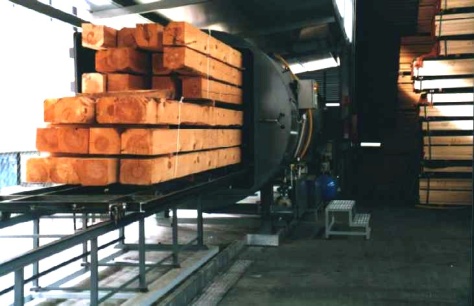 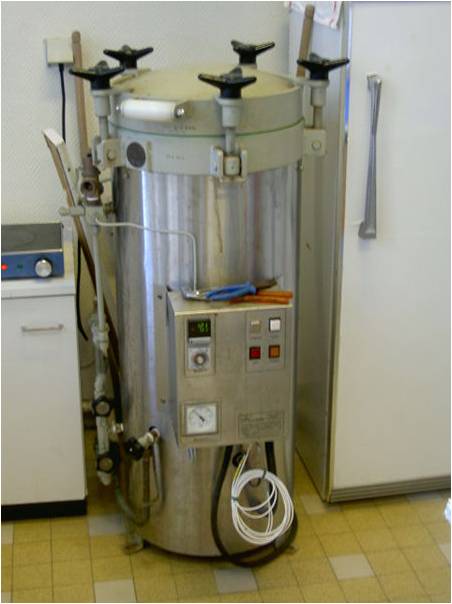 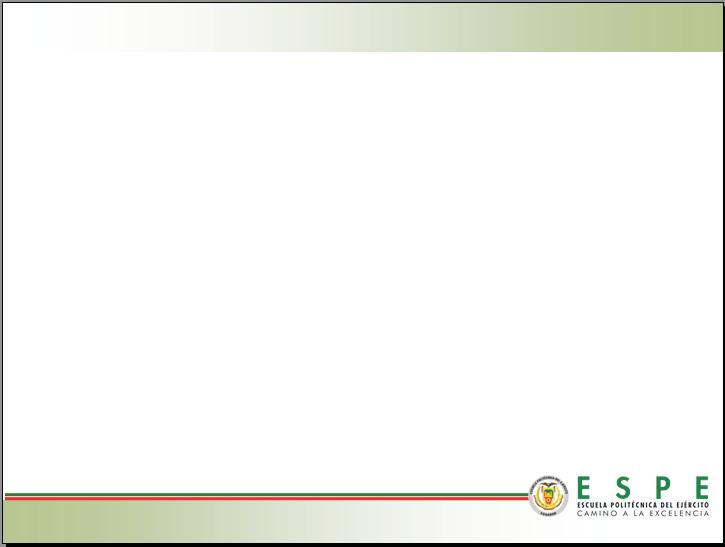 1.3. Tipos de autoclave

Los autoclaves se pueden clasificar por diferentes maneras, una forma general de agrupar estos recipientes a presión es por el tipo de funcionamiento que realiza, de este modo podemos decir que existen tres tipos de autoclaves:

Desplazamiento por gravedad
En este tipo de autoclave, el vapor entra en la cámara a presión y desplaza el aire más pesado hacia abajo, a través de la válvula del orificio de salida que suelen estar equipados con filtros.

Olla a presión calentada por combustible
Se usa cuando no se dispone de un autoclave de desplazamiento por gravedad. Se cargan desde arriba y se calientan con gas, electricidad u otro combustible, el vapor se produce por el calentamiento del agua en la base del recipiente, el aire se desplaza hacia arriba por la abertura de descarga y luego se reduce el calor. 

Pre-vacío	
Estos recipientes permiten eliminar el aire de la cámara antes de dar paso al vapor. El aire extraído se evacua a través de una válvula equipada con filtros. Estos autoclaves pueden funcionar aproximadamente a 135ºC, por lo que los ciclos de uso pueden reducirse a pocos minutos.
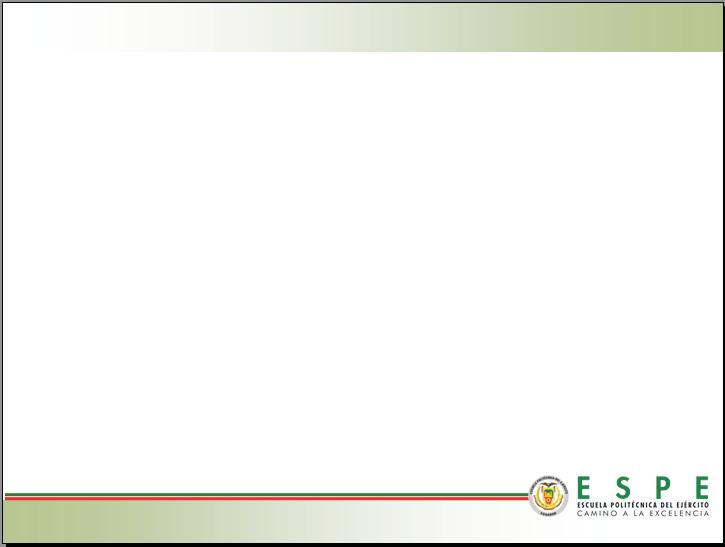 1.4. Autoclave  en la industria del vidrio

La introducción del autoclave en la industria del vidrio se da gracias a que se descubrió que se podía realizar la laminación del vidrio con polímeros, y luego se intentó mejorar este proceso para tener finalmente un producto seguro. 

Desde la industria automovilística donde se instalan parabrisas fabricados mediante laminados de vidrio y resinas de polivinilbutiral (PVB), hasta la industria de la construcción con laminados de todo tipo de combinaciones y espesores, se contemplan claros ejemplos de la tecnología que hoy día está utilizando la industria del siglo XXI y que cada momento se afianza más y más.
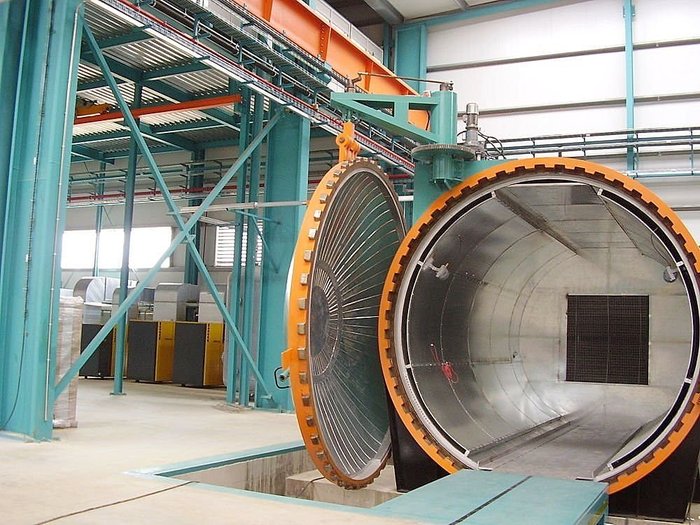 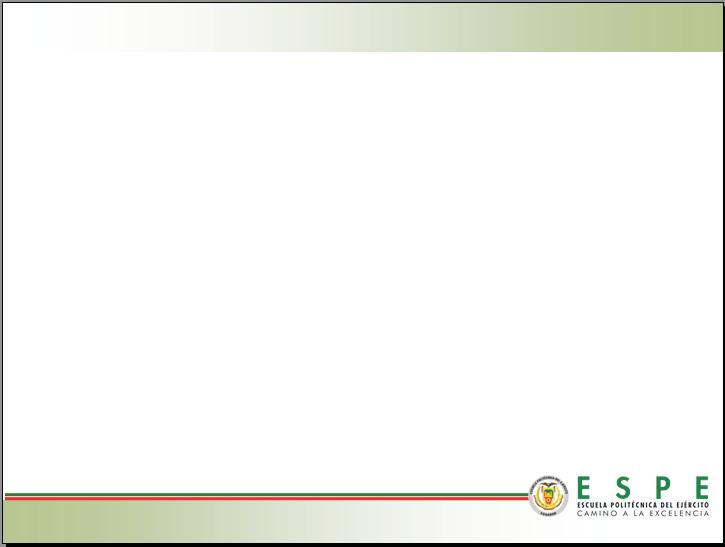 1.5. Seguridad 

Uno de los riegos principales en los dispositivos a presión como los autoclaves, es la liberación brusca de presión y los daños que esta puede ocasionar.

Prevención de fallas.-
 
El autoclave debe ser inspeccionado y monitoreado continuamente para identificar posibles fallas que puedan causar algún accidente. Además de hacer una inspección visual del mismo y verificar el buen estado del compresor; tomando en cuenta los puntos de seguridad.

La seguridad se debe comprobar antes del arranque y después del paro total del autoclave, verificando que no exista ninguna fuga; además que todo los elementos funcionen correctamente incluyendo válvulas y conexiones. 

Durante la operación no se debe exceder la presión máxima de diseño, y cualquier cambio o modificación hecha debe ser registrada y comprobada que no ponga en peligro la composición del equipo
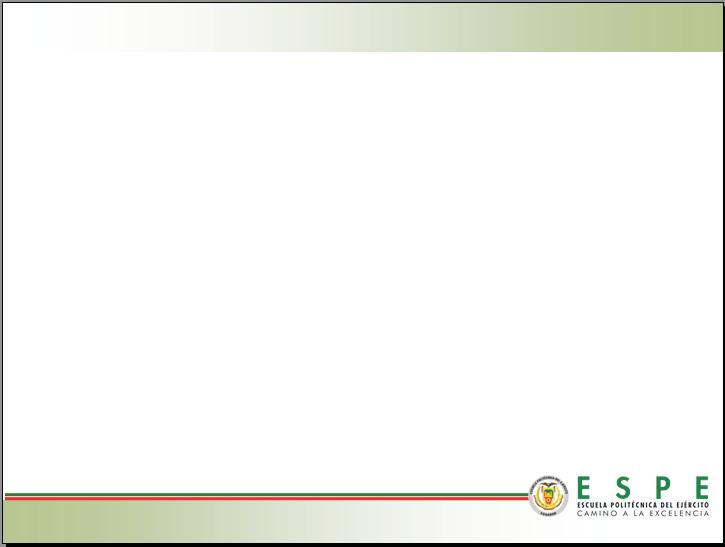 CAPITULO 3: PARÁMETROS DE DISEÑO

Este capítulo presenta los parámetros de construcción y funcionamiento que se requieren para diseñar el autoclave, siendo el departamento de producción de Glassvit Cía. Ltda., el encargado de proporcionar estos datos, con los cuales se podrá empezar a realizar los cálculos y obtener resultados para la construcción.

Dimensiones
1.1. Tipo de recipiente
	 Recipiente cilíndrico horizontal, cerrado con tapas conformadas para resistir                       
                 la presión.
        1.2. Diámetro
  Diámetro interno
	         El diámetro necesario es de 2 metros, equivalentes a 78,74 plg.
 Corrosión Admisible
	          La corrosión admisible en el cuerpo, cabezas y bocas será de 2 	  
                          milímetros, equivalentes a 0,079 plg.
         1.3. Longitud
	  La longitud efectiva Ls/s es 3 metros.
 1.4  Volumen
	   El volumen obtenido con las dimensiones dadas anteriormente es de     
                   10,691 m3, equivalente a 377,54 ft3.
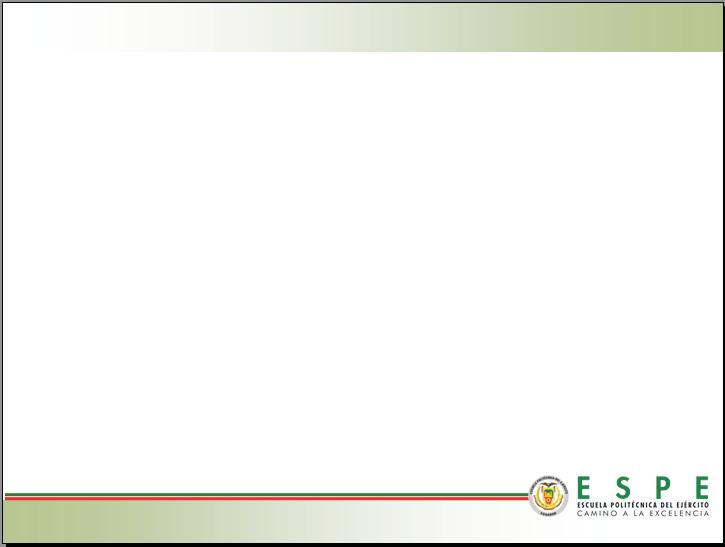 Temperatura

2.1. Diseño de temperatura
	  La temperatura que el departamento de producción ha determinado es de 	  150 °F, para llevar a cabo el calentamiento del aire con las resistencias.
 
         2.2. Temperatura ambiental externa
                   El autoclave trabajará a una temperatura ambiente de 70 °F, con pocas 	variaciones de temperatura, lo cual no afecta el desempeño del 	recipiente.


3.    Presión

3.1. Diseño de Presión
Es necesario alcanzar una presión de 180 PSI, para laminar los parabrisas hasta lograr los estándares internacionales, aunque en algunos vidrios será necesario aplicar mayor presión.
 
3.2. Capacidad de aumento de presión
Por la necesidad de ampliar el rango de presión, los materiales que se seleccionen deben soportar un rango de más-menos 30 PSI, partiendo de la presión planificada inicialmente.
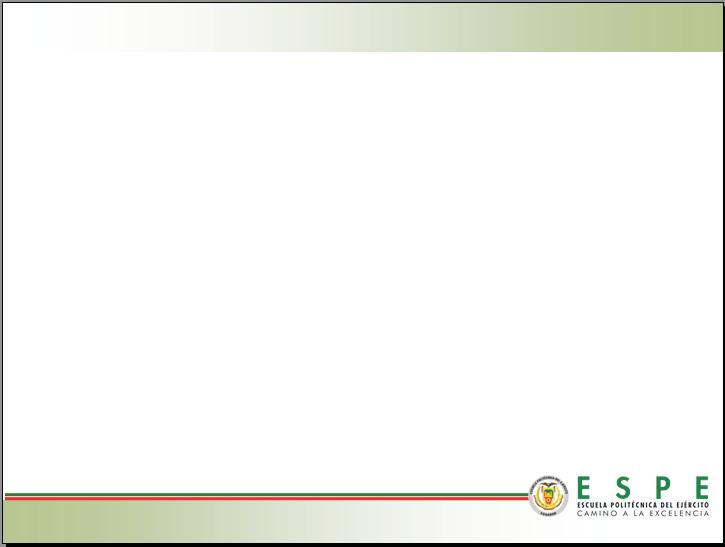 4.    Requerimientos de boquillas

4.1. Boquillas de aire
	Boquillas que permiten el acceso y salida de las líneas de aire del 	compresor.
	4.1.1. Entrada de aire
		Una boquilla de 1½” de diámetro, con denominación N1

	4.1.2. Salida de aire 
		Una boquilla de 1½” de diámetro, con denominación N2

4.2. Boquillas de agua
                    Para el sistema de enfriamiento, el cual debe entrar en acción después de terminado los ciclos de temperatura-presión.
	4.2.1. Entrada de agua
		Una boquilla de 1” de diámetro, con denominación N3

	4.2.2. Salida de agua
		Una boquilla de 1” de diámetro, con denominación N4

	4.3. Válvula de seguridad
		Se deben colocar en la parte superior del recipiente
			Dos boquillas de 1½” de diámetro, con denominación N5
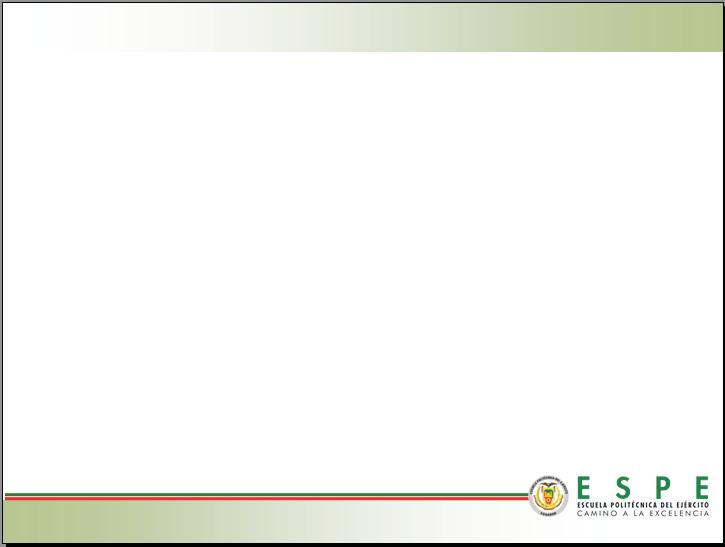 4.4. Disco de ruptura
	El disco de ruptura se abrirá automáticamente cuando la presión interna sea mayor a la de operación.
		Una boquilla de 2” de diámetro, con denominación N6

4.5. Boquillas de temperatura
                   Para introducir los lectores de temperatura y conocer el estado del proceso.
	4.5.1. Termocupla
		Dos boquillas de ¾” de diámetro, con denominación N7
	4.5.2. Termómetro
		Una boquilla de ½” de diámetro, con denominación N14

	4.6. Manómetro
		Deberá ser ubicado en el lugar con mayor vector de presión
			Una boquilla de ½” de diámetro, con denominación N8

4.7. Boquillas de energía eléctrica
                   Son los orificios por donde entraran las resistencias para el calentamiento.
	4.7.1. Entradas eléctricas
		Tres boquillas de ¾” de diámetro, con denominación N9
	4.7.2. Resistencias eléctricas
		Catorce boquilla de 1¼” de diámetro, con denominación N11
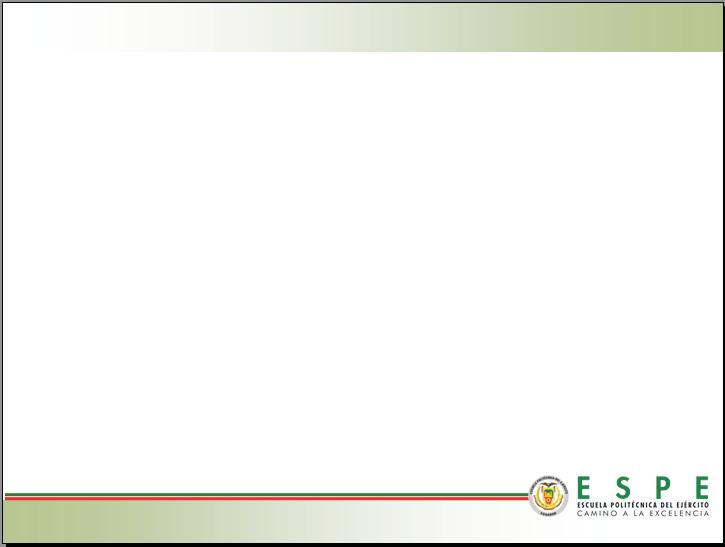 4.8. Vacío
	Sirven para las conexiones del sistema de vacío, para vidrios blindados.
		Dieciséis boquillas de ½” de diámetro, con denominación N10

4.9. Drenaje
                   Orificio para drenar el fluido condensado después de cada proceso.
		Una boquilla de ½” de diámetro, con denominación N12

	4.10. Entrada del eje ventilador
		Para acoplar el ventilador eléctrico que hará circular el aire interior
			Una boquilla de 6” de diámetro, con denominación N13
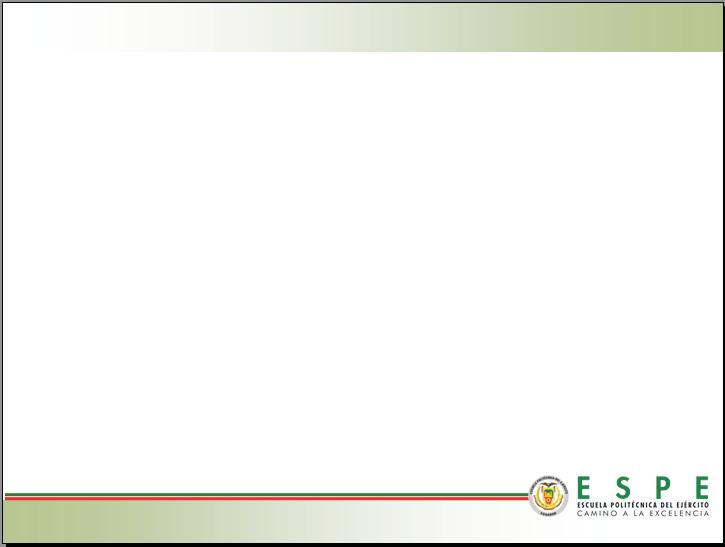 CAPITULO 4: INGENIERÍA DE DISEÑO

Presenta todos los procedimientos, consideraciones y cálculos que se tomaron en cuenta para el diseño de los elementos del recipiente a presión. Basándose en el Código ASME en su sección VIII y División 1, referida para los recipientes a presión.

ASME Sección VIII Div. 1
1.1. Consideraciones del código
	  La Asociación Americana de Ingenieros Mecánicos creó el código en los 	   años 20. la Sección VIII, Div.1 es la parte encargada de los cálculos de 	   espesor, de aberturas, conexiones, etc. 

A. GENERALIDADES
	Esta es la norma con mayor reconocimiento, cubriendo el diseño, selección 	de material, fabricación, inspección, pruebas, criterios de aprobación y 	documentación.
	El fabricante debe seleccionar materiales que puedan calificar bajo el ASME, 	tipo y forma de cabezas, tratamientos térmicos cuando corresponda y 	características y dimensiones para los accesorios soldados.
	El proyecto contará con el sumario de datos básicos: planos, memorias de 	cálculos, lista de materiales, calificaciones soldaduras, calificación de 	soldadores, programación y documentación, entre lo mas relevante.
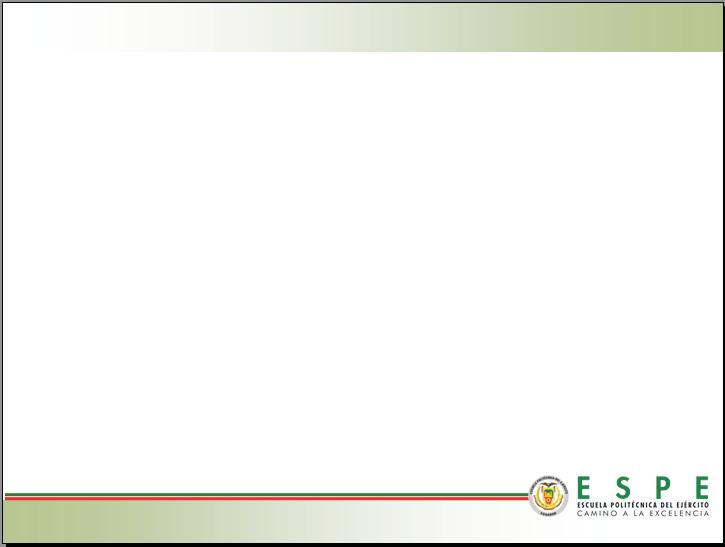 B. DISEÑO
	La Sección VIII Div.1 y Div. 2 del Código son parte de los Códigos de 	construcción de ASME. Y contienen lo concerniente al diseño, fabricación y 	correspondiente control.
	También hacen referencia a las fuentes de consulta para materiales, 	soldaduras y pruebas, en la Secc.II: Materiales, Secc.V: Ensayos no 	Destructivos, Secc.IX: Calificación de Soldaduras.

C. FABRICACIÓN
	1. Alcance del suministro:
Elementos de conexión externa vinculados por soldadura
Cualquier tipo de aberturas como Manhole o boquillas
Adimentos externos como cunas, sillas o faldones
Elementos necesarios para el transporte como orejas o cáncamos
Procedimientos de soldadura calificados por especialistas
Pruebas y ensayos requeridos por norma.
	2. Detalles Constructivos:
El fabricante debe desarrollar los planos constructivos
No se permitirá conexiones roscadas directamente sobre las cabezas
El material del refuerzo del manhole será el mismo acero del recipiente
3. Soldaduras:
	El fabricante no podrá empezar a soldar sin que se aprueben los WPS
   Si no es posible el acceso al interior del tanque, se usará el bisel en V
   Para cada tipo de junta se establece un valor de E
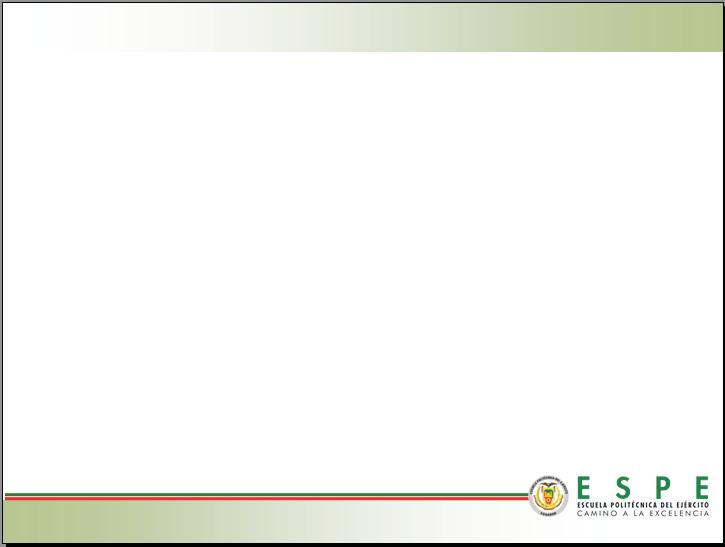 Datos de Diseño

2.1. Selección de materiales
	  Las empresas dedicadas a la construcción de recipientes a presión han 	   adquirido experiencia a lo largo de los años, y tienen claro cuales son los 	   materiales necesarios para cada elemento.

	  Debemos tener en cuenta que un material de gran resistencia no debe ser 	   necesariamente utilizado para todos los elemento del recipiente, ya que 	   cada elemento necesita un esfuerzo admisible determinado.
	
          Lista de materiales según el elemento.

	Cuerpo: ASME SA 516 70
Boquillas: ASME SA 105/ SA 516 70
Placa de soporte: ASME SA 516 70
Tapas: ASME SA 516 70
Brida: ASME SA-105
Silletas de apoyo: ASME SA 36
Placa de desgaste: ASME SA 516 70
Pernos: ASME SA 194 2H
Espárragos: ASME SA 193 B7
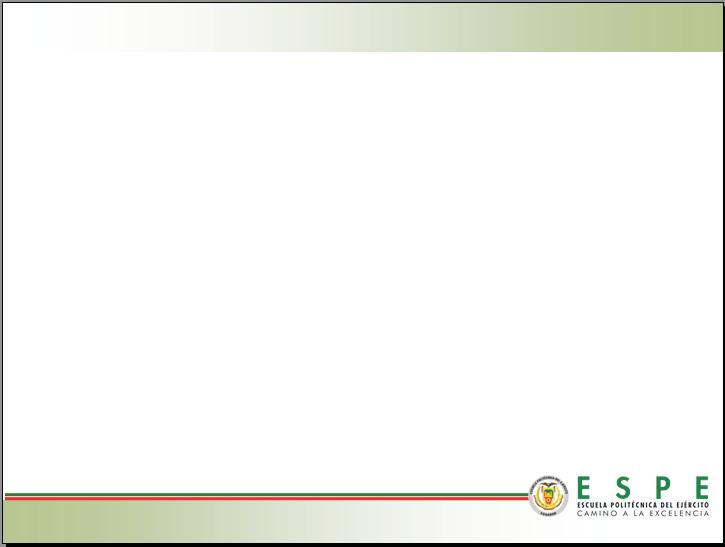 3.   Cálculos del Cuerpo
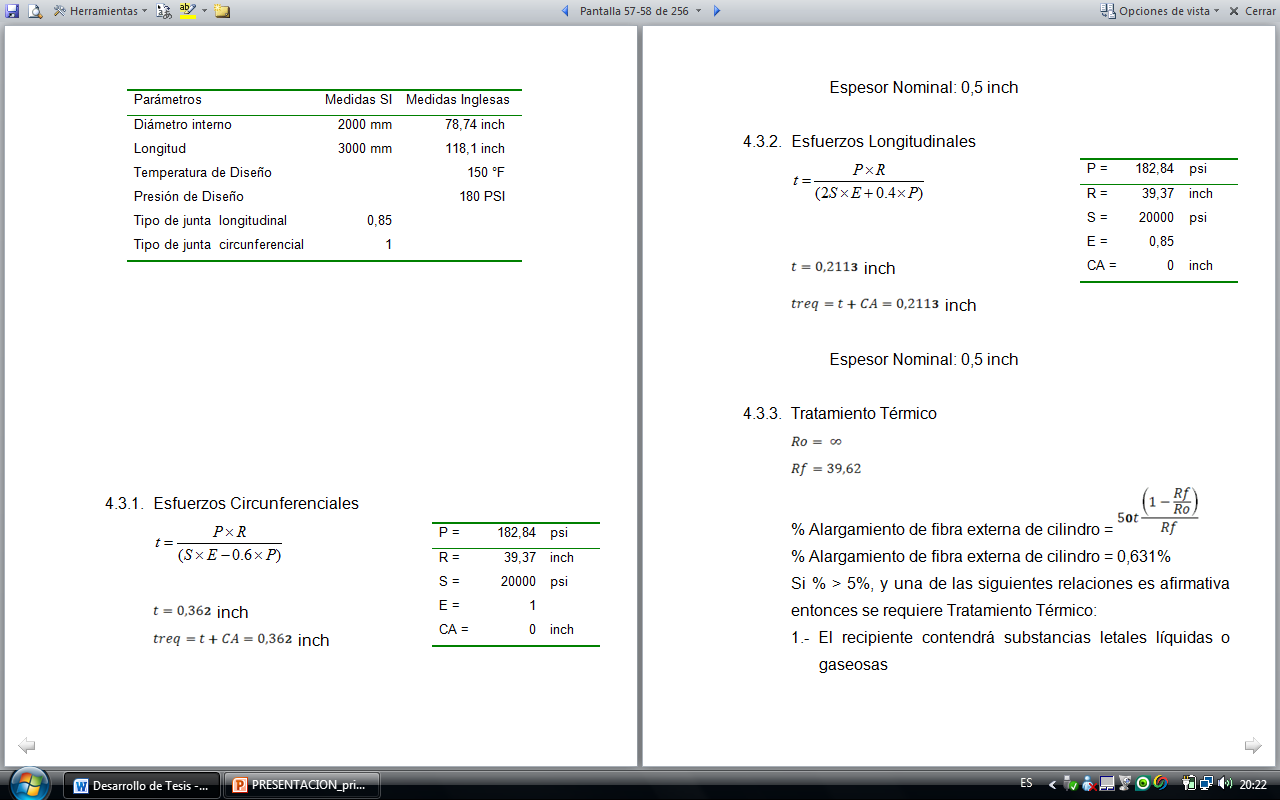 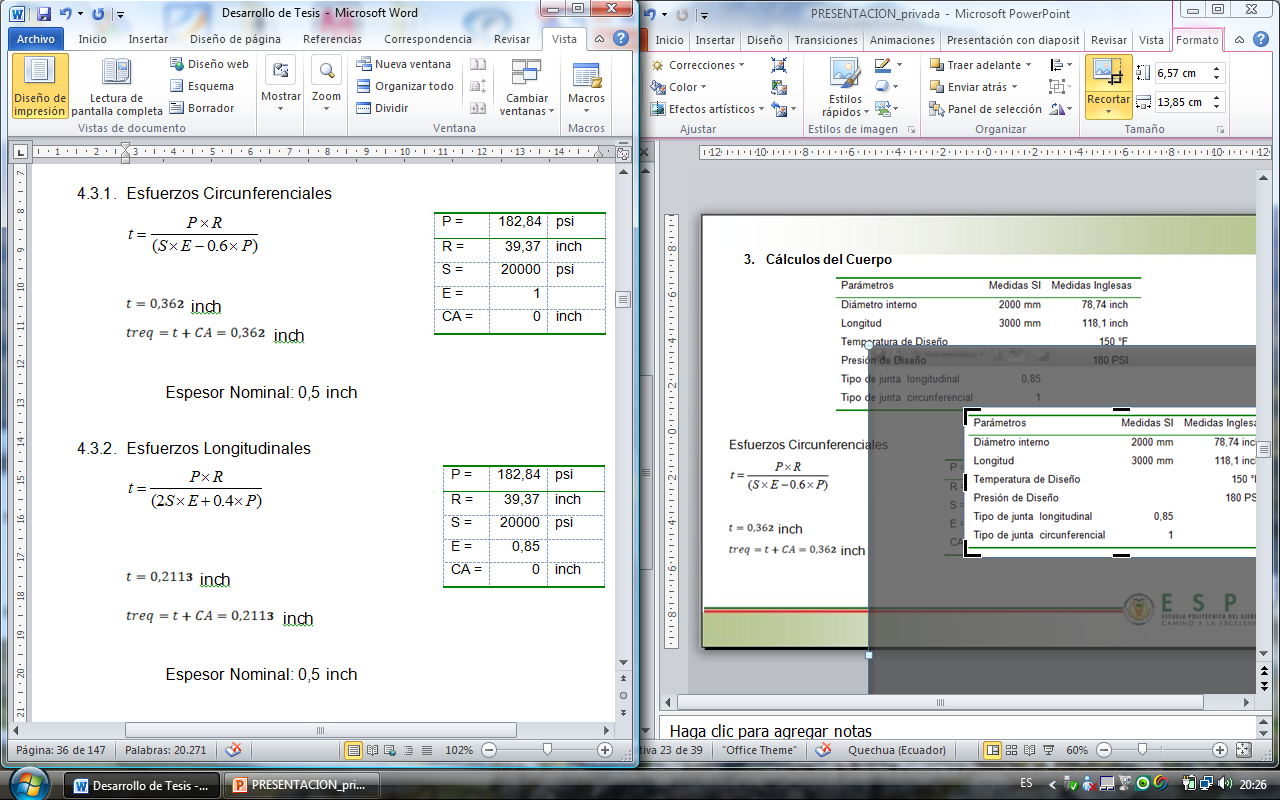 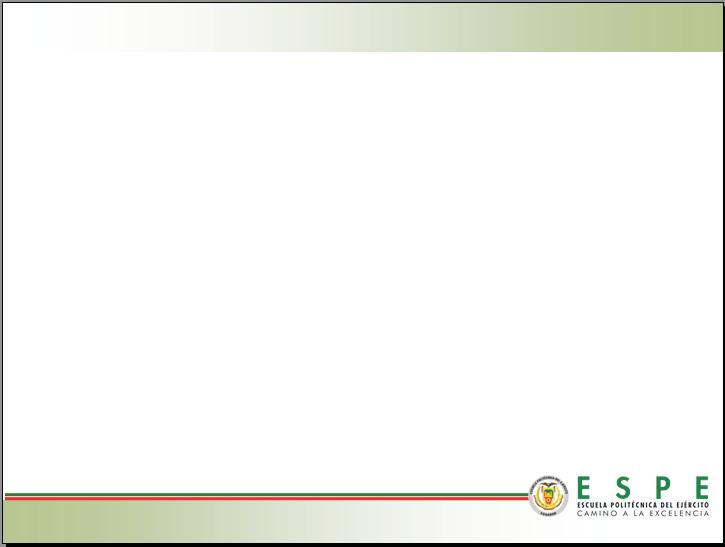 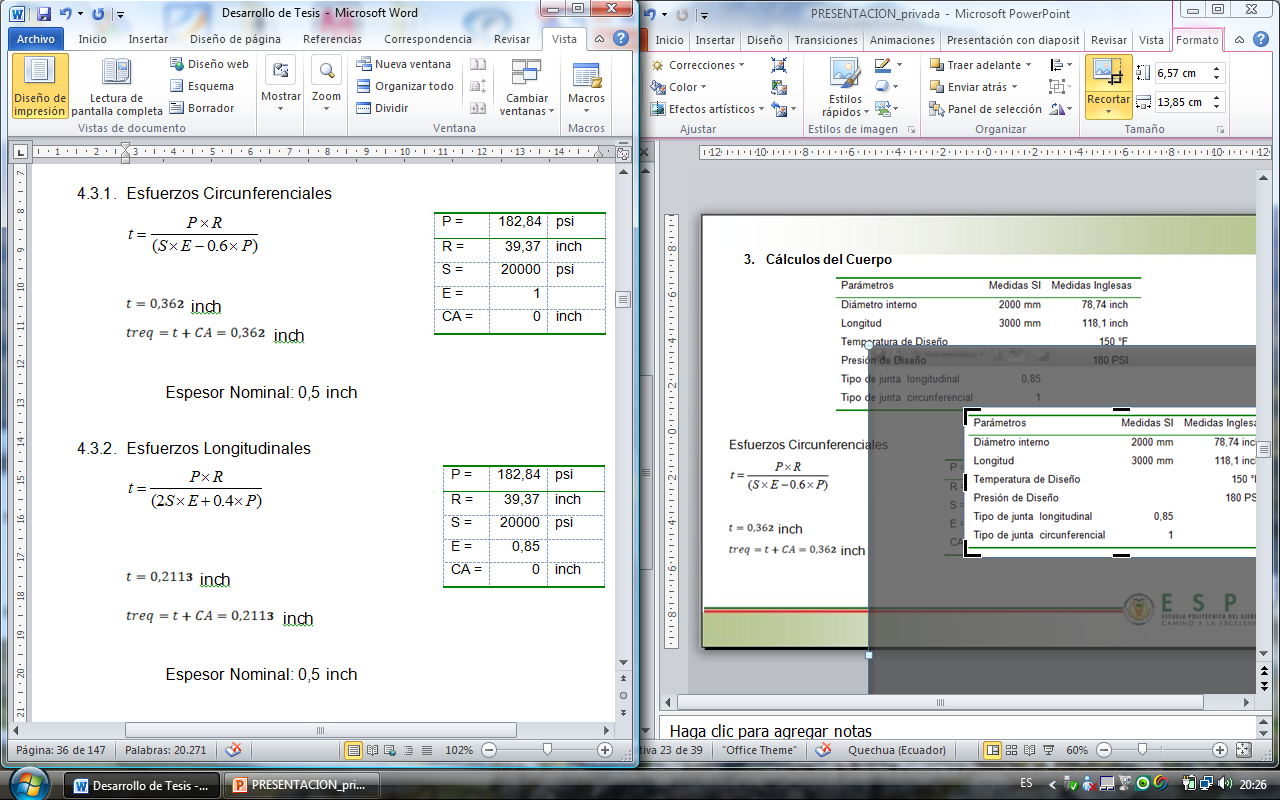 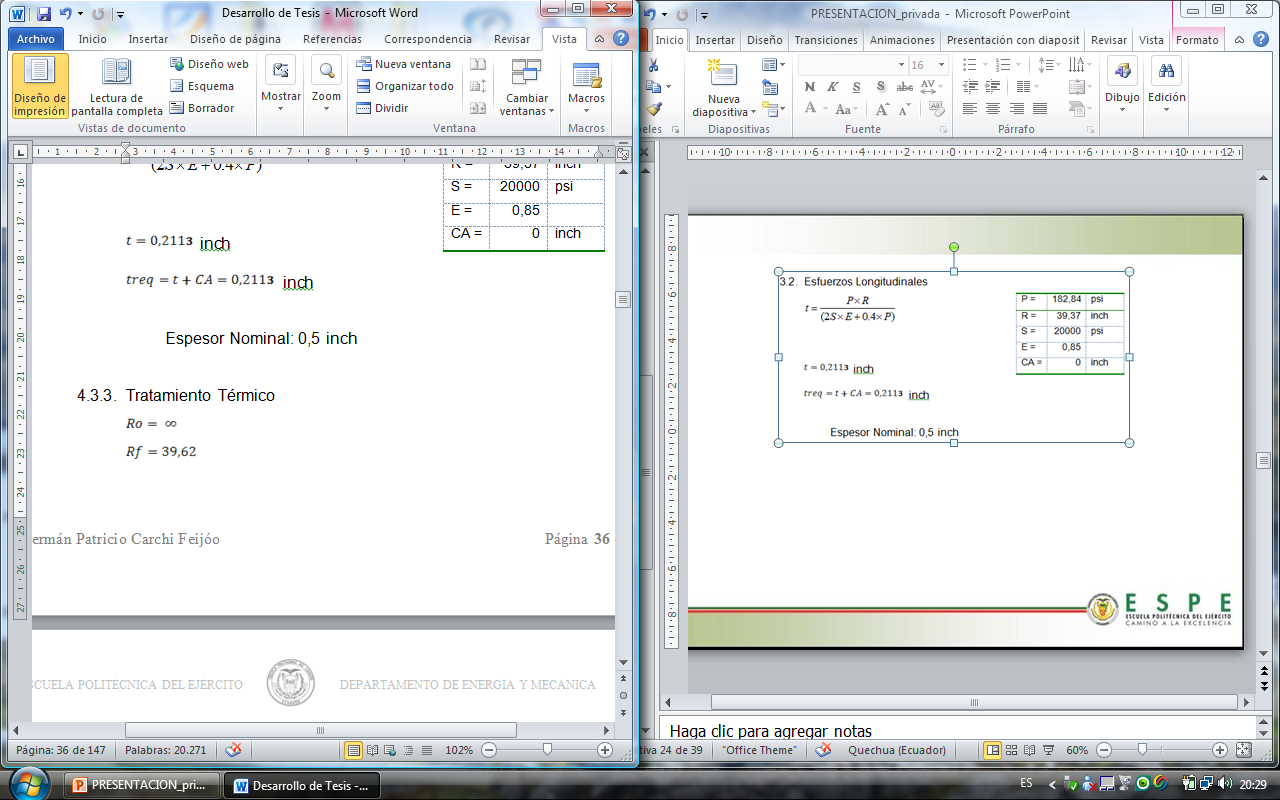 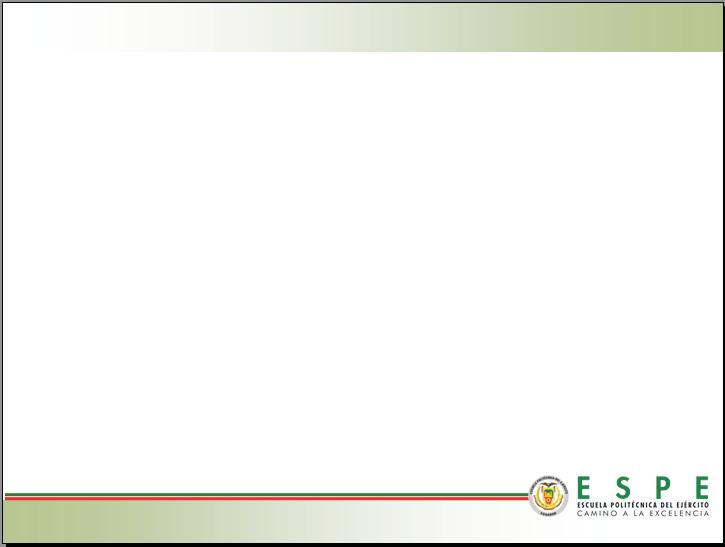 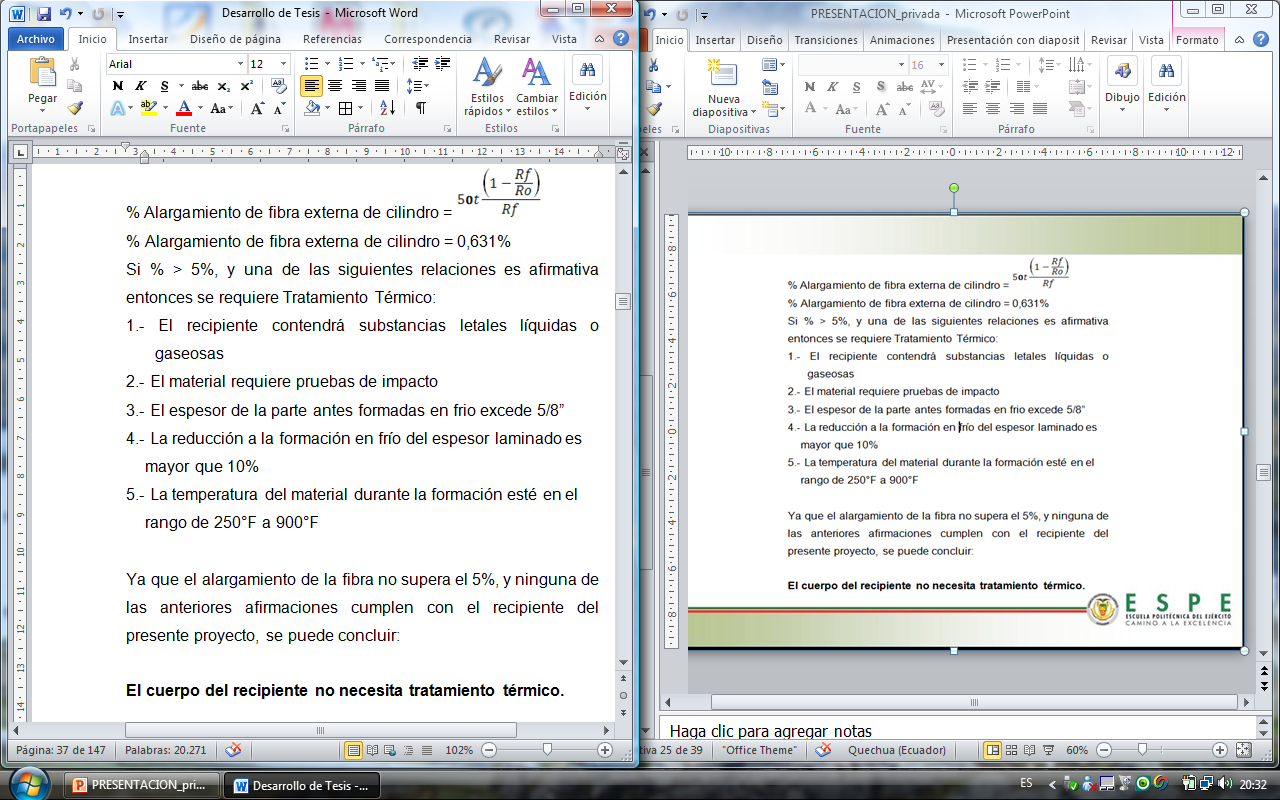 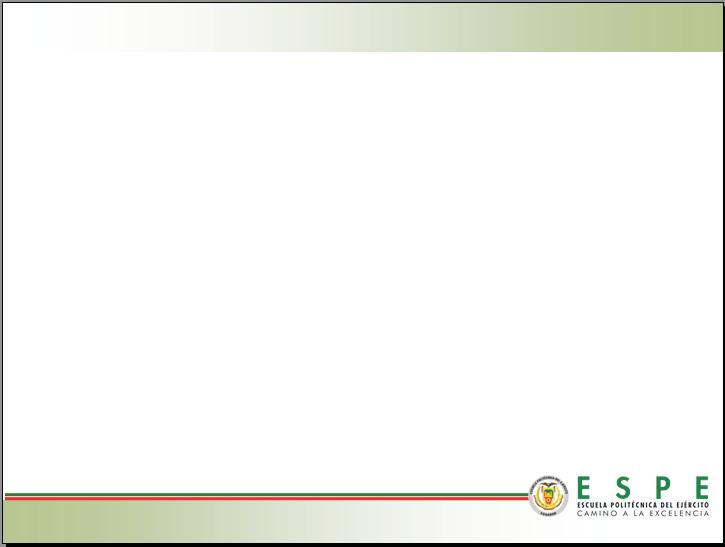 4.   Cálculos de Cabeza


4.1. Selección de tipo de cabeza
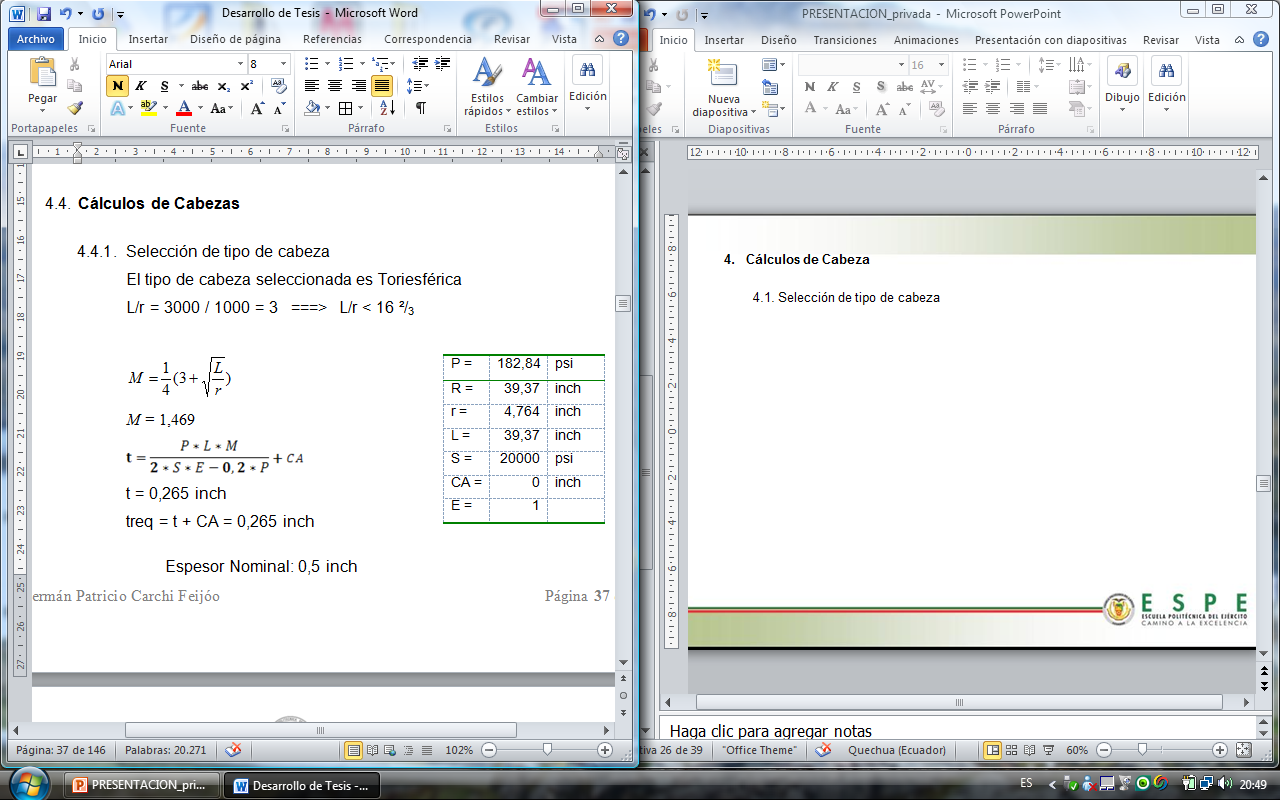 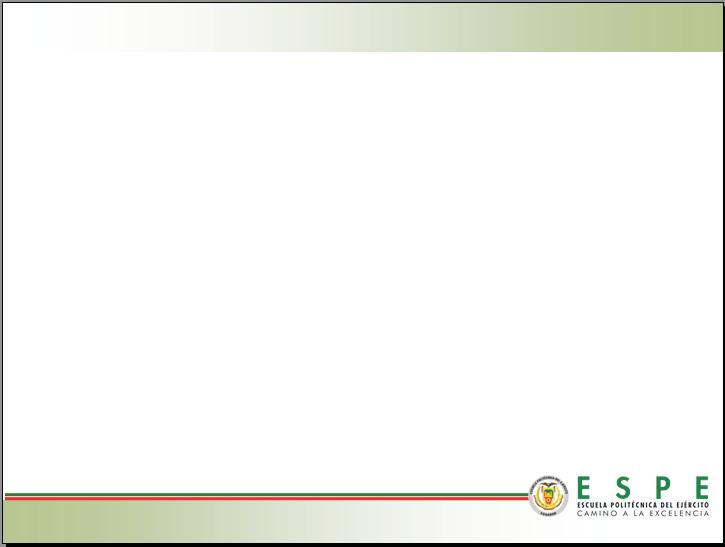 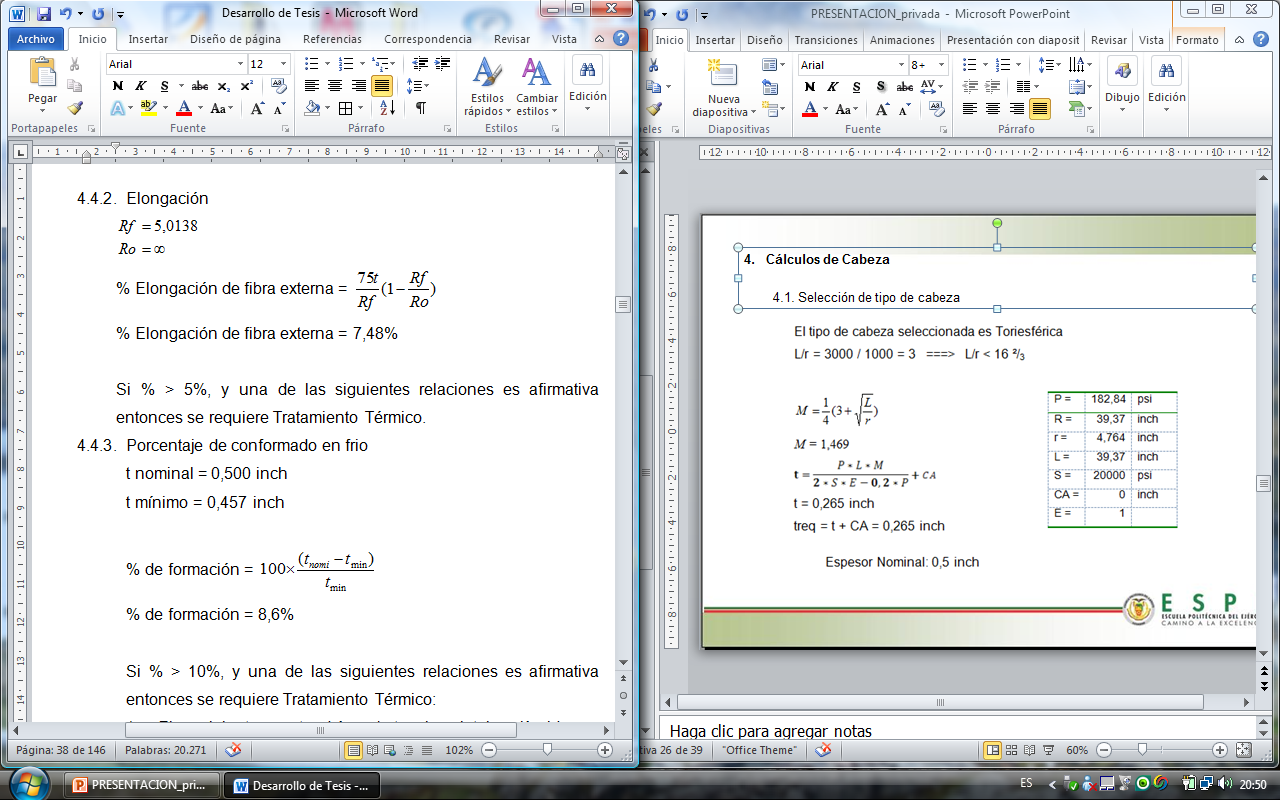 En las cabezas no es necesario un Tratamiento Post-soldadura
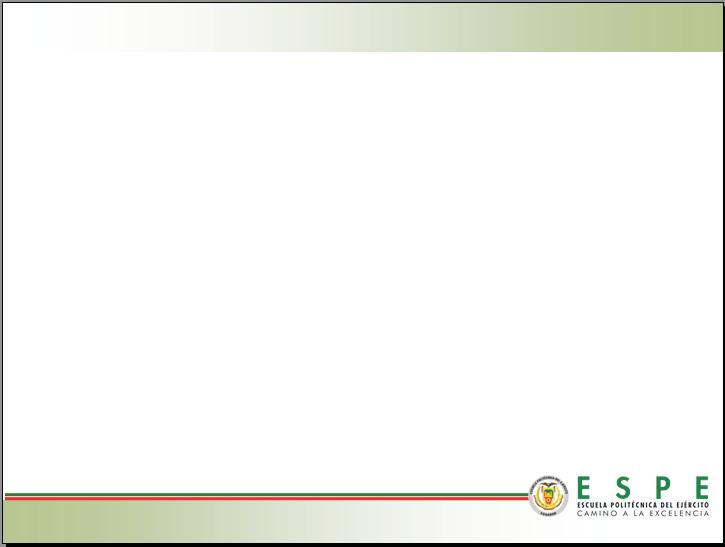 5.   Prueba Hidrostática


5.1. Cálculo de presión de prueba









5.2. Cálculo de MAWP
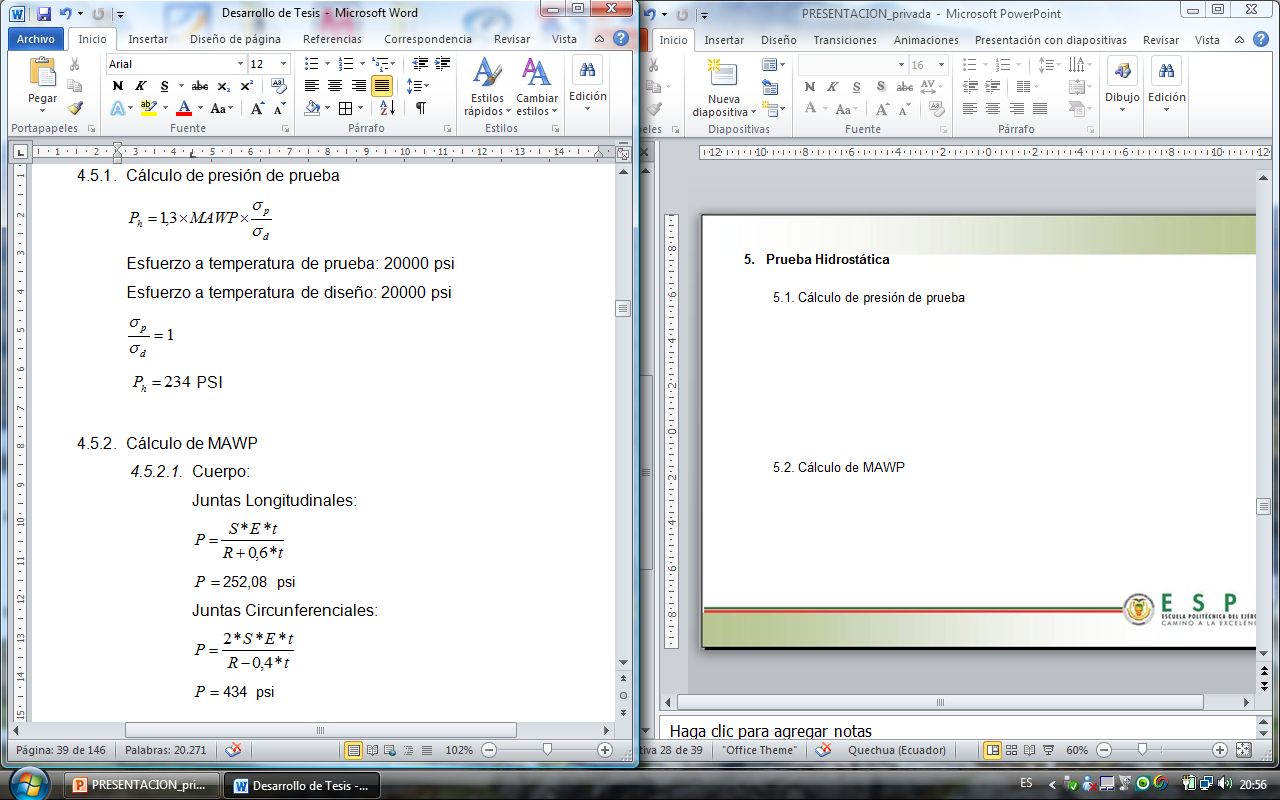 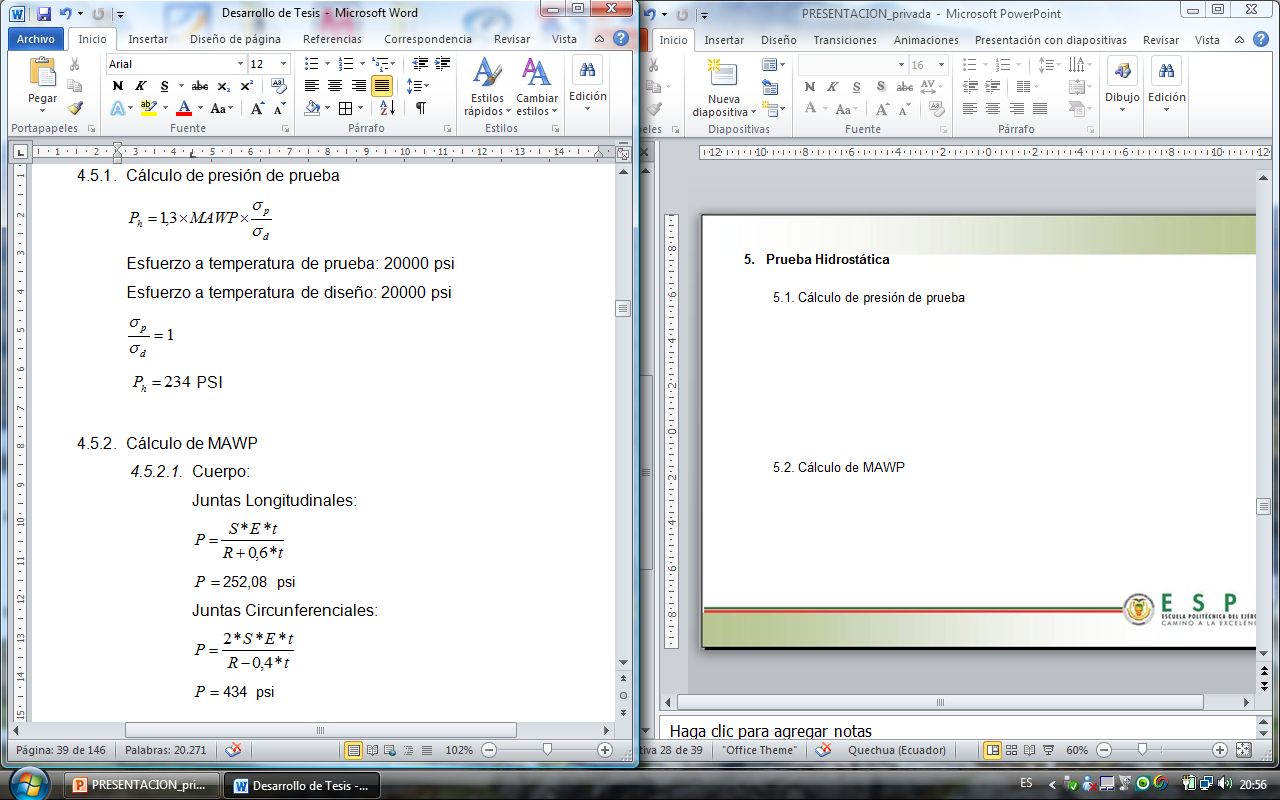 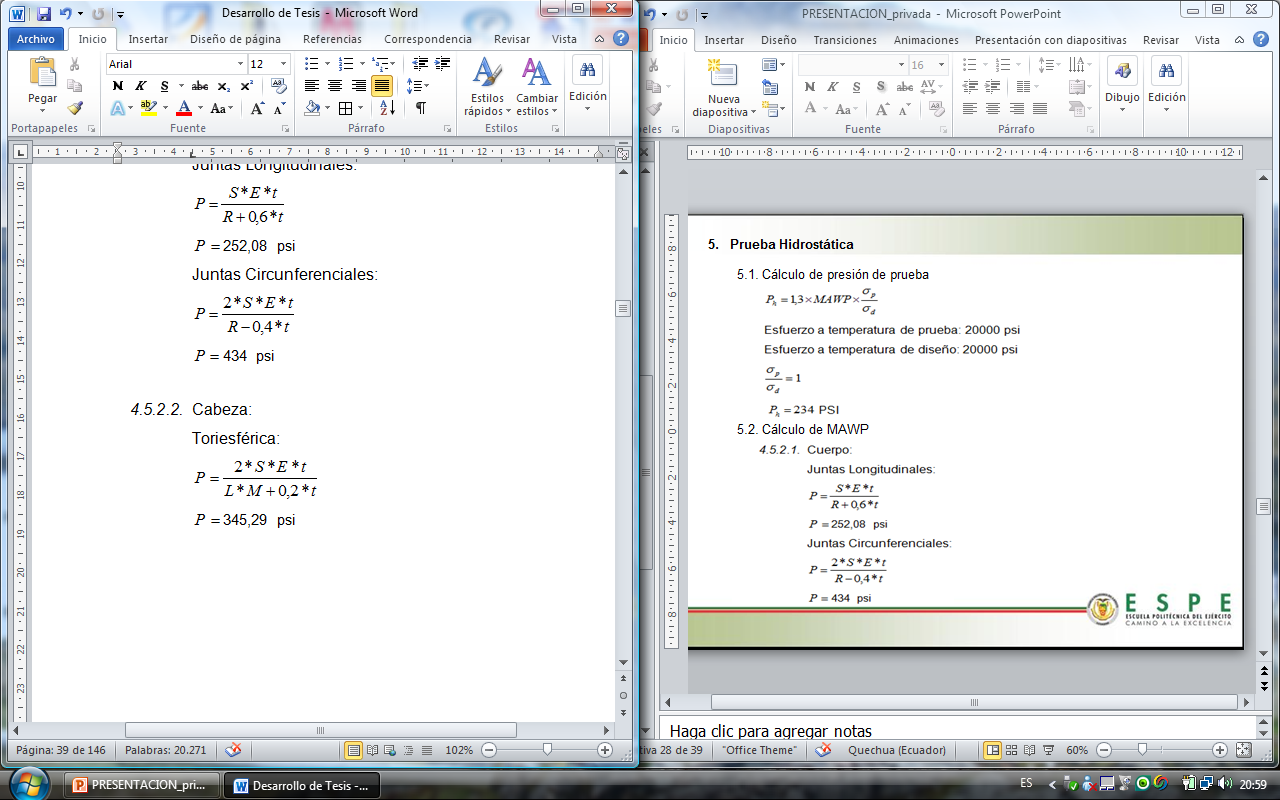 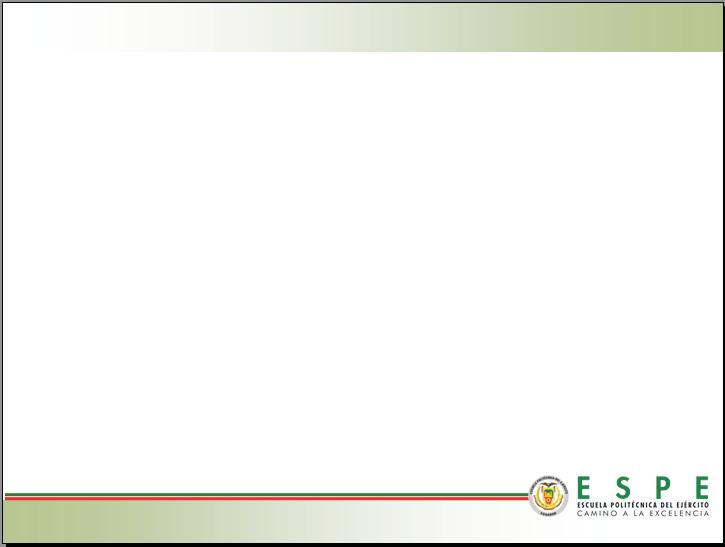 6.   Orejas de izaje


6.1. Dimensiones de Orejas
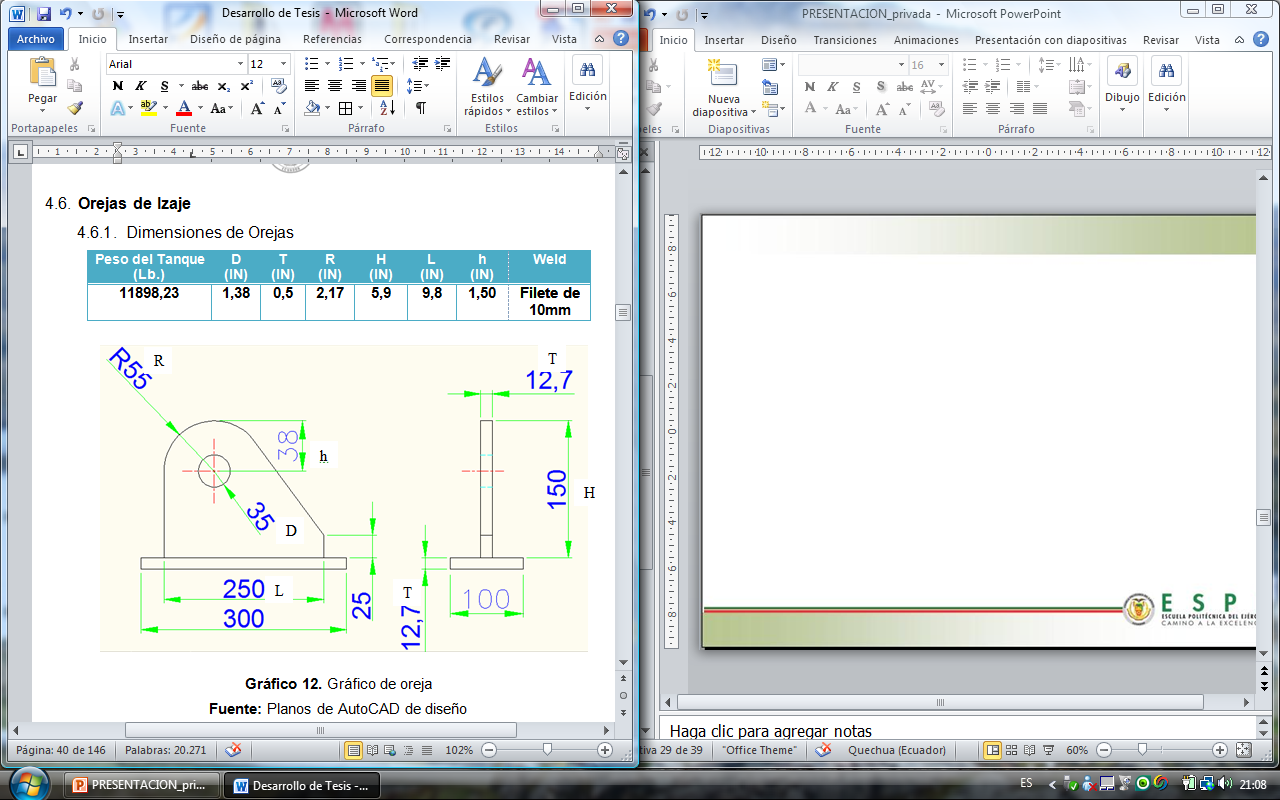 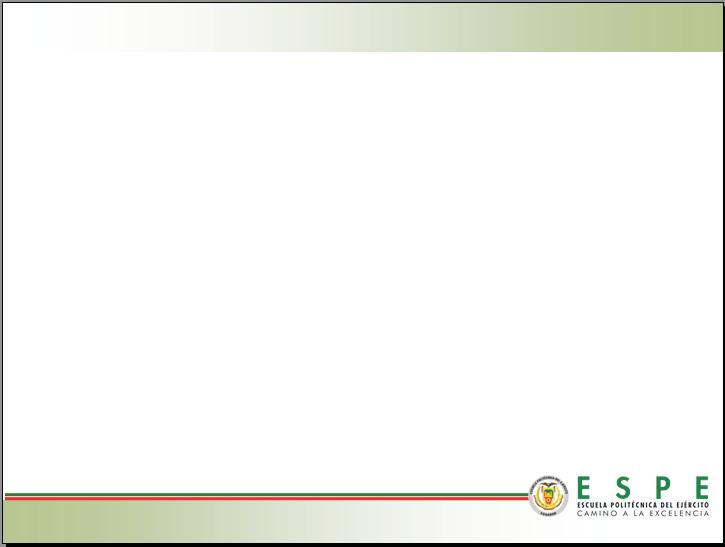 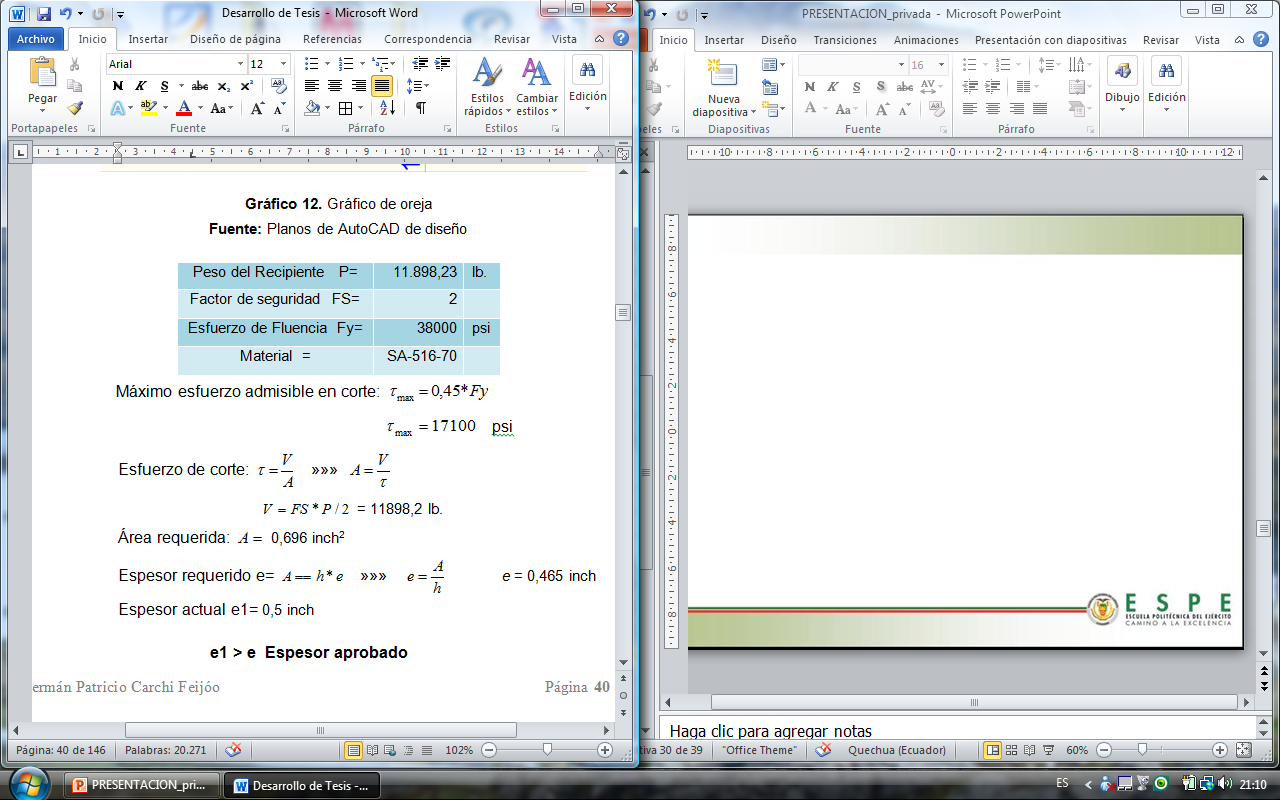 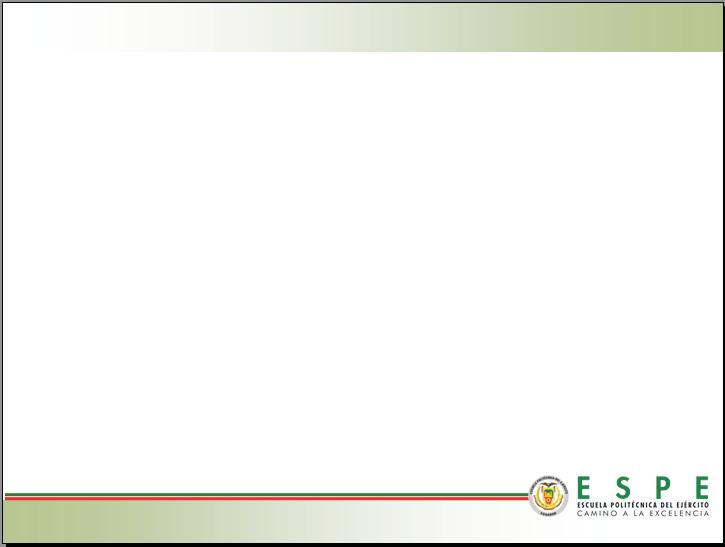 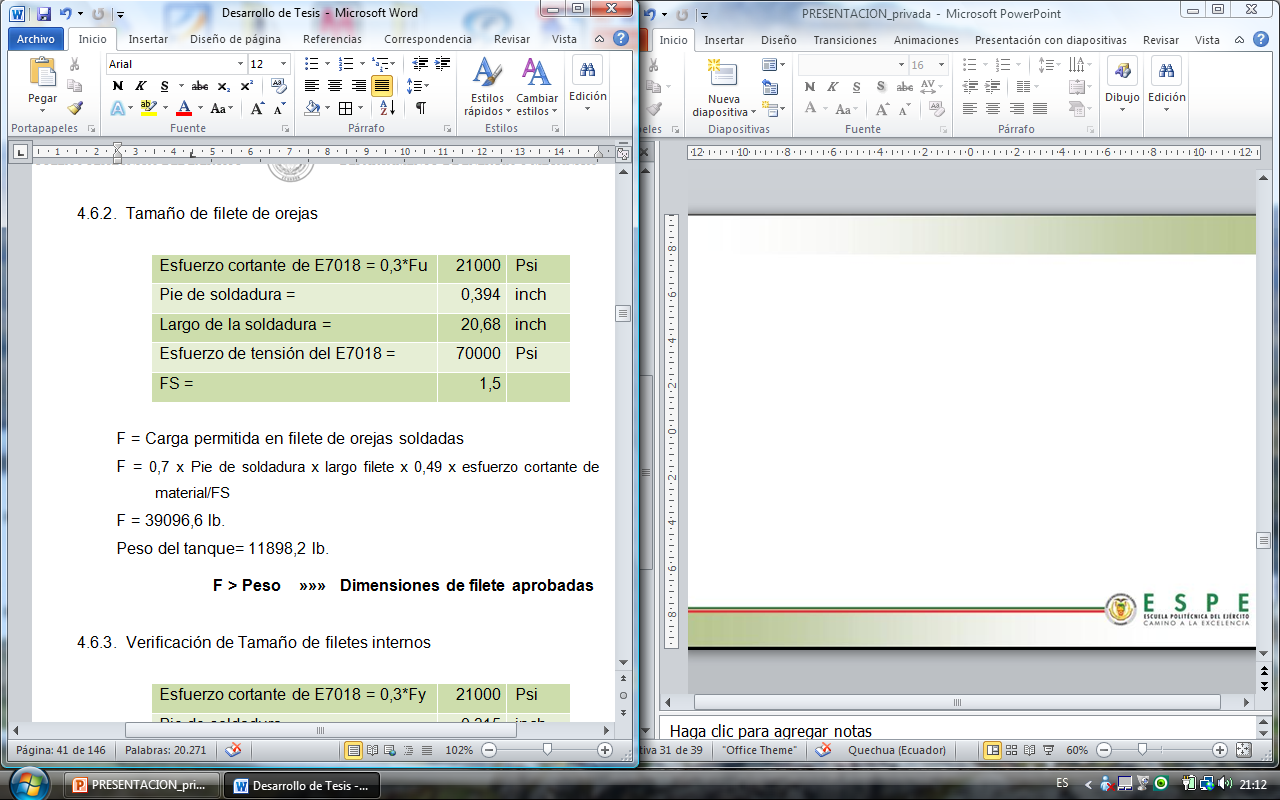 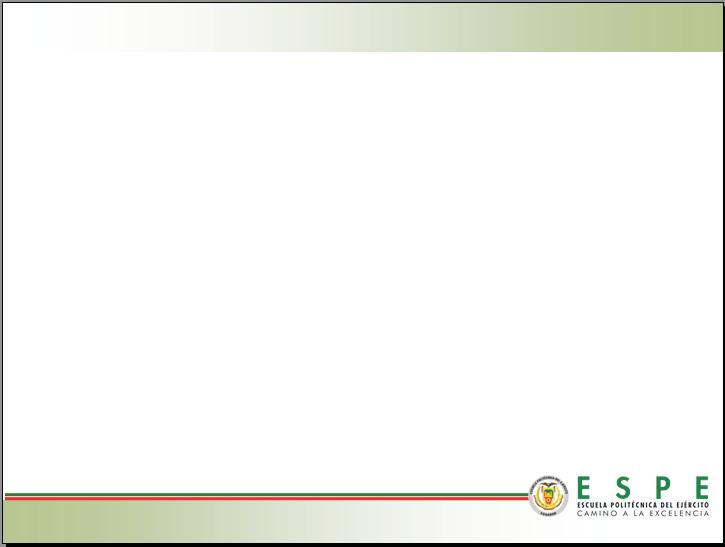 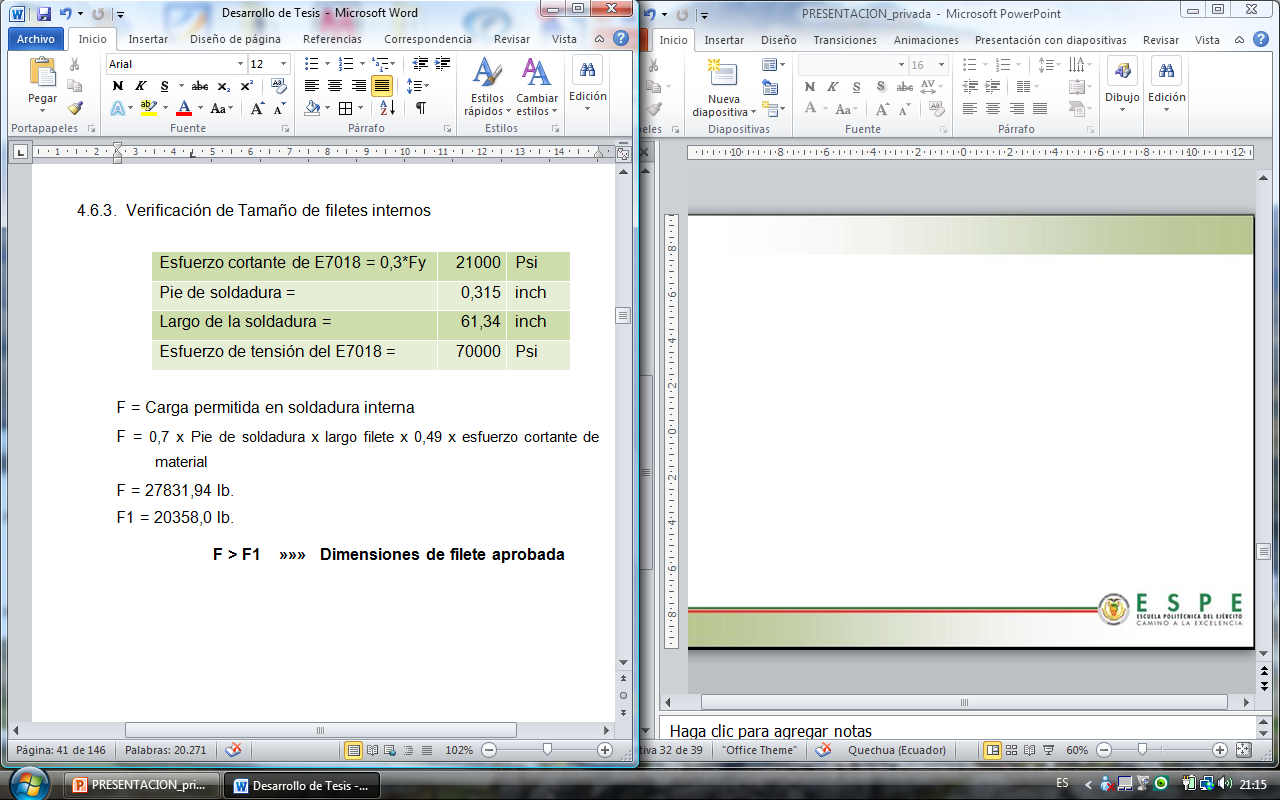 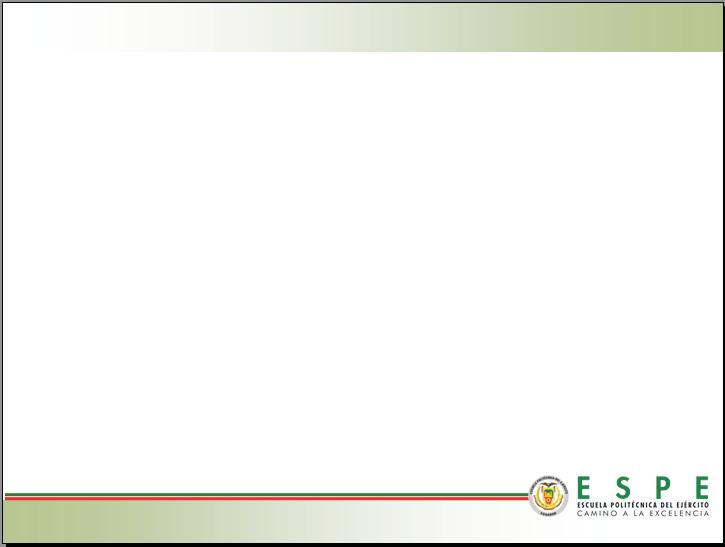 7.   Cálculo de Reforzamiento de Boquillas

7.1. Datos de Diseño:
Para el cálculo de reforzamientos en todos los acoples en las áreas de soldadura, tamaño de soldadura y, espesores de boquillas y soldaduras, se ha separado el desarrollo de los cálculos indicando la denominación de cada boquilla y sus datos.

7.1. Datos de Diseño
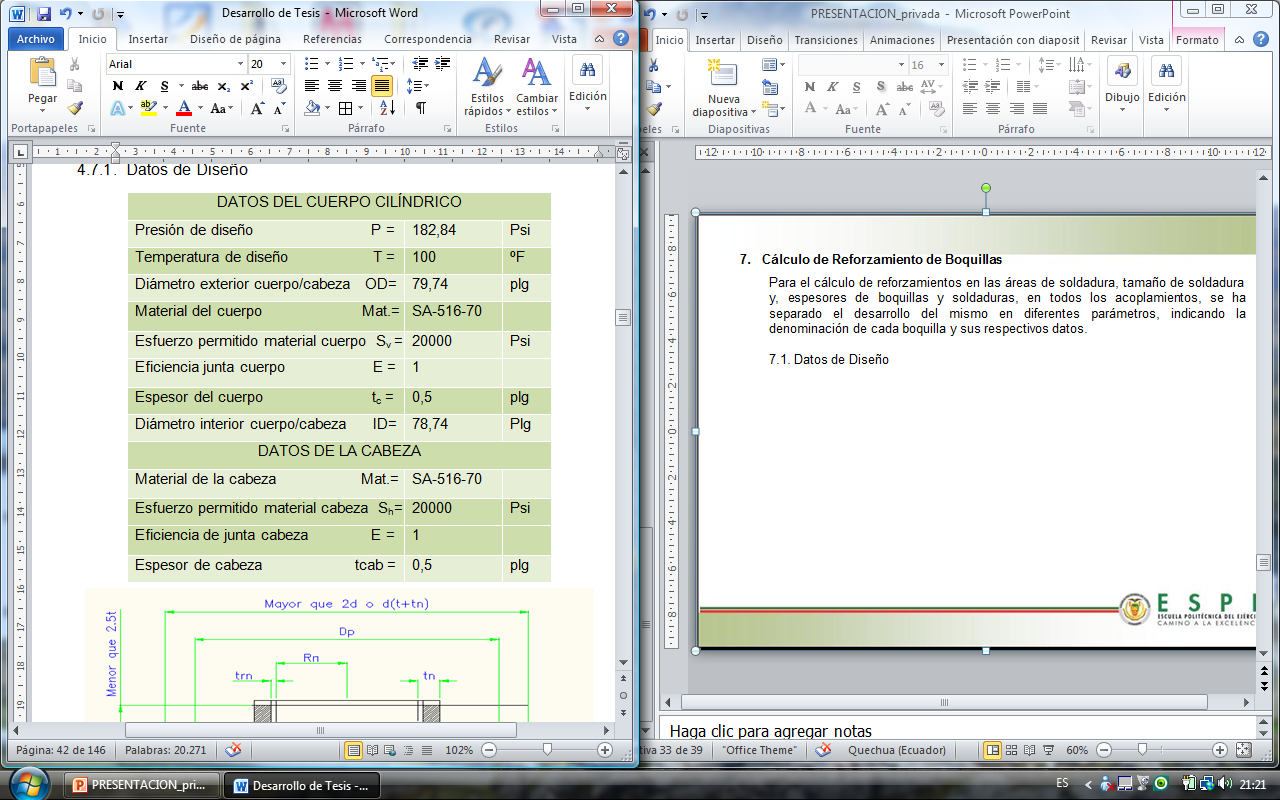 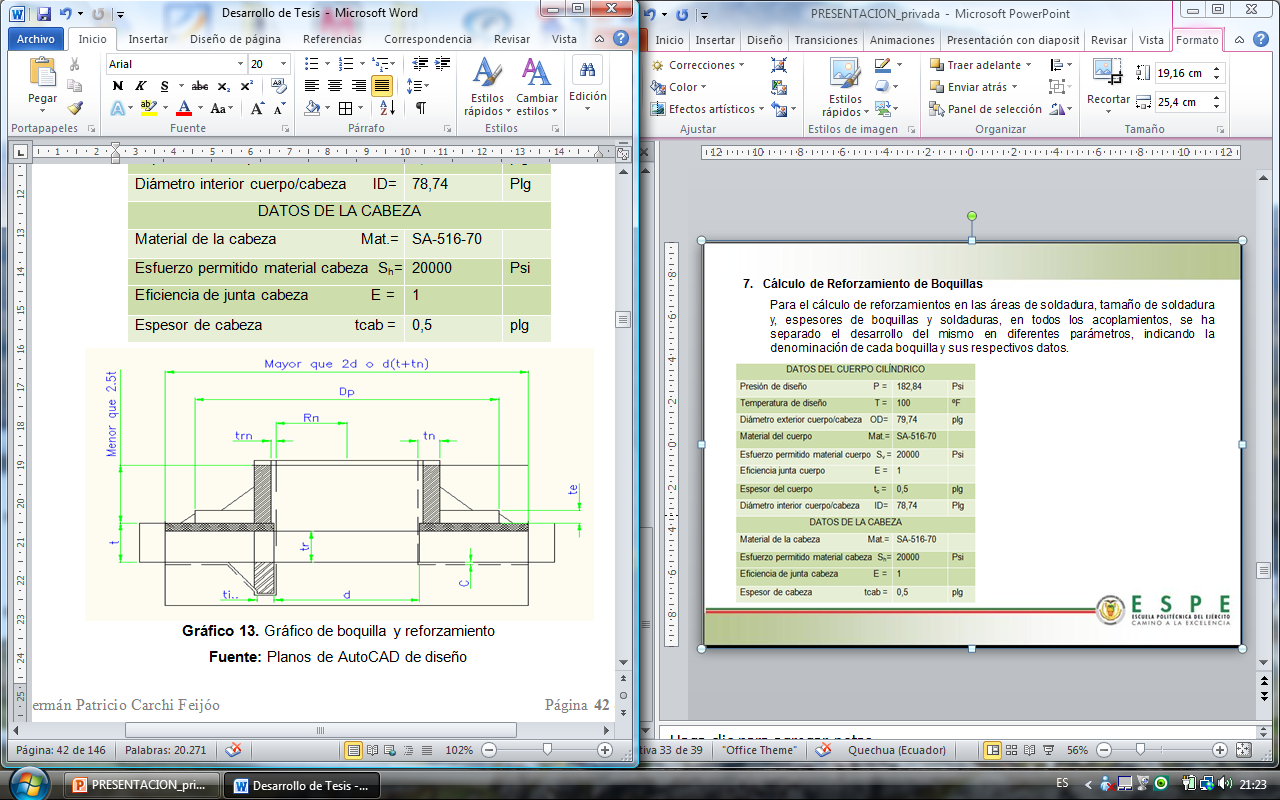 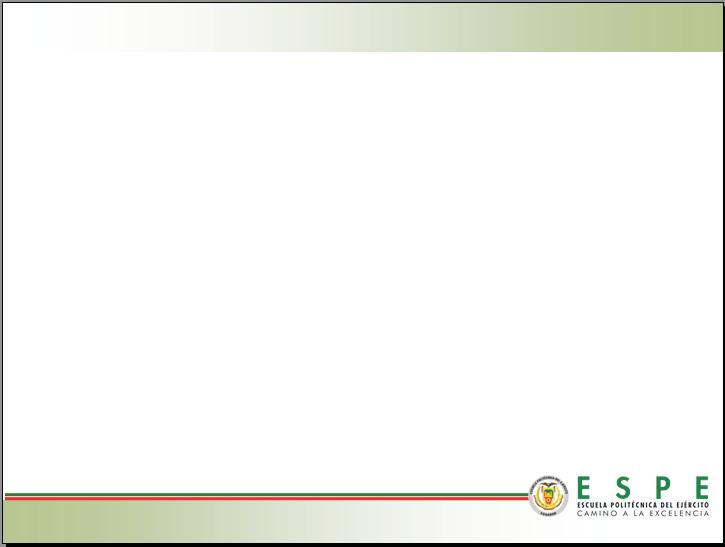 Descripción total de boquillas
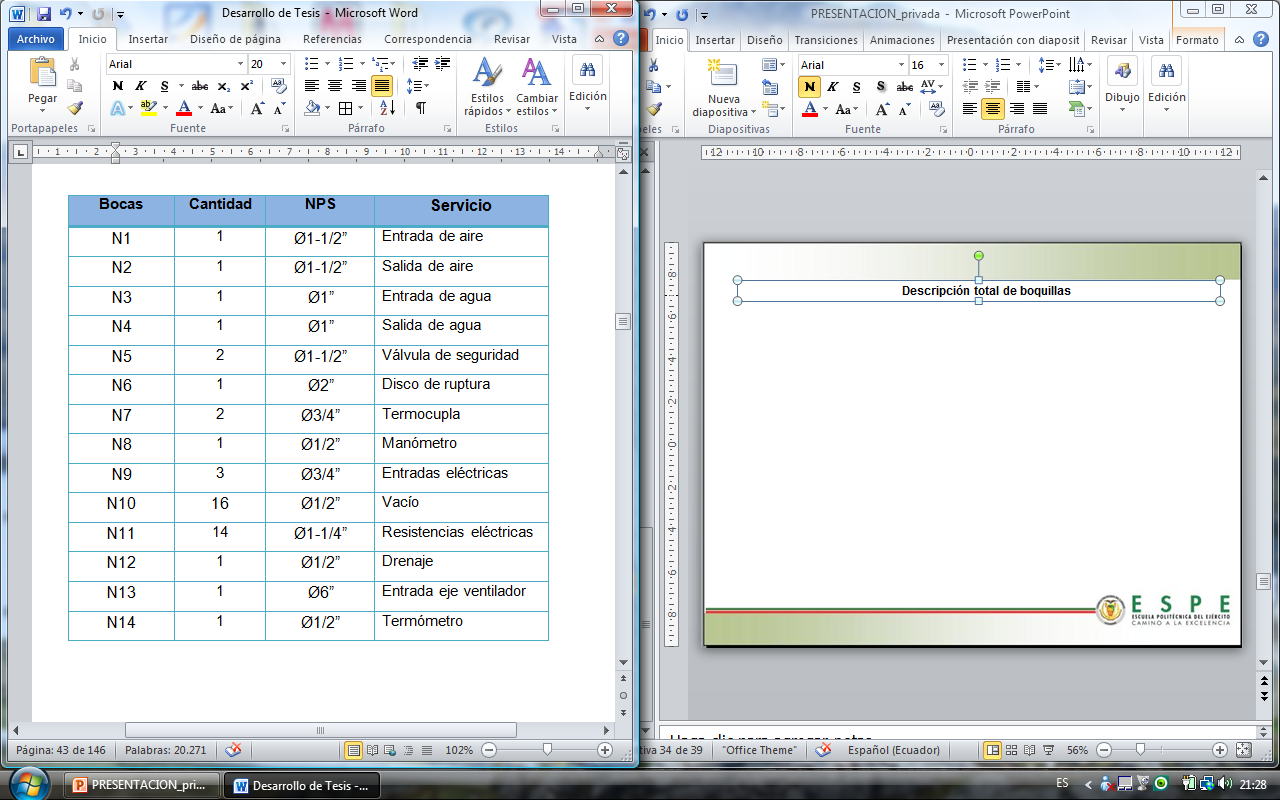 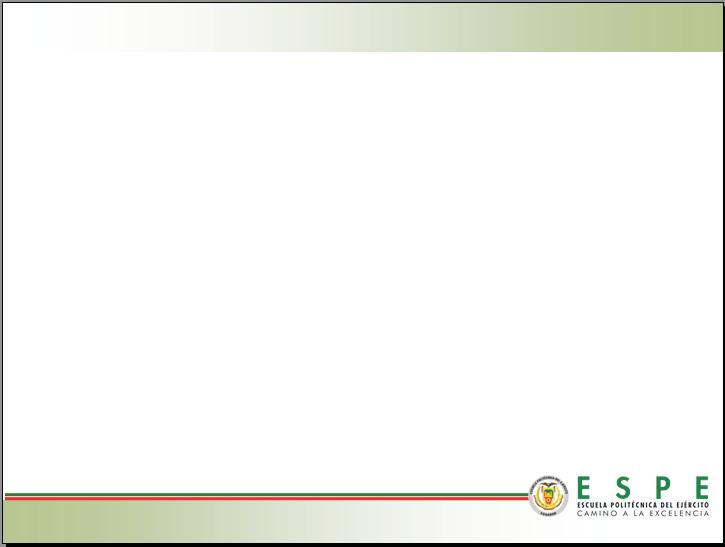 Descripción individual de boquillas
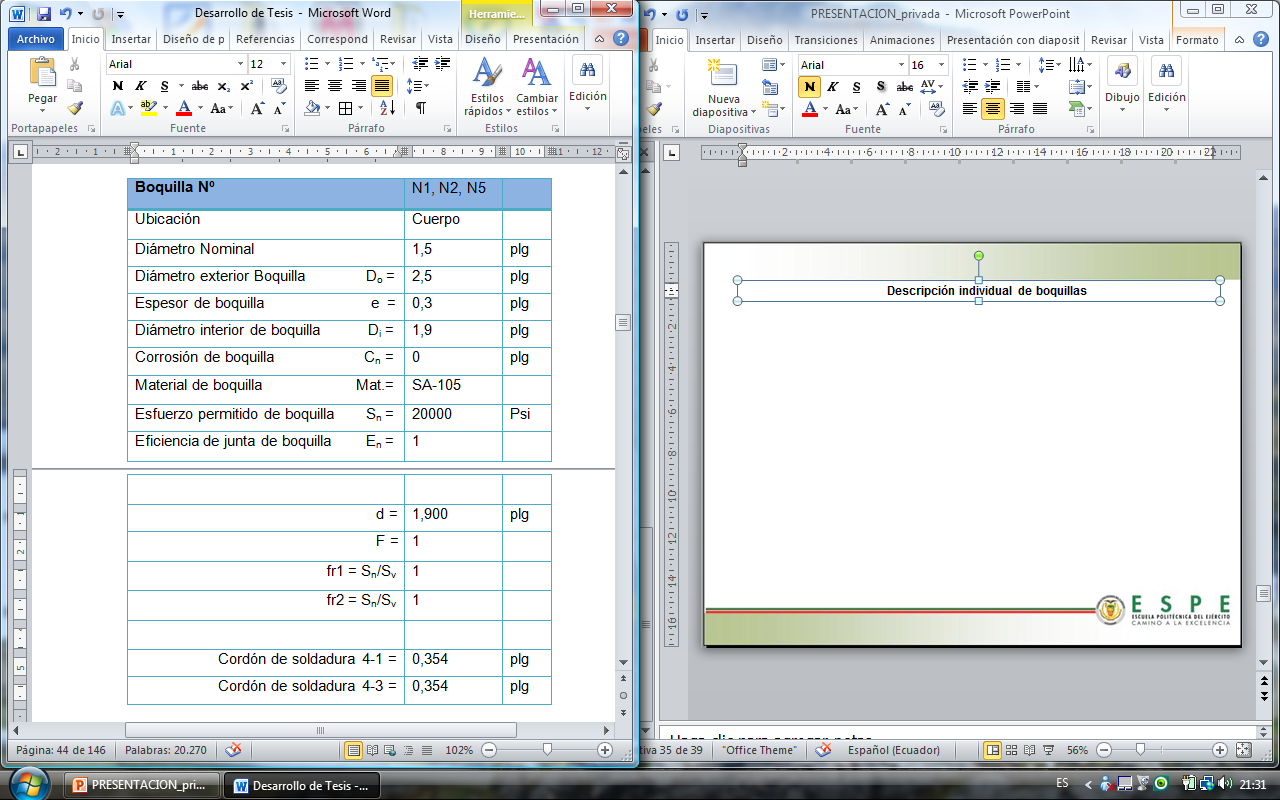 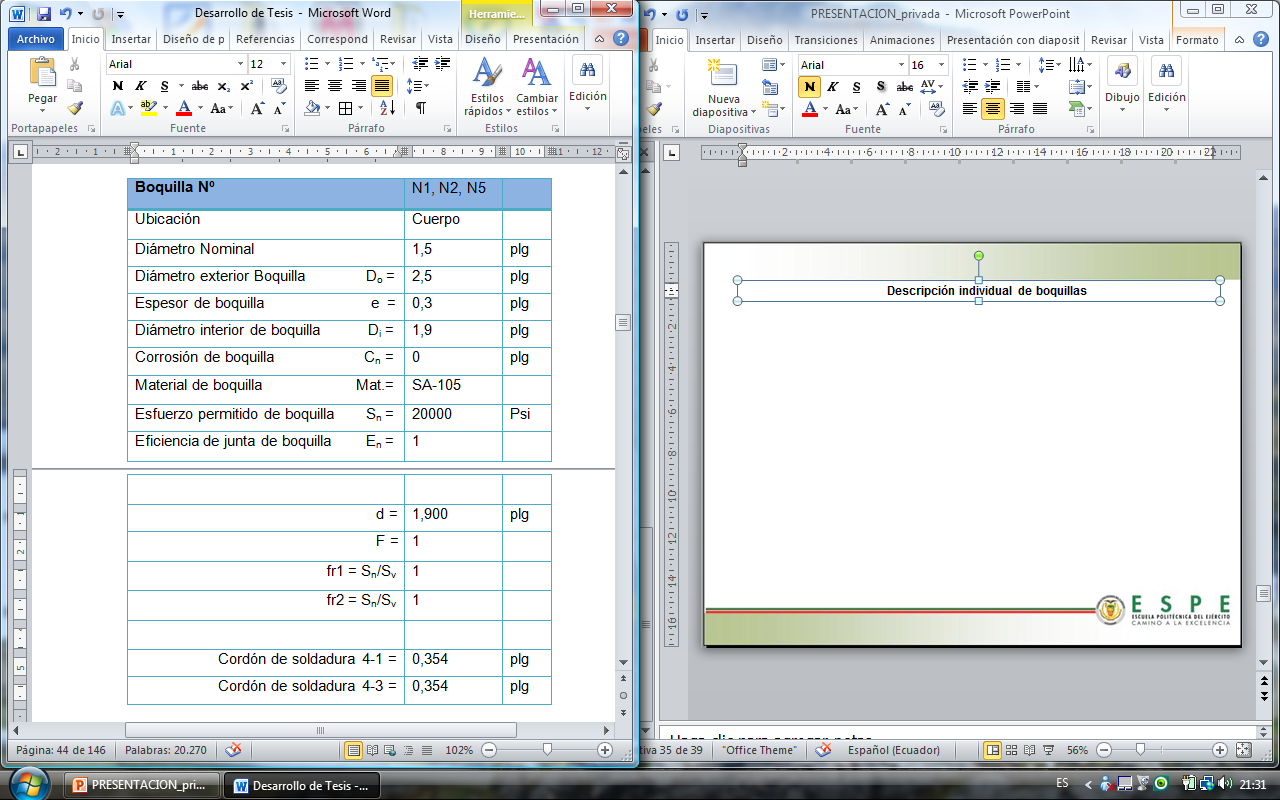 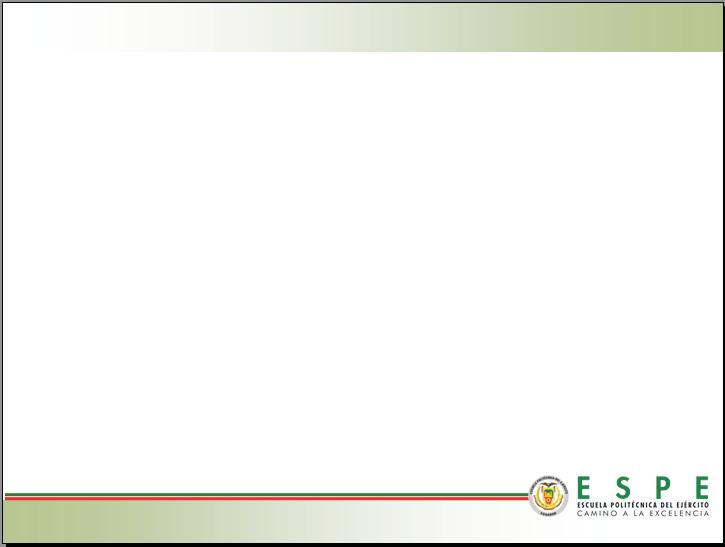 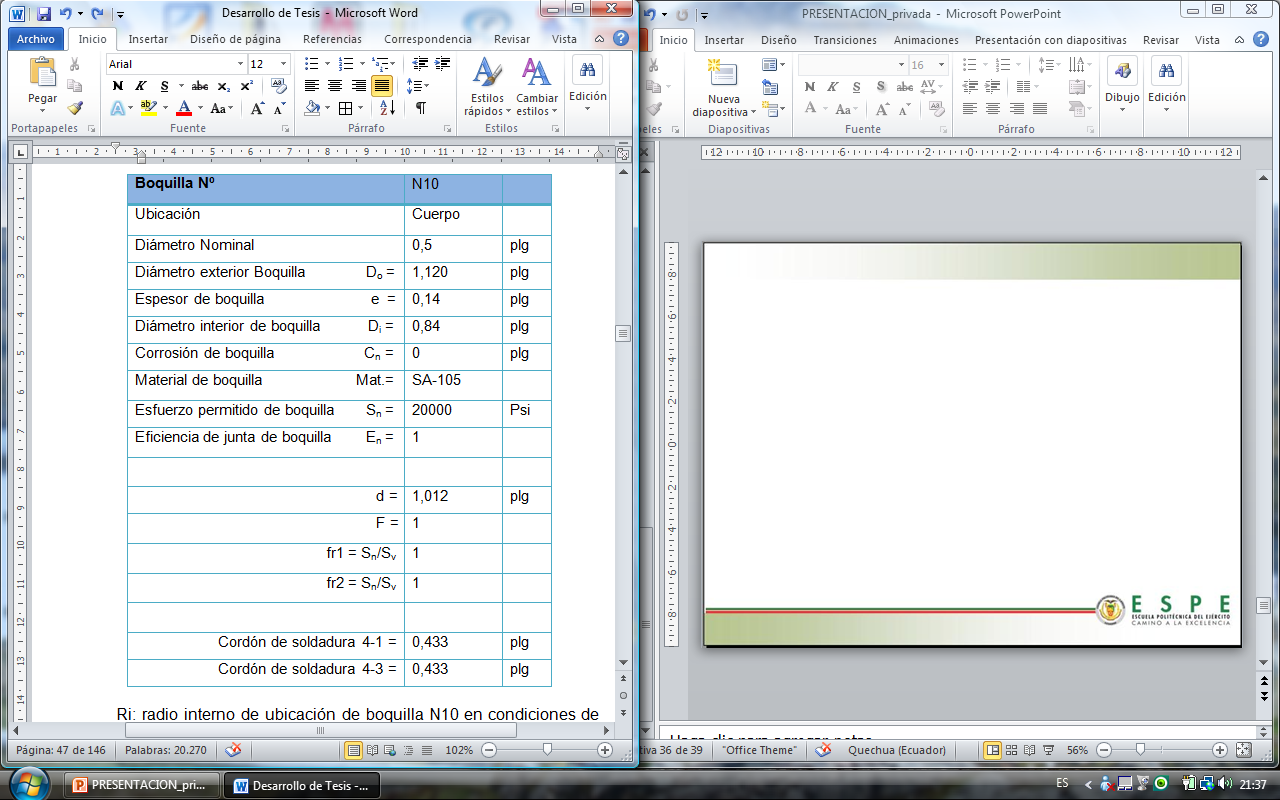 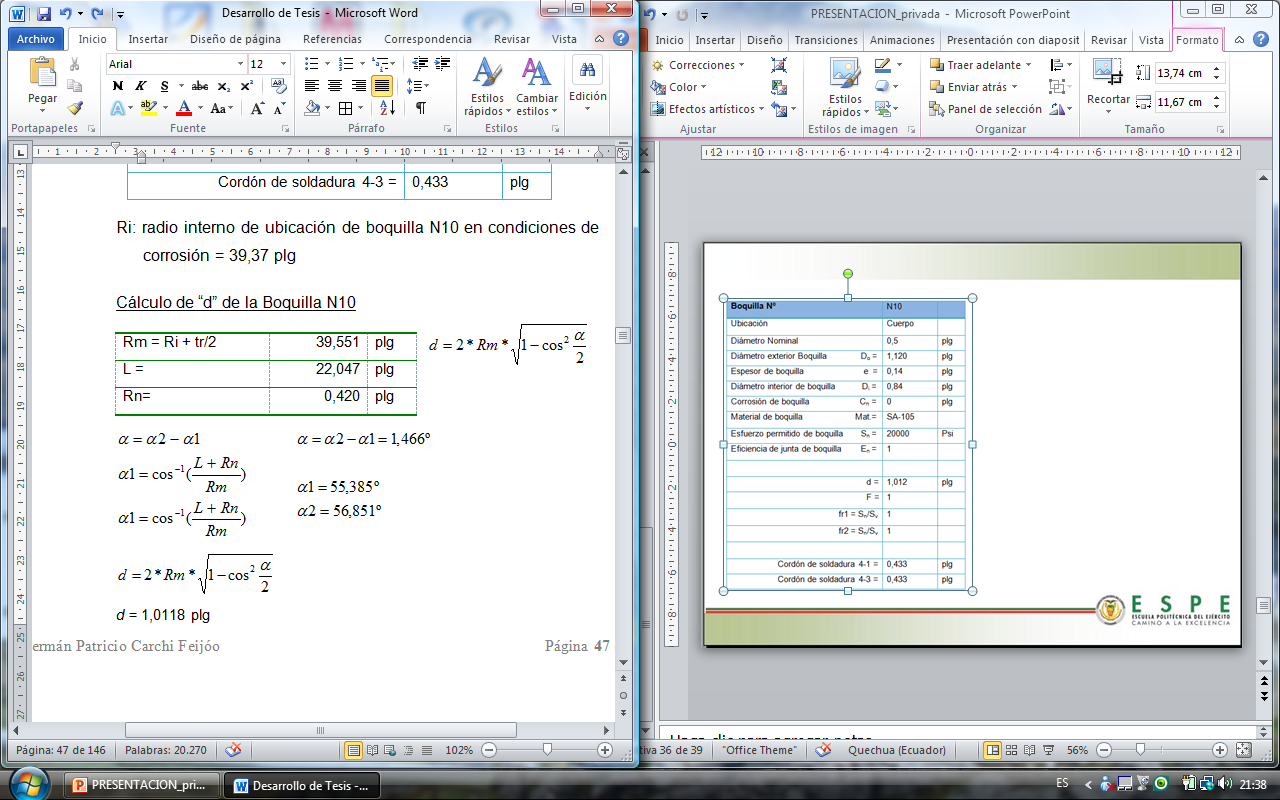 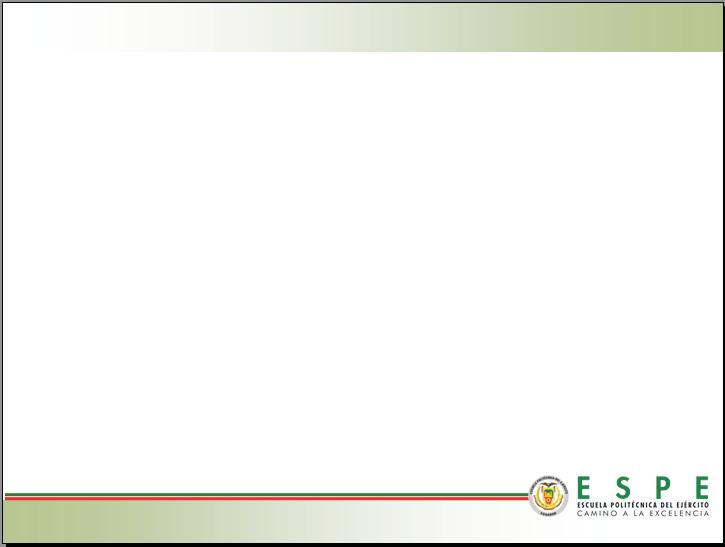 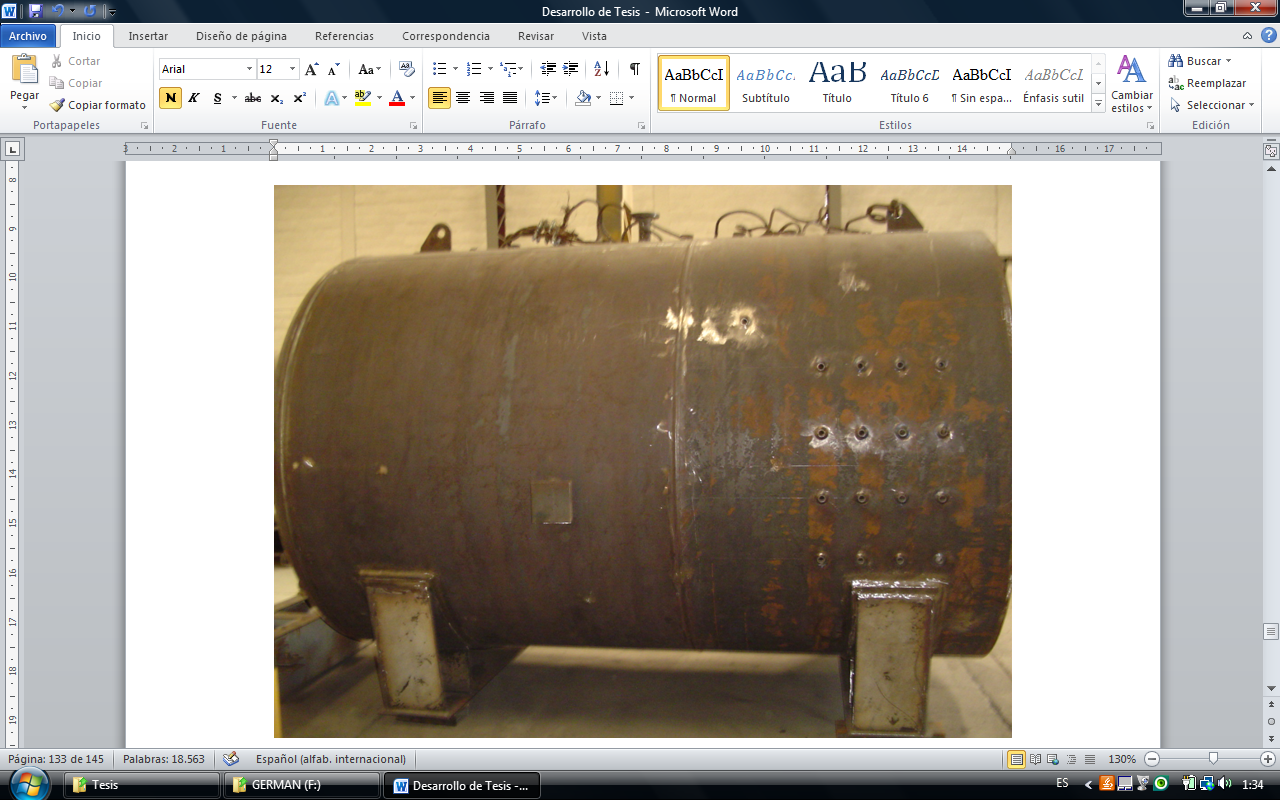 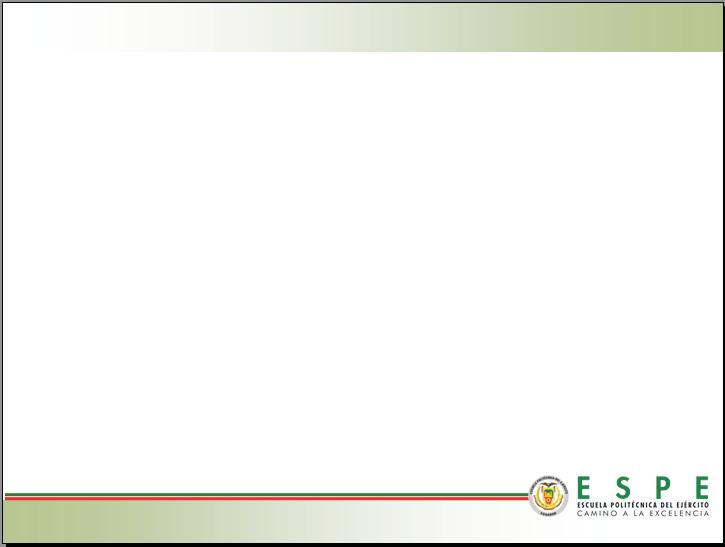 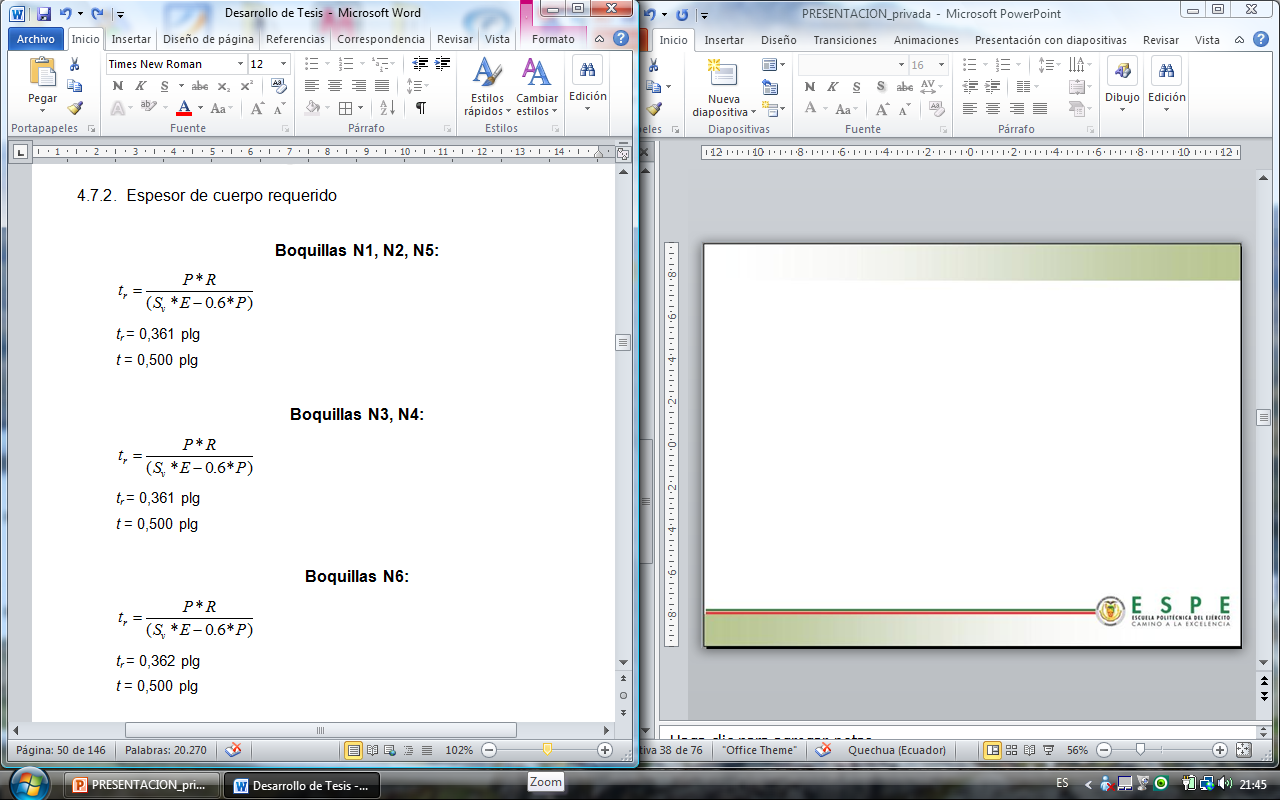 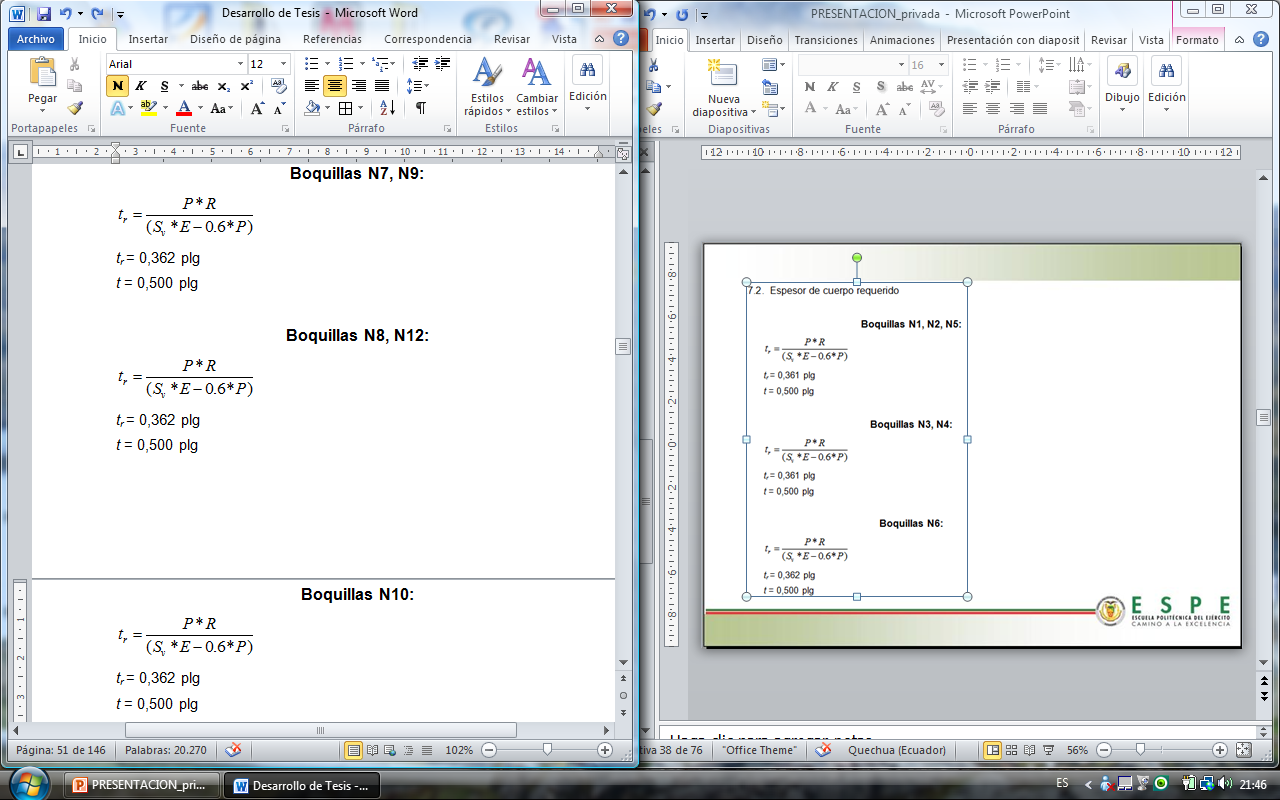 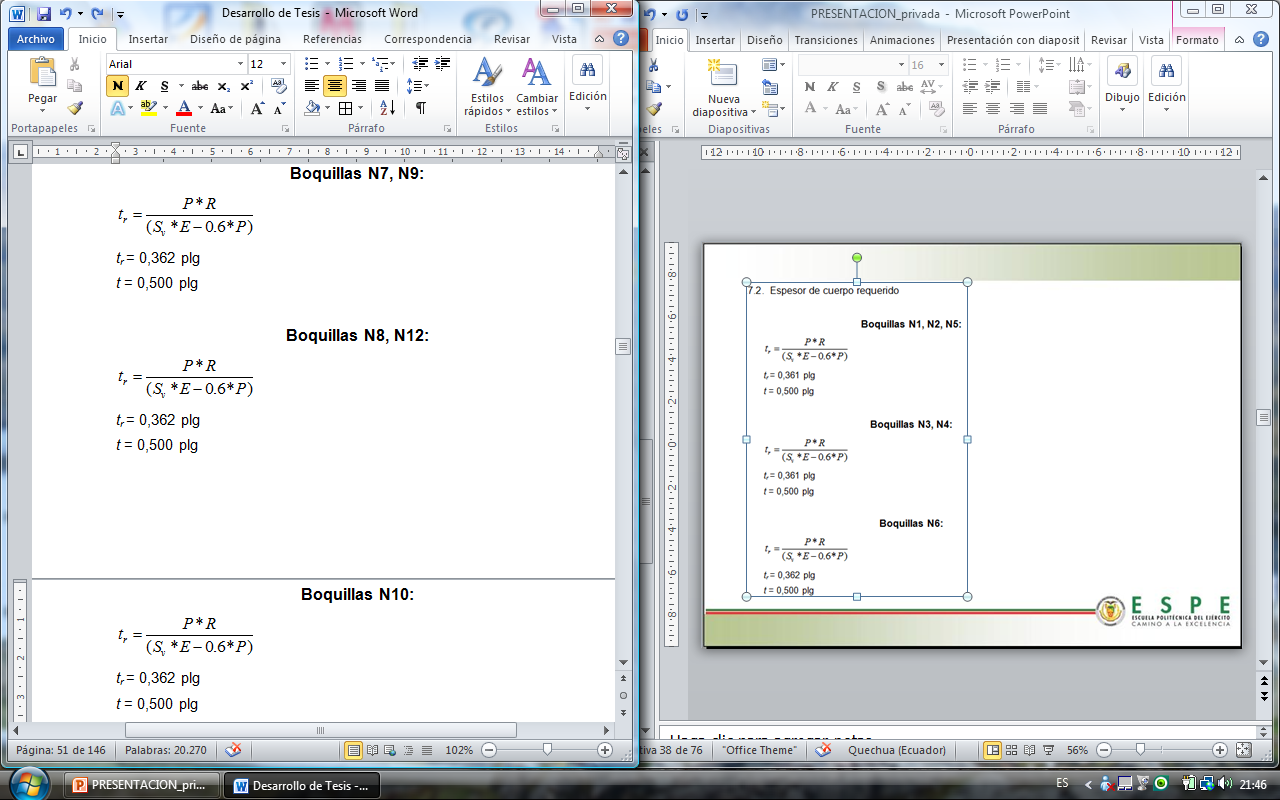 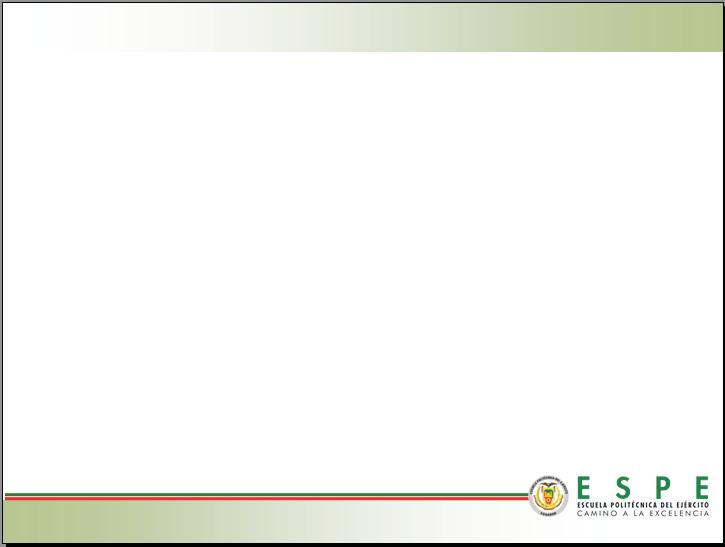 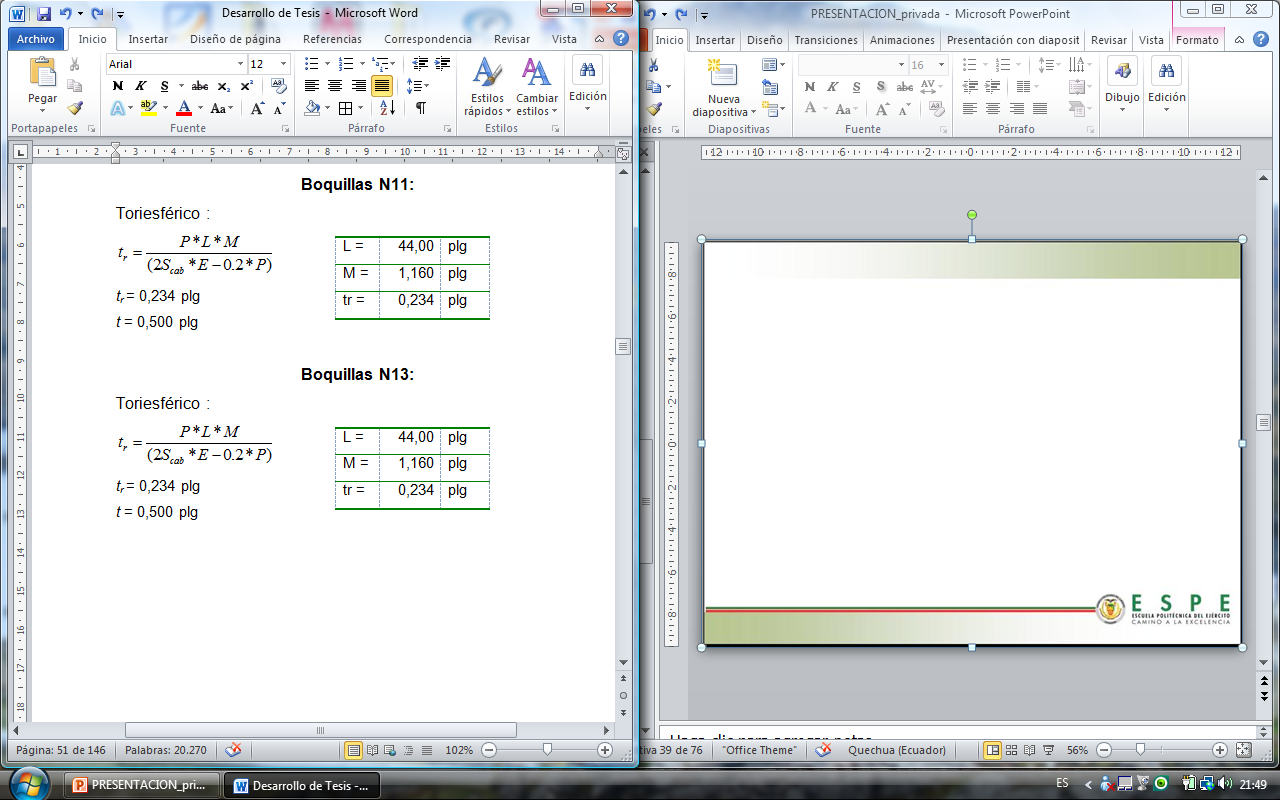 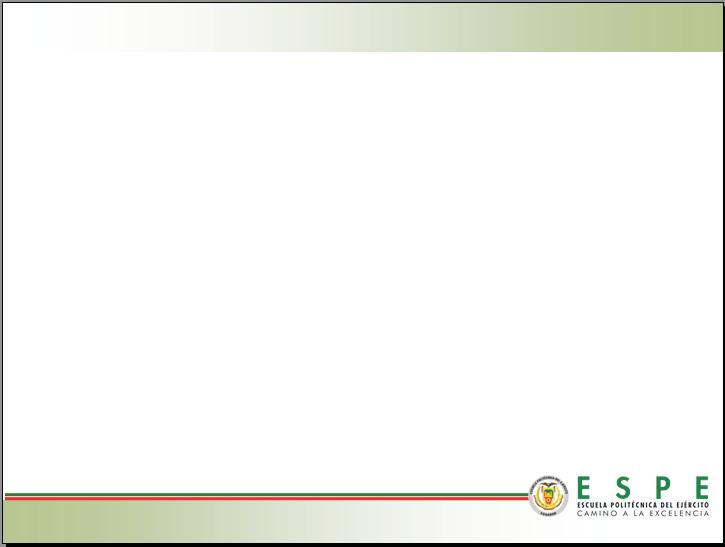 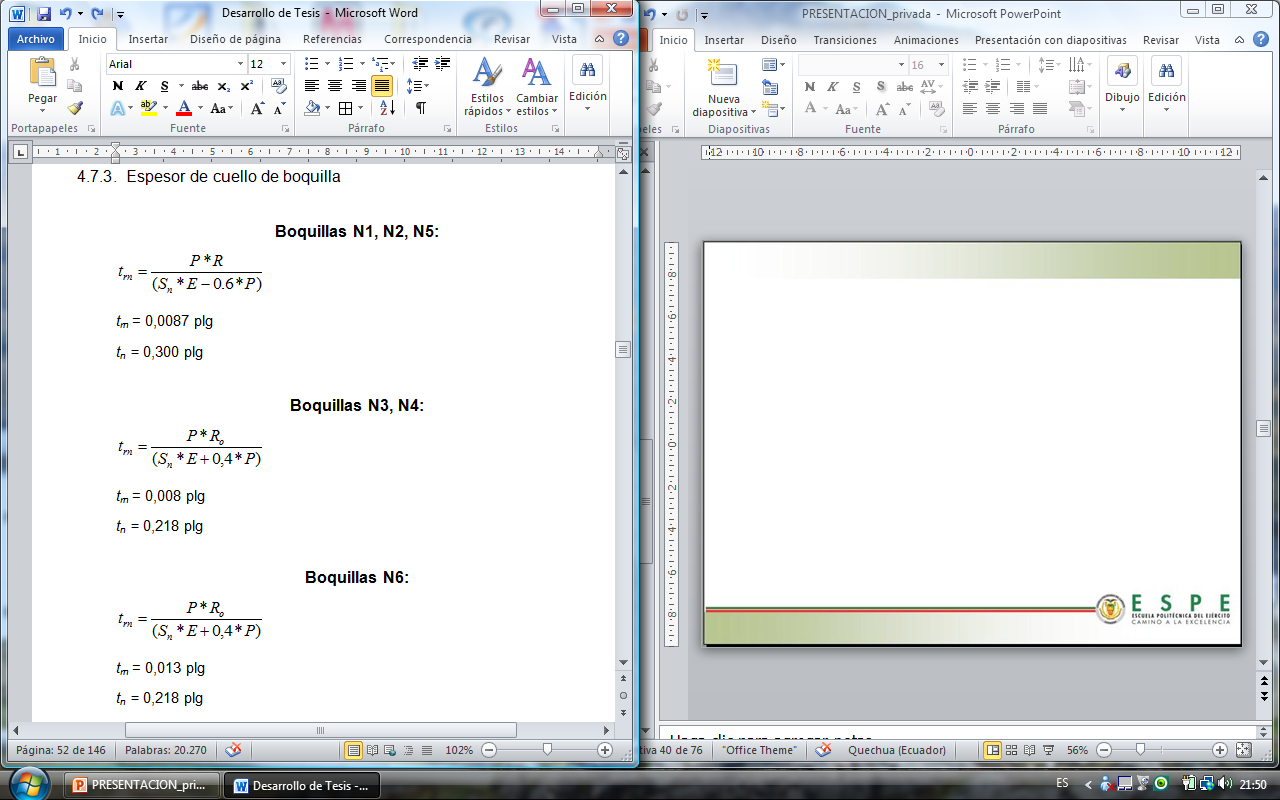 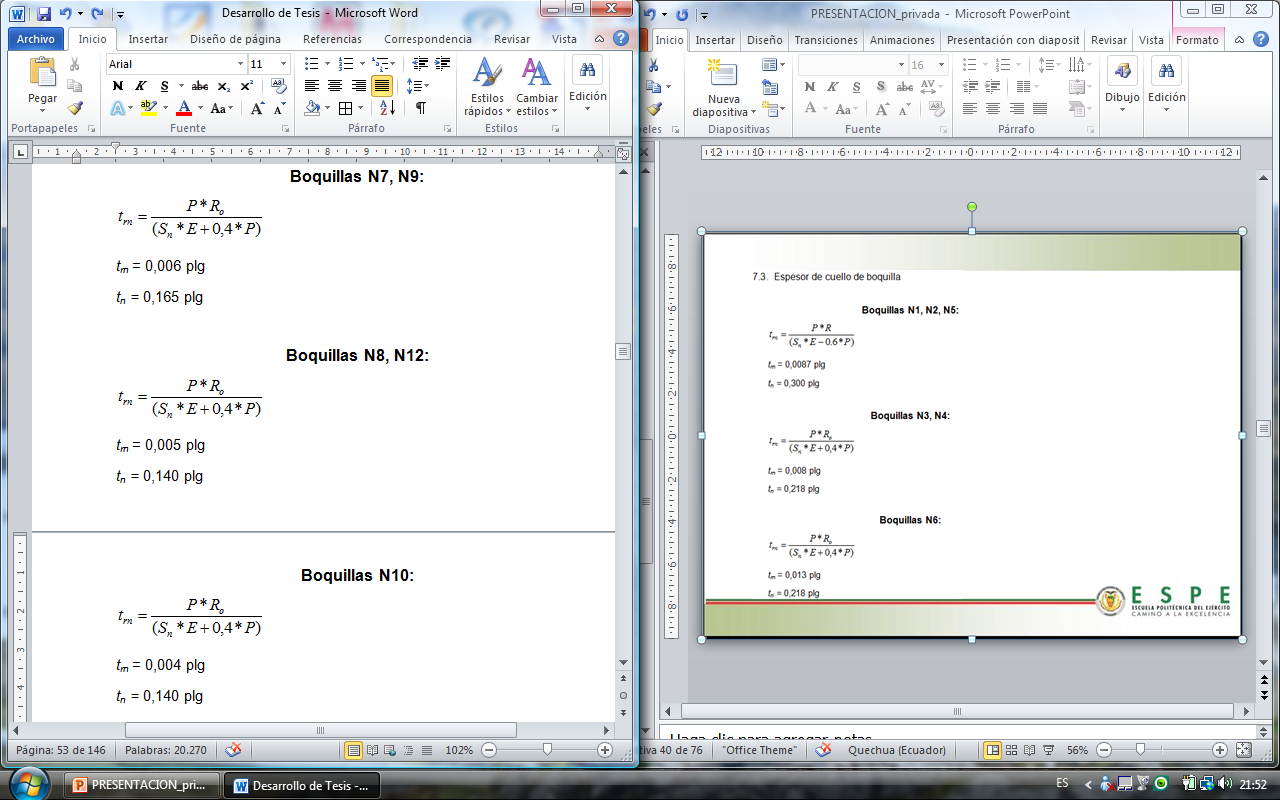 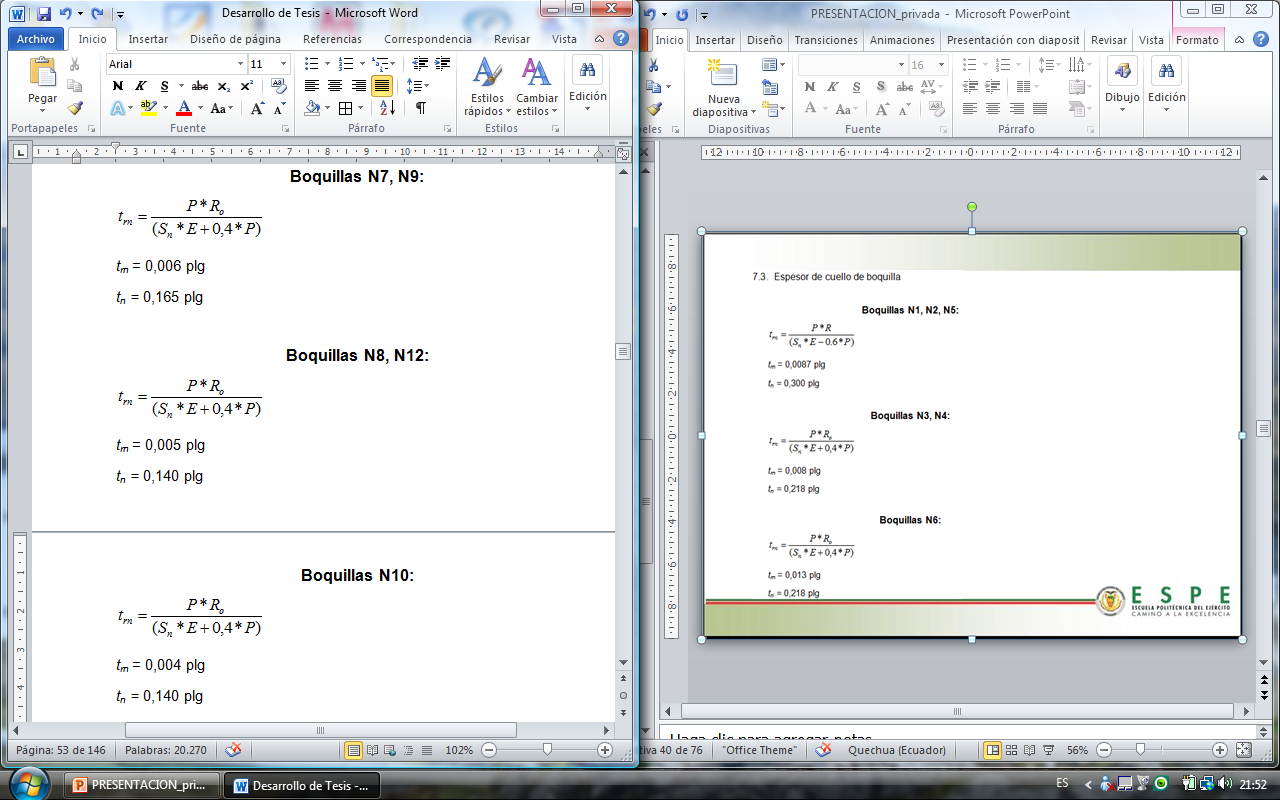 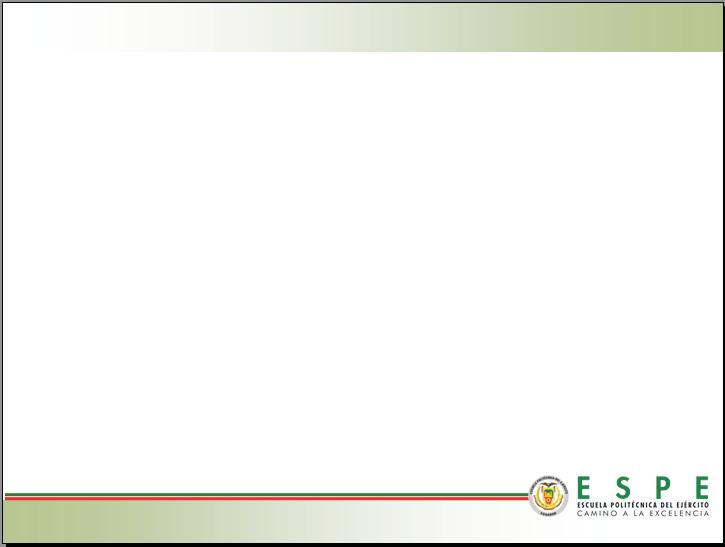 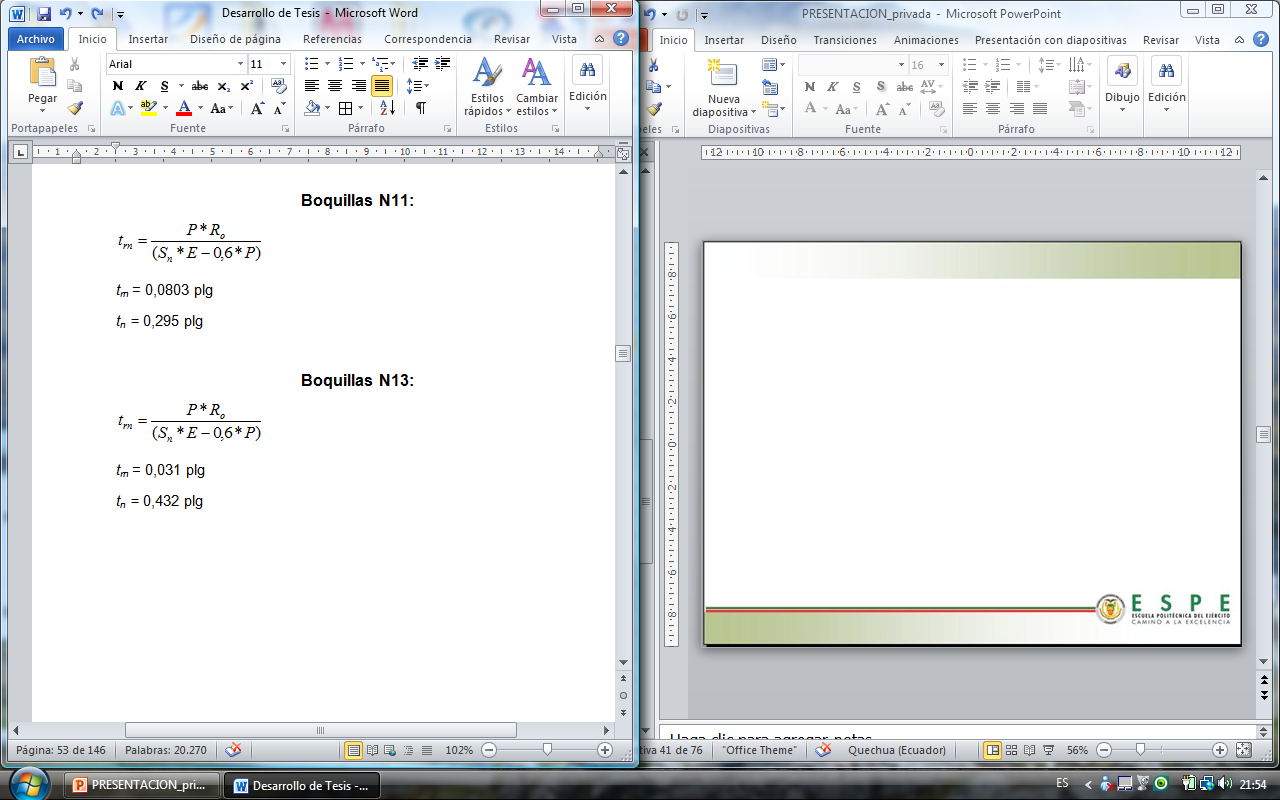 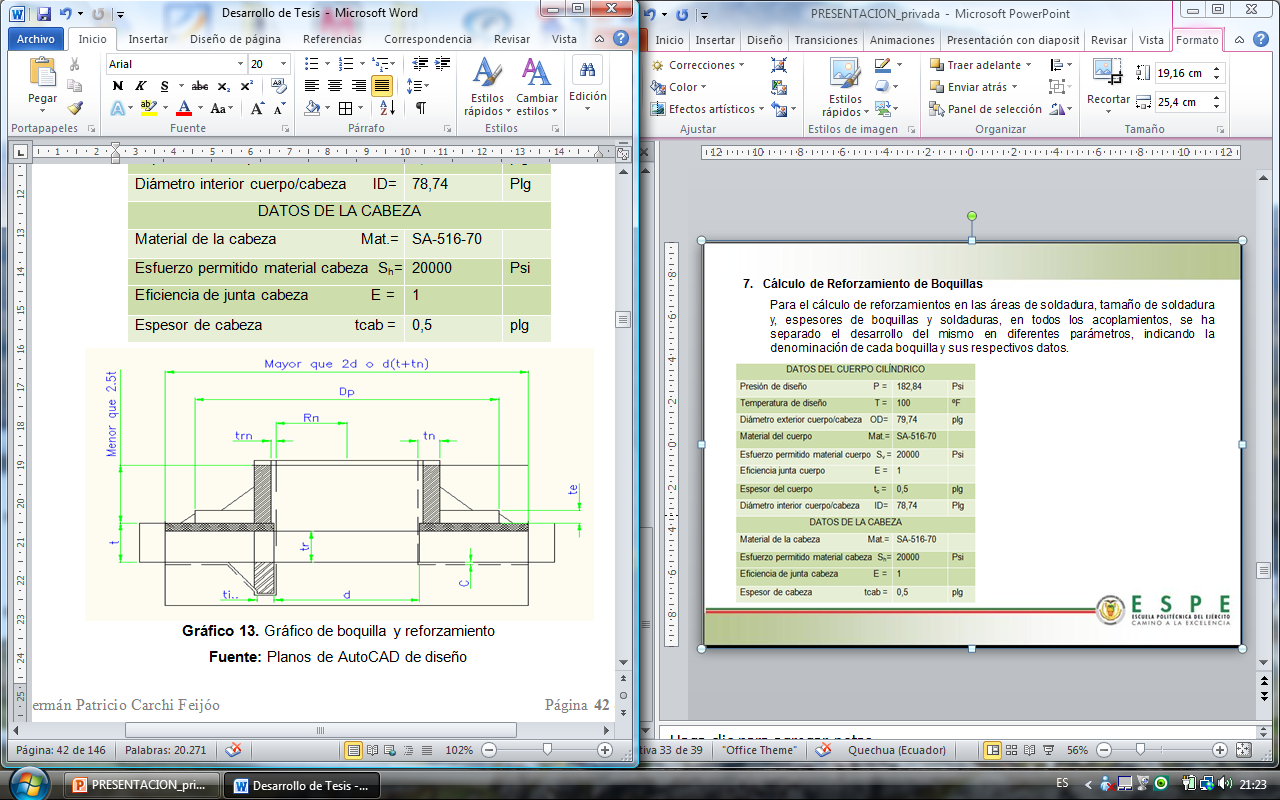 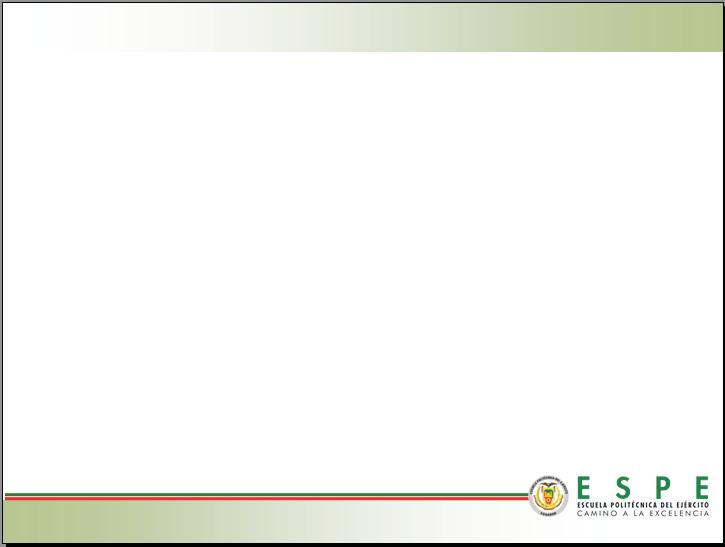 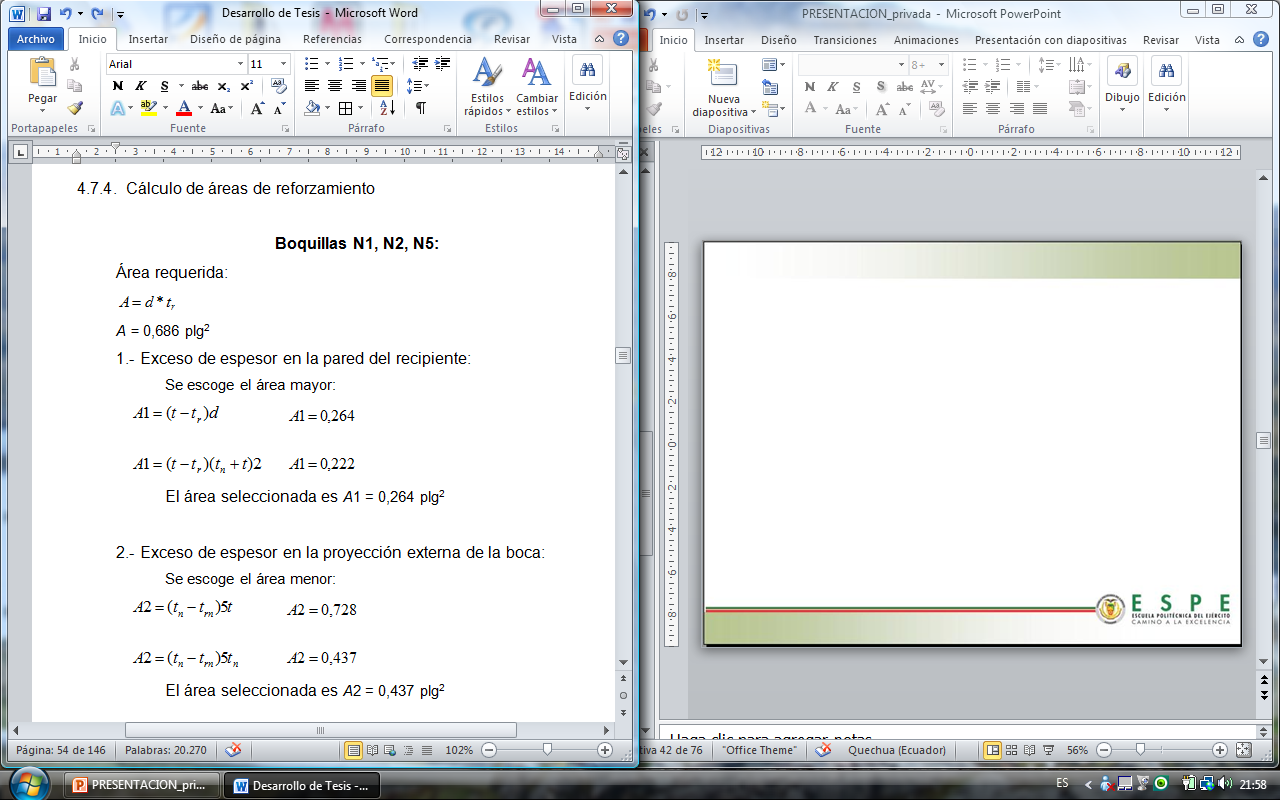 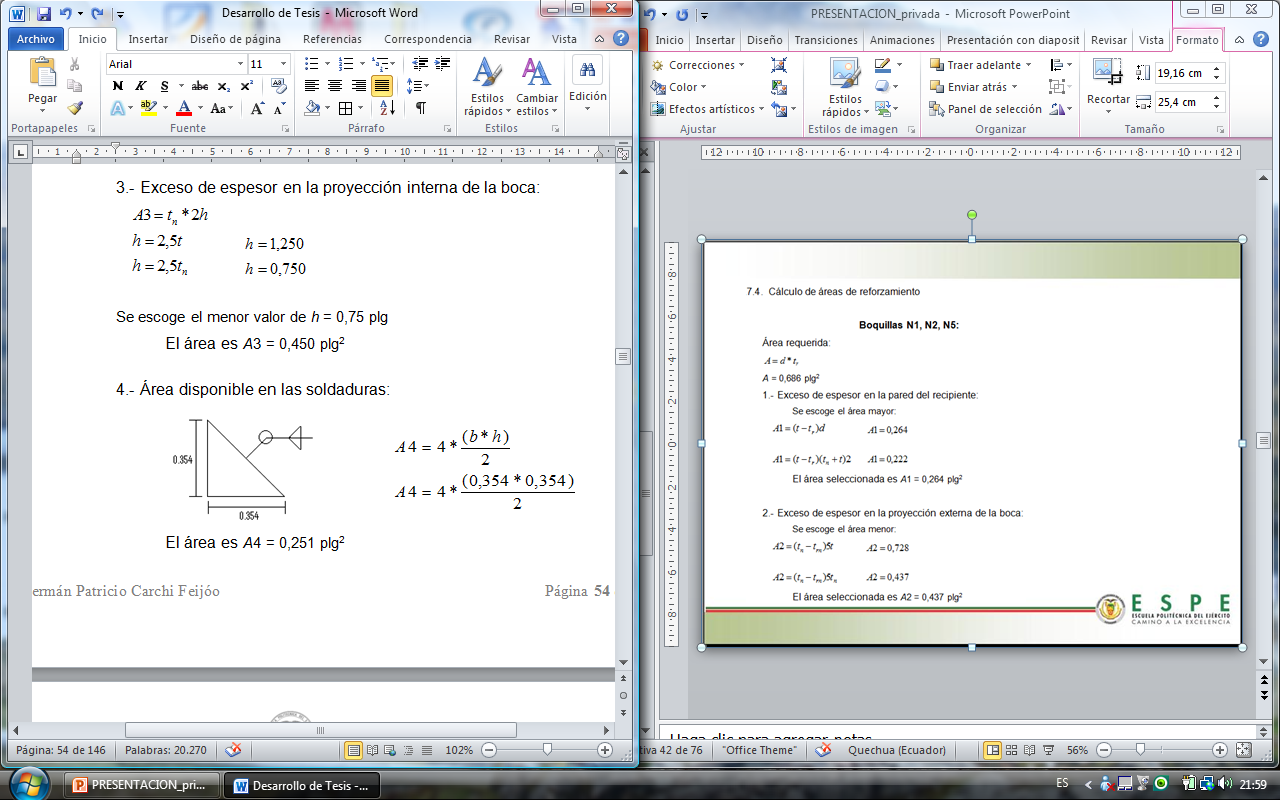 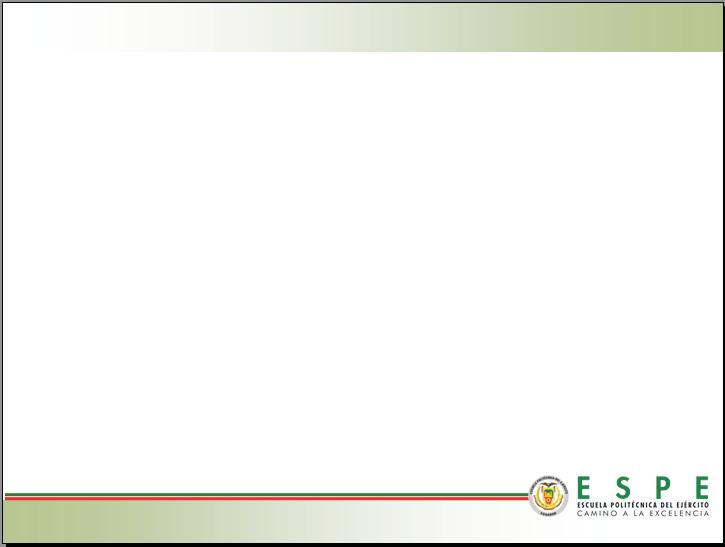 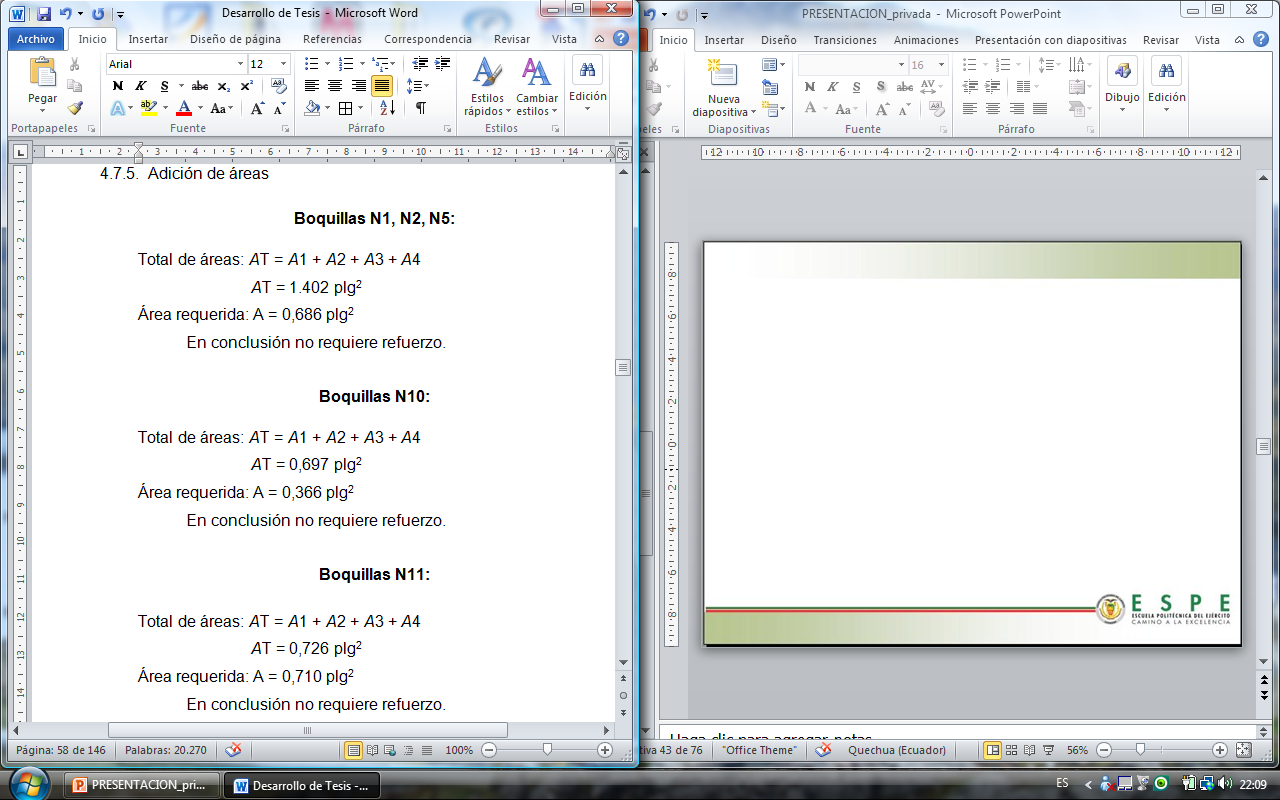 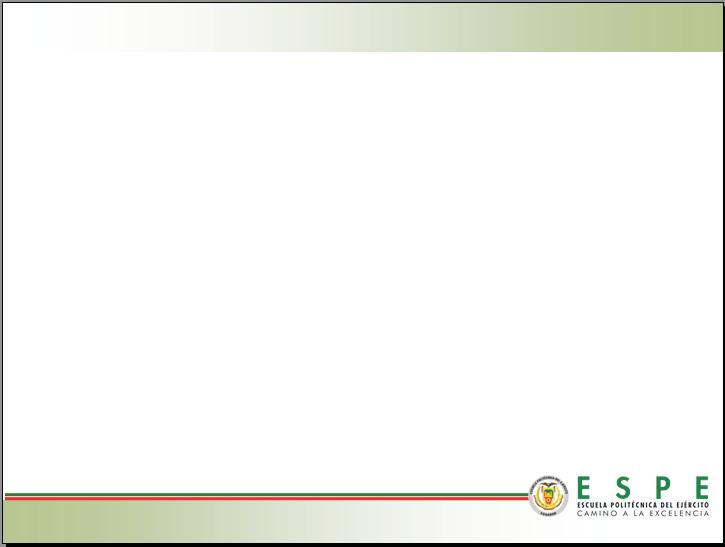 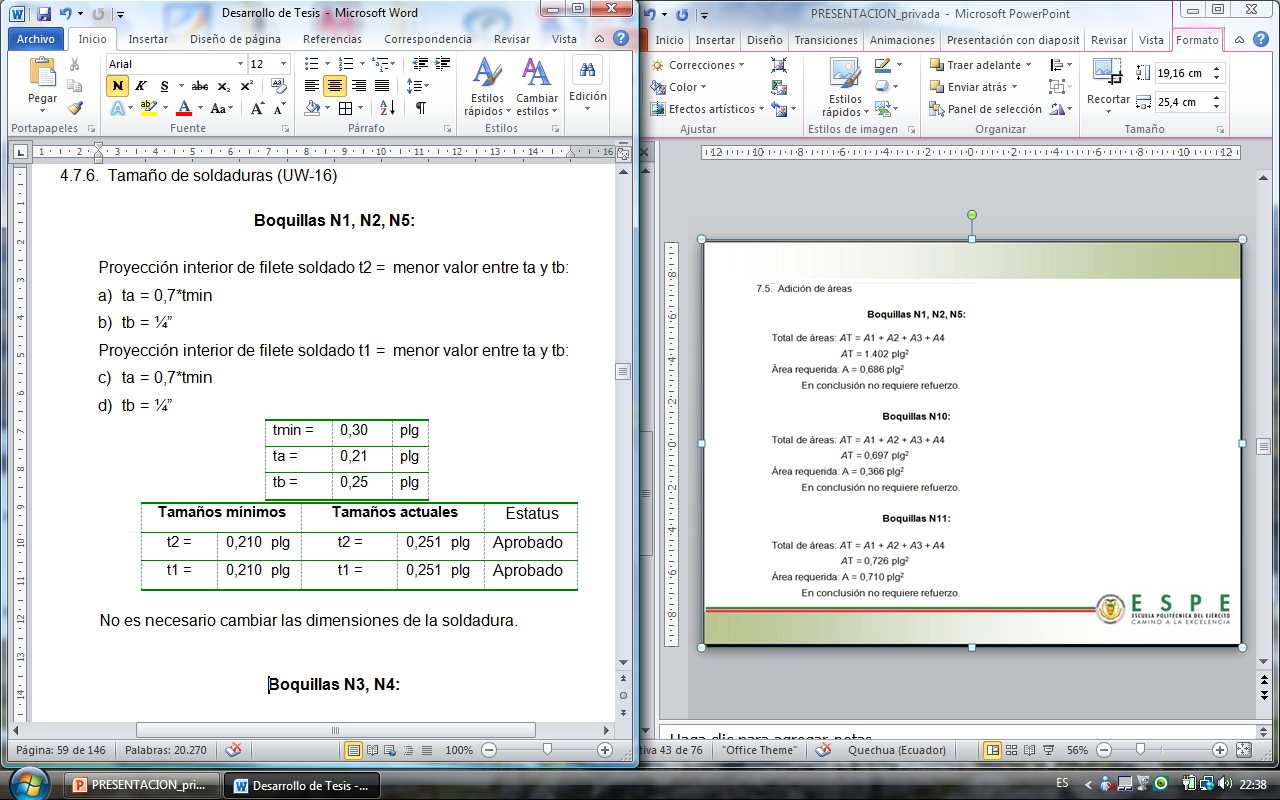 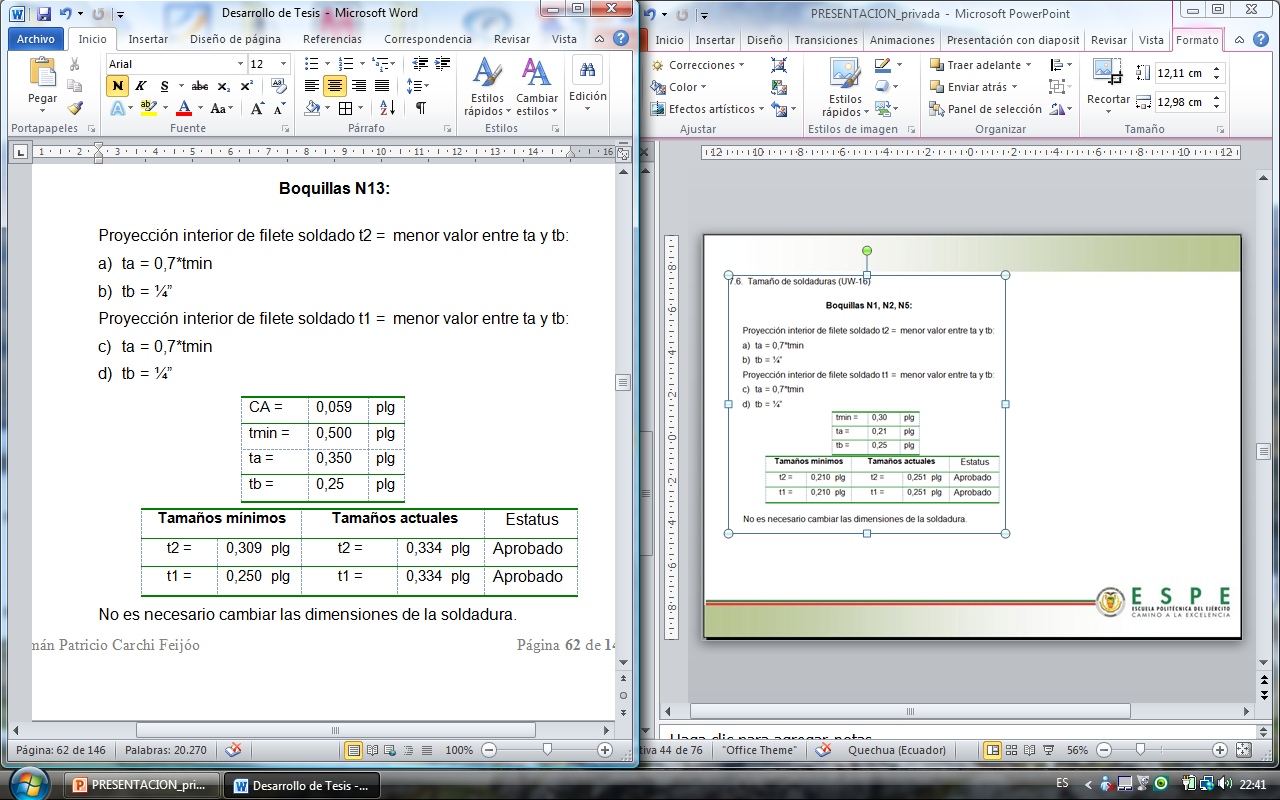 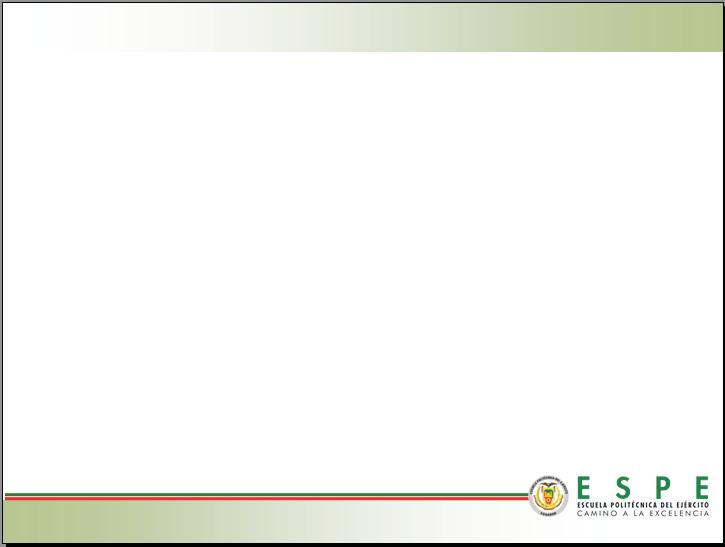 7.7. Cálculo de espesor en boquilla (UG-45)
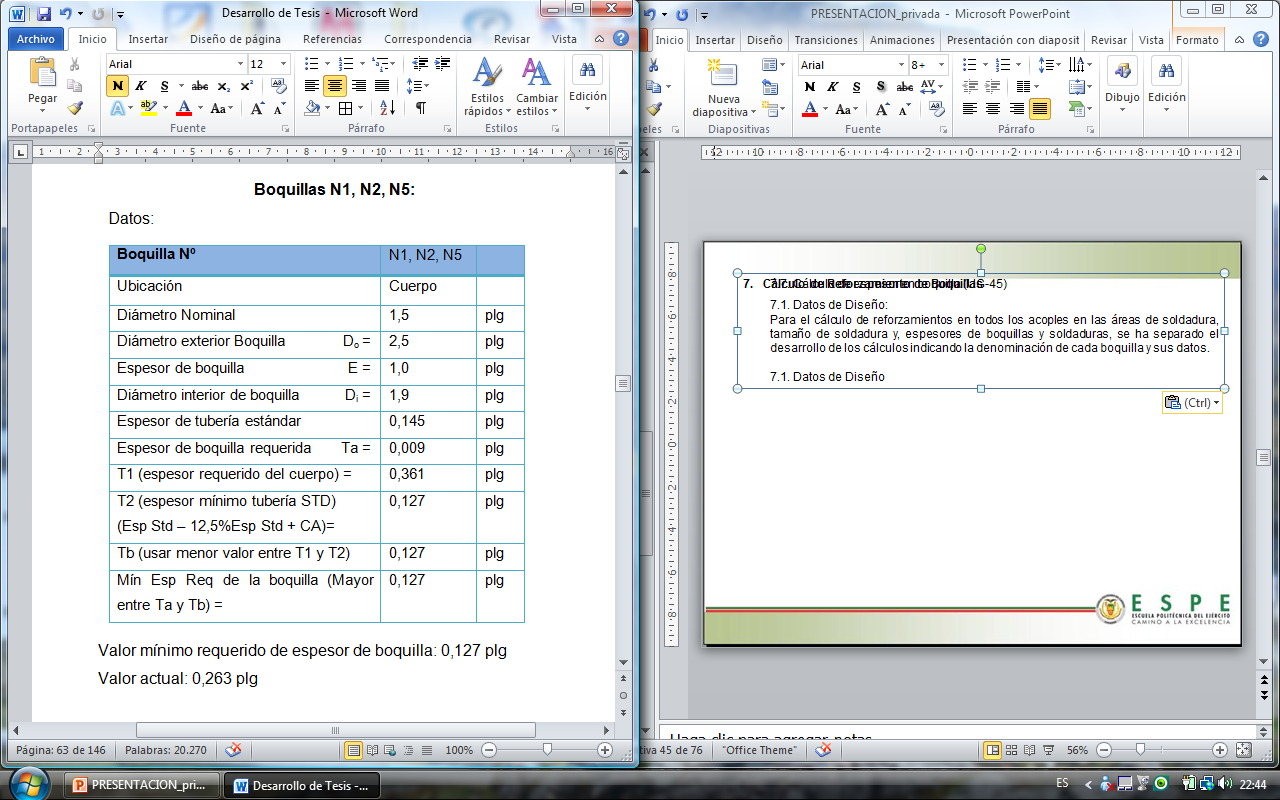 Resultado: El acoplamiento es aprobado debido a que el espesor actual es mayor que el requerido
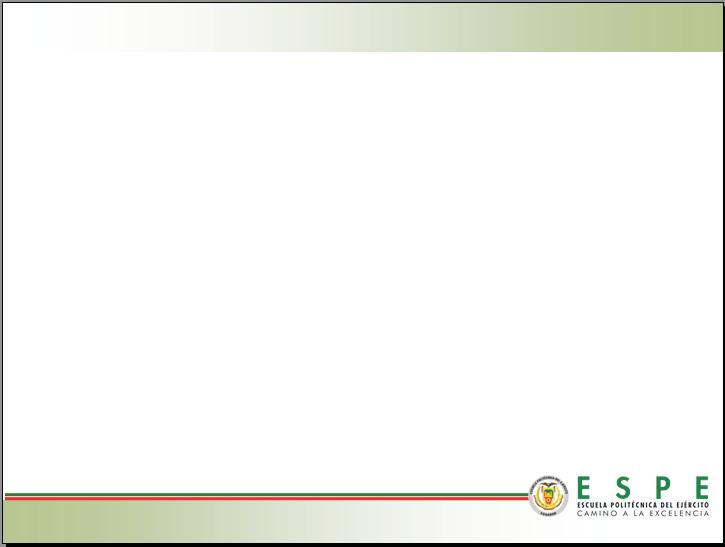 8.   Planos de Construcción del Autoclave
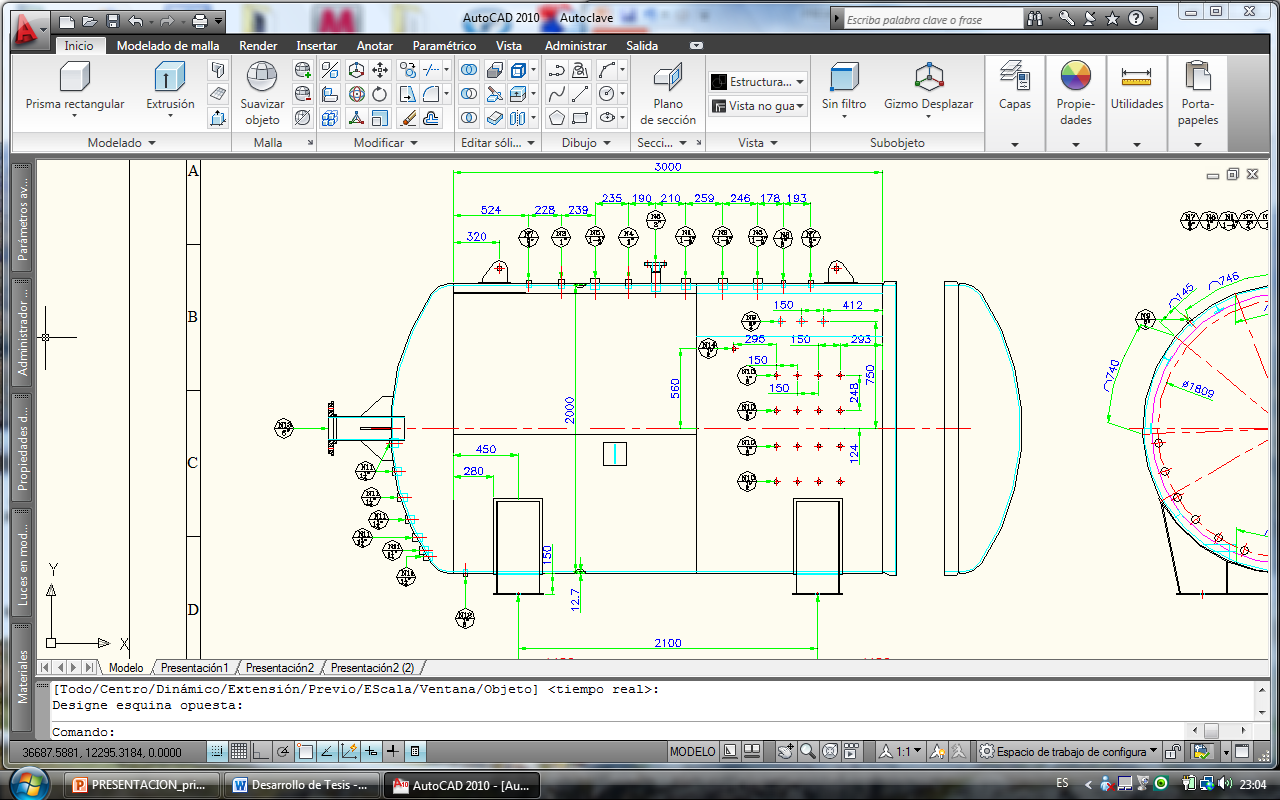 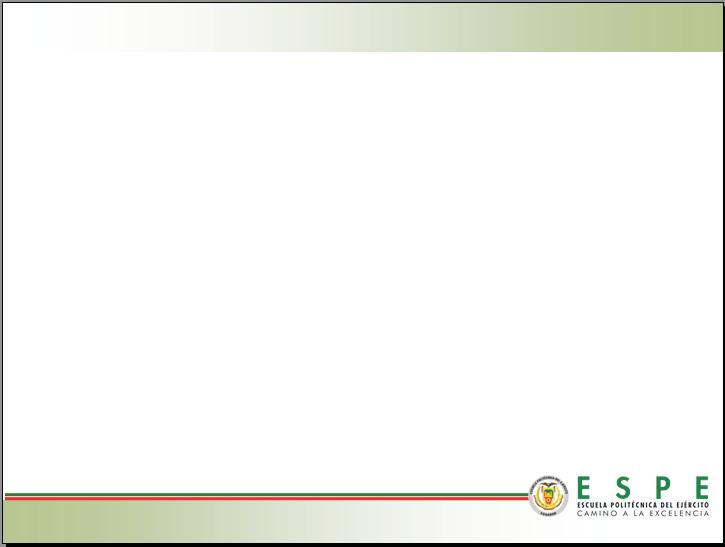 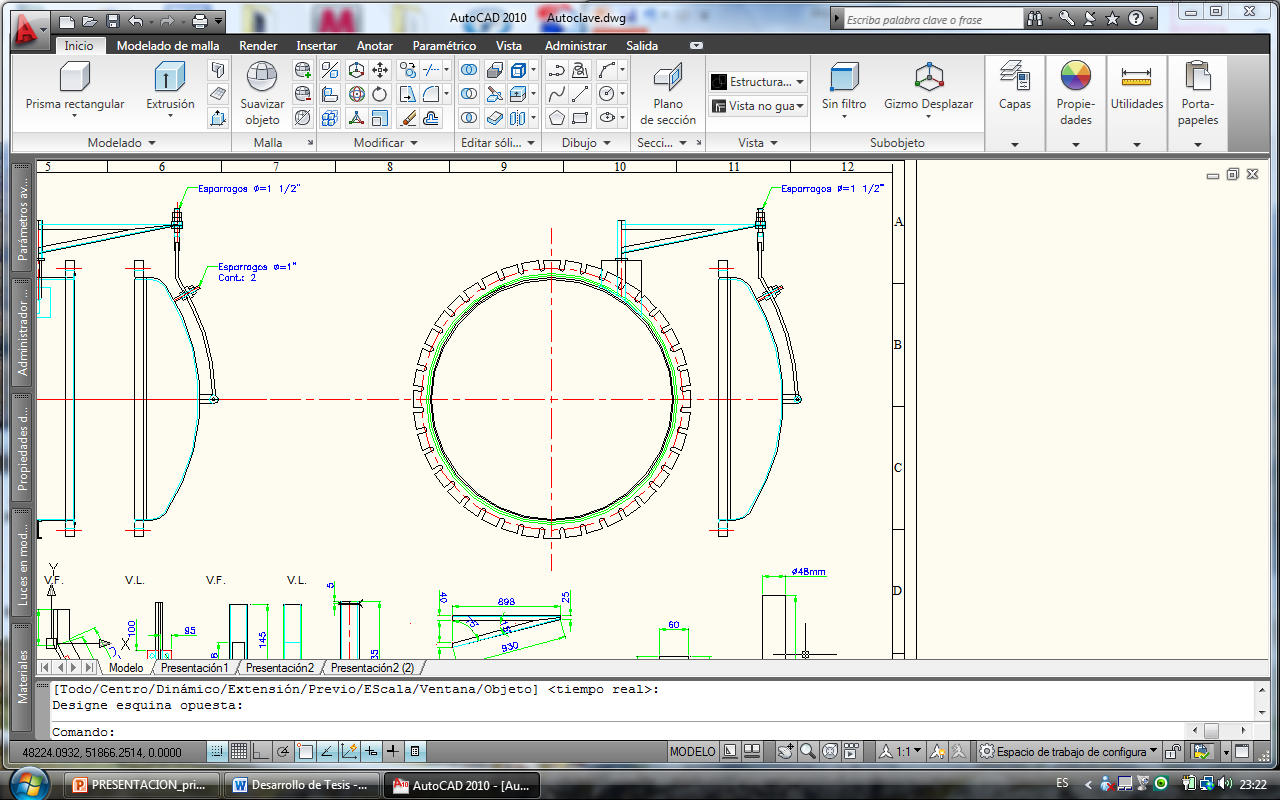 Dibujo General (cuerpo, cabeza,    silla)
Elementos internos (rieles, grapas)
Planchas del cuerpo y bridas
Bridas A-B, eje ventilador
Montaje de motor de eje ventilador
Sistema de puerta
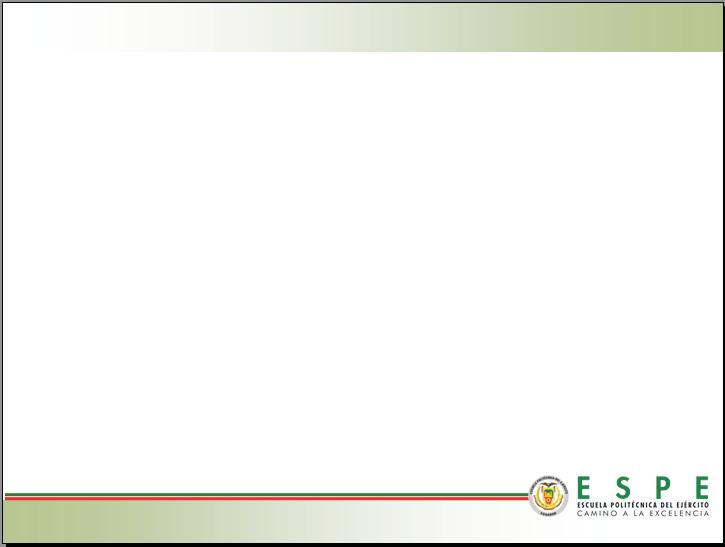 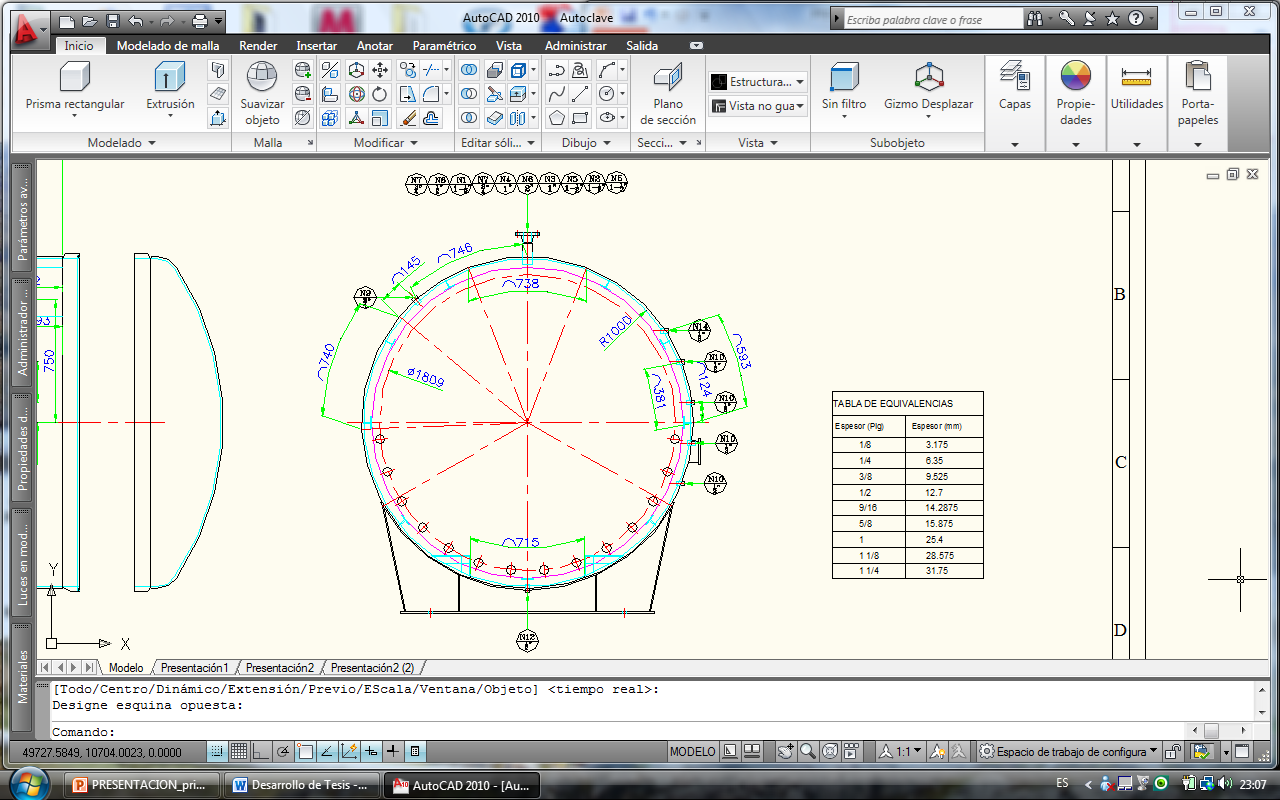 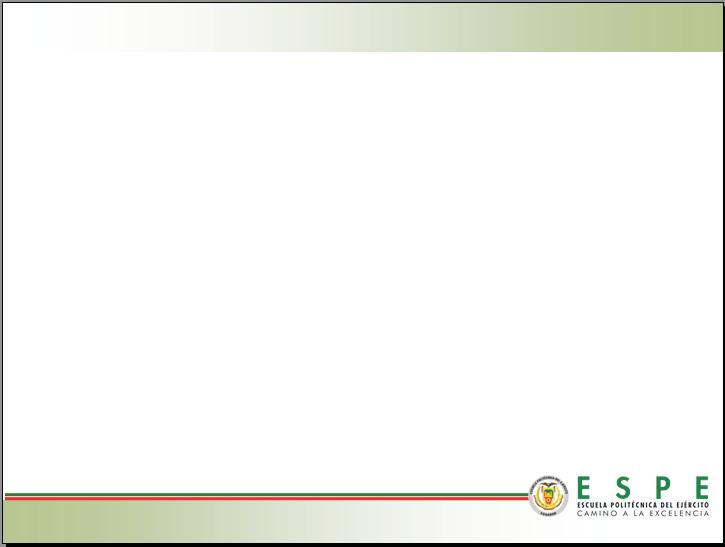 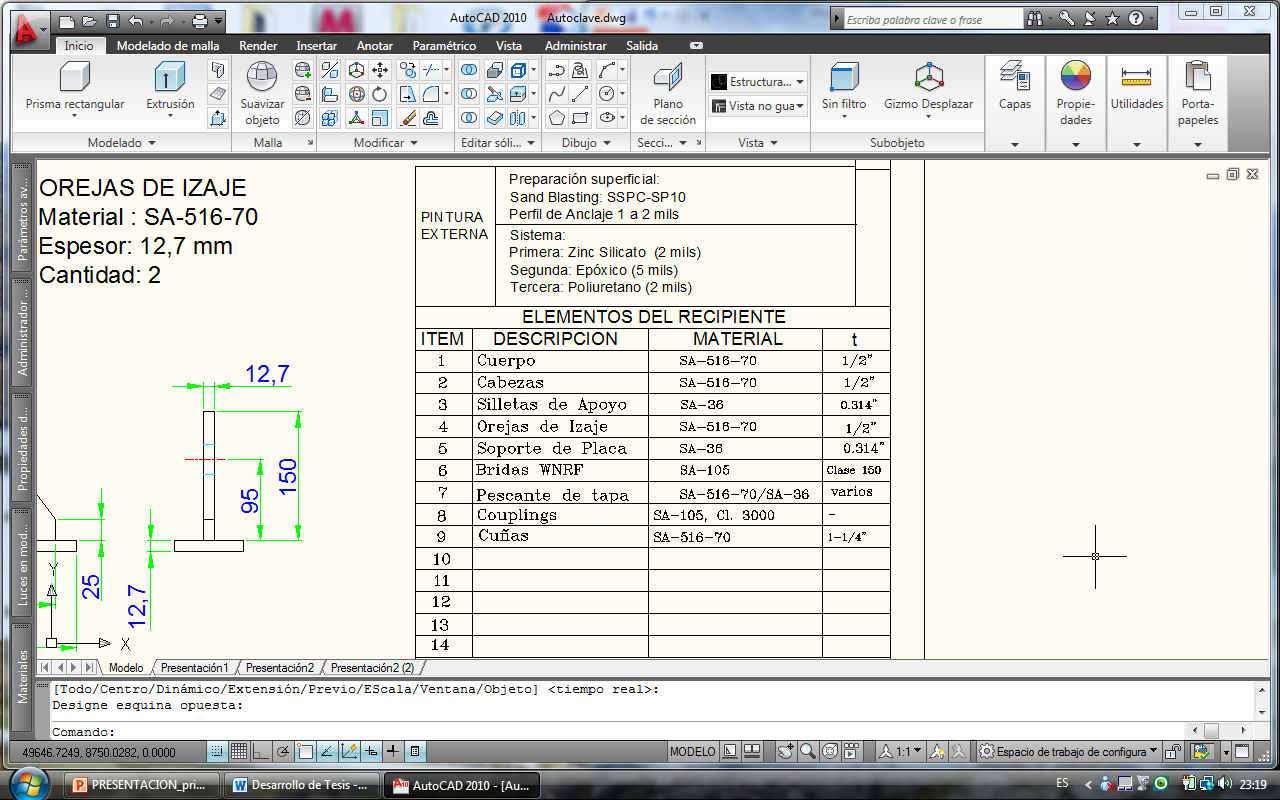 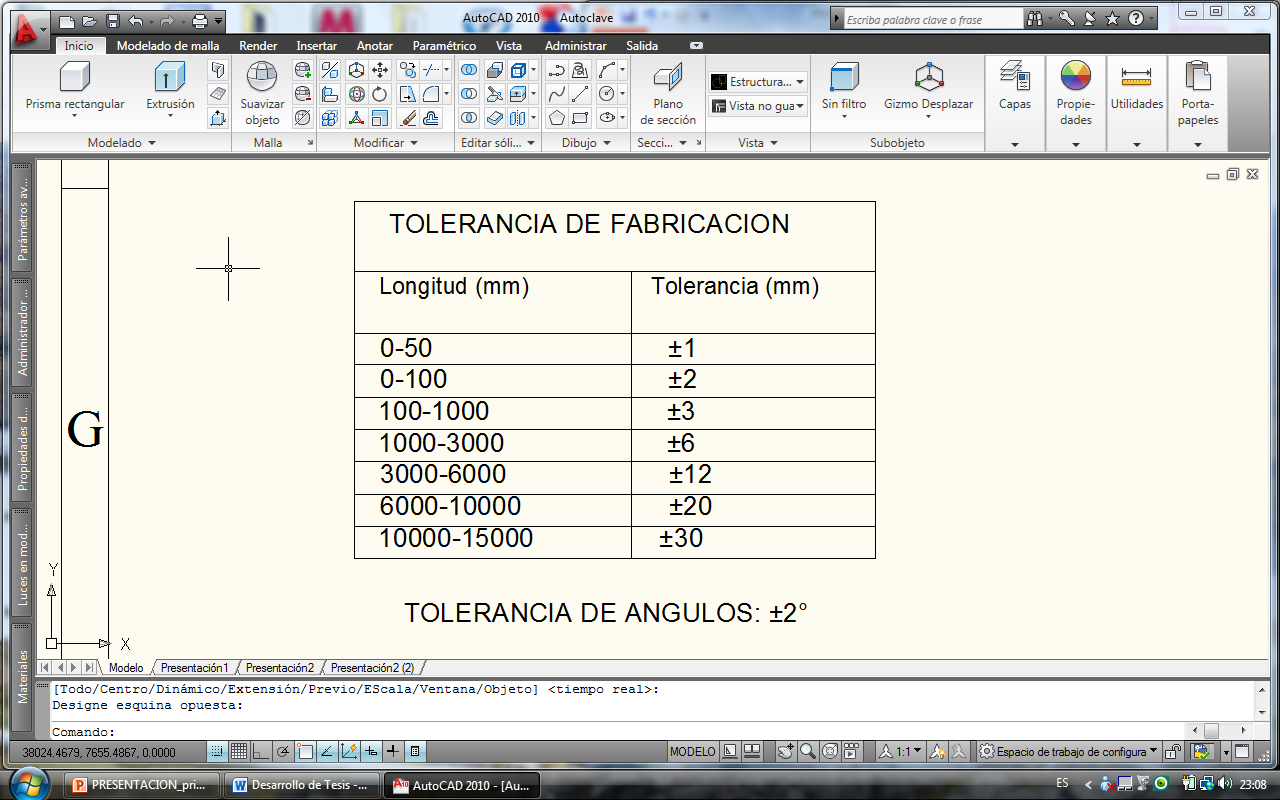 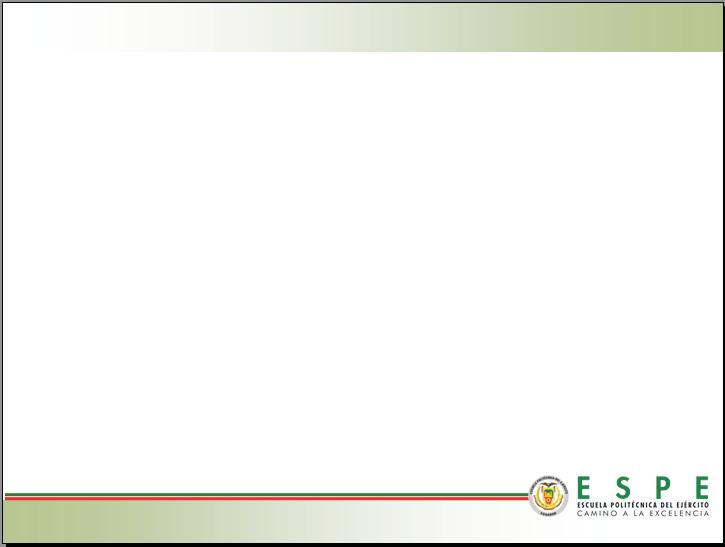 CAPITULO 5: CONSTRUCCIÓN

Aquí se analizará el proceso que se llevó a cabo en la construcción del autoclave, tratando de explicar los servicios que prestaron diferentes compañías para los procesos, todo regido bajo la supervisión de la empresa, es así que tan solo se da a conocer la información que la gerencia de Glassvit ha aceptado publicar por el bien de sus intereses.

La empresa propietaria del proyecto contrató los servicios de otras compañías, con las cuales compartió la dirección del proyecto en algunos casos, y se supervisó las estrictas peticiones de Glassvit.

Recepción de Material

Entre los productos requeridos se encuentran: las planchas de acero, los pernos de sujeción de la tapa, espárragos, neplos, tubería, bridas, varillas, chapas, ángulos y un sinnúmero de materiales que fueron adquiridos por Glassvit y puestos a disposición de las diferentes empresas. Ver ANEXO 1.
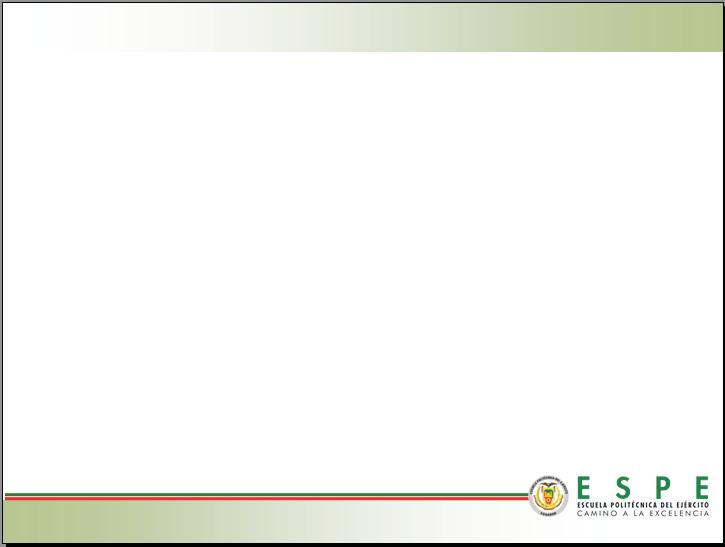 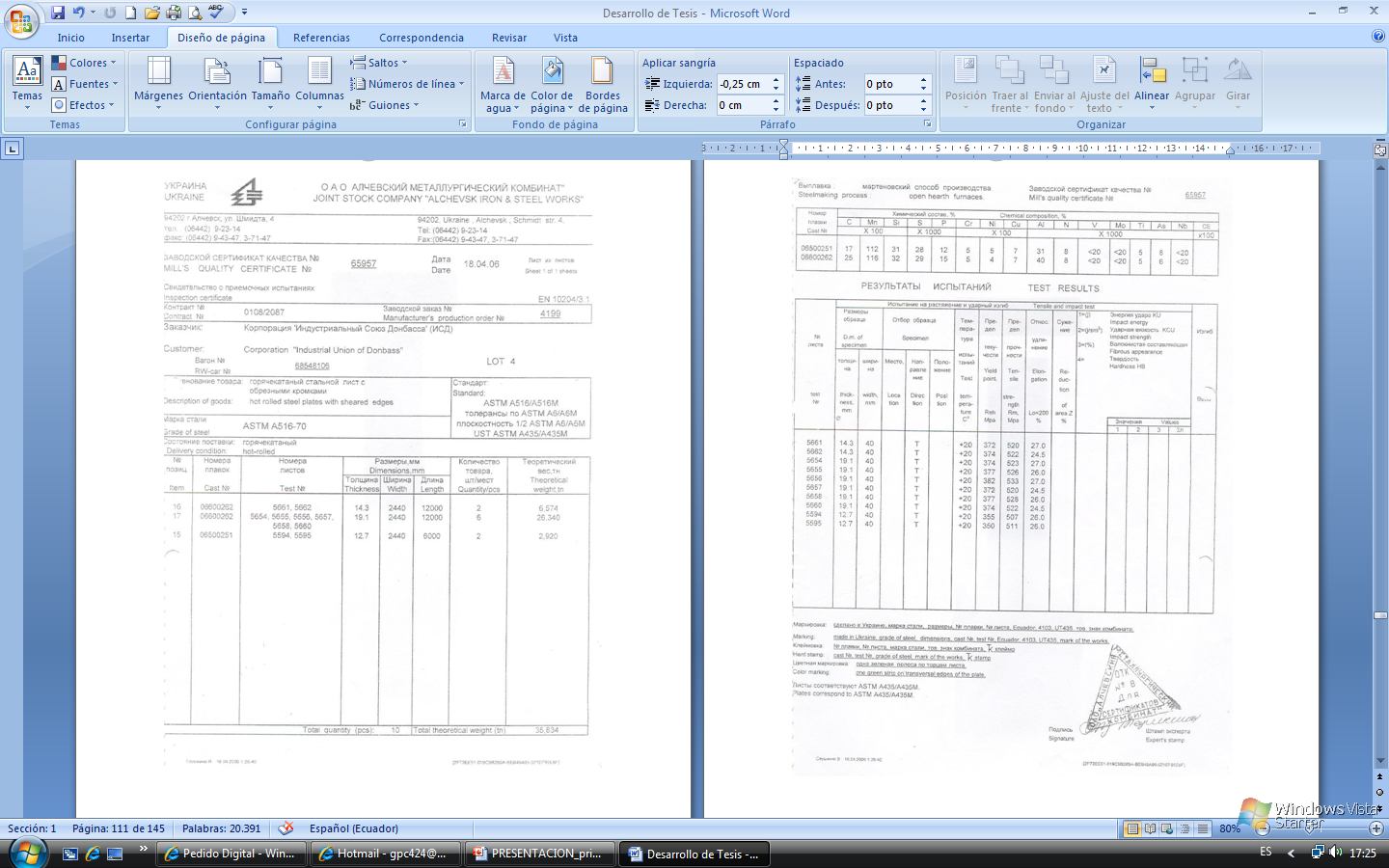 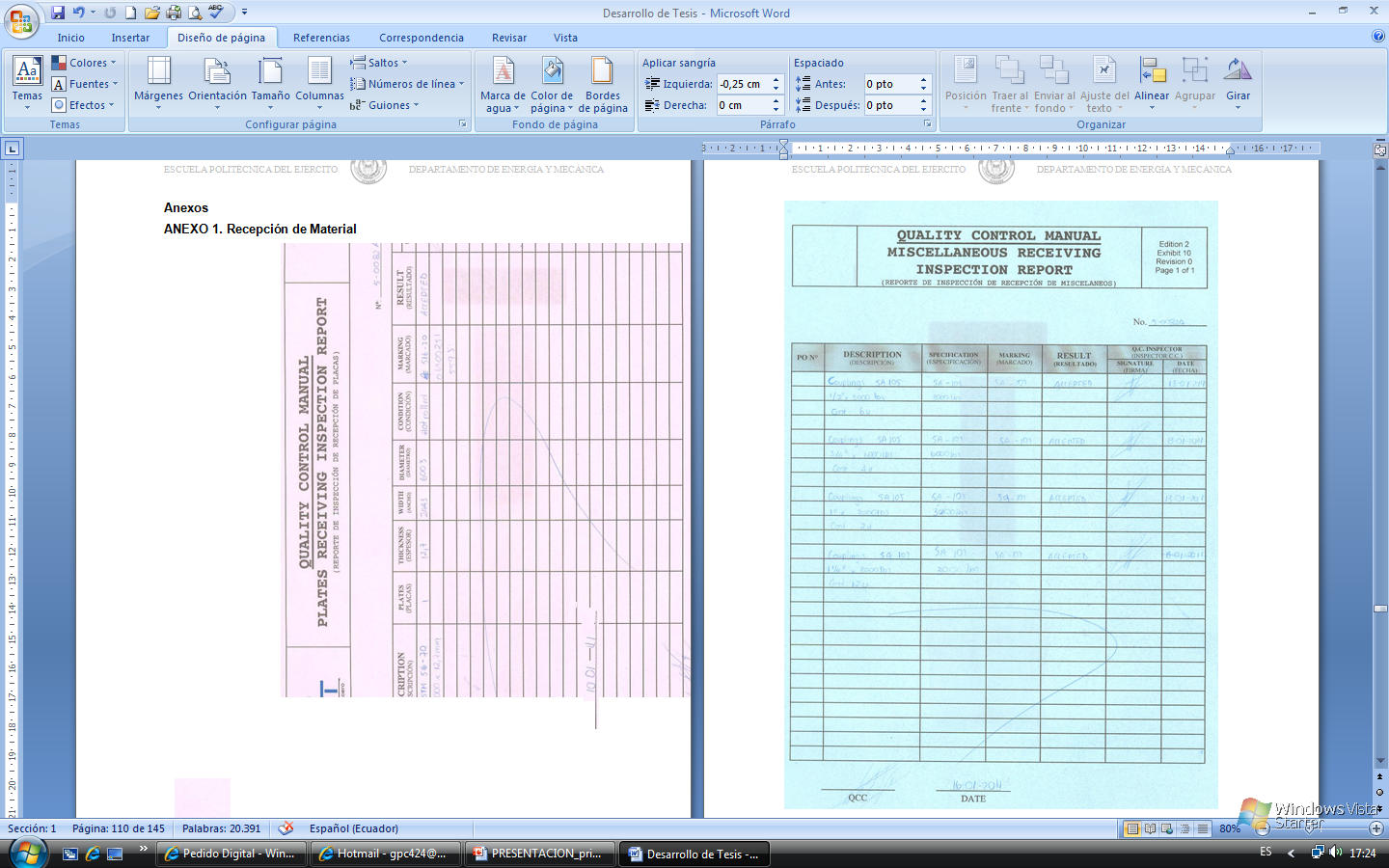 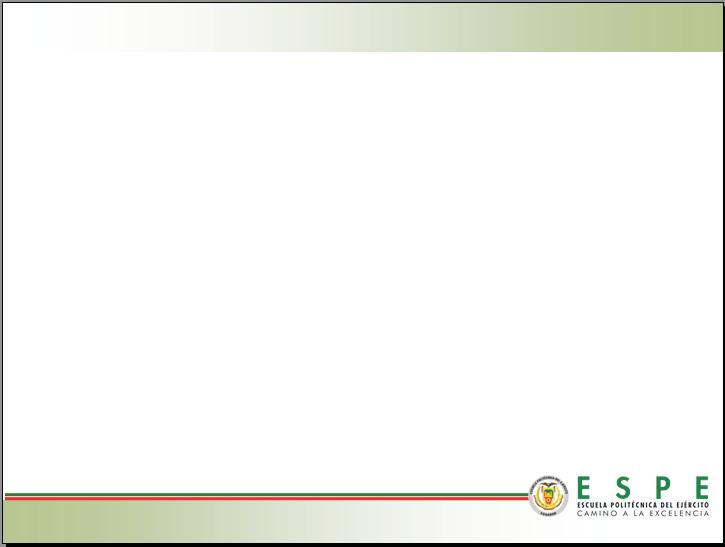 2.   Plan de Inspección General 

El objetivo del plan de inspección es planificar los controles de los procesos de inspección para uno o más actividades en el proyecto de construcción.

Los planes de inspección correspondientes que programan pueden ser agrupados, un plan de inspección contendrá varias operaciones. El departamento de producción posee la experiencia para administrar proyectos y seguir estrictos pasos con el fin de concluir con éxito las construcciones, saber superar los inconvenientes e innovar en mecanismos que ayuden a aumentar la producción en comparación con las empresas competidoras.

En el inicio del proyecto, el departamento de producción estableció un plan de construcción y sus respectivas inspecciones con el fin de monitorear los avances, comprobar la calidad y aprobar los servicios que brindan las compañías contratadas para la construcción del autoclave. Los formatos de inspecciones son elaborados por la empresa que busca estandarizar los controles en cada una de las máquinas construidas.

A continuación se muestra la inspección general y los pasos controlados en todo el proceso de construcción, partiendo desde el diseño hasta el detalle de pintura, con lo que concluye la construcción y el análisis propuesto en este proyecto de tesis. Ver ANEXO 2
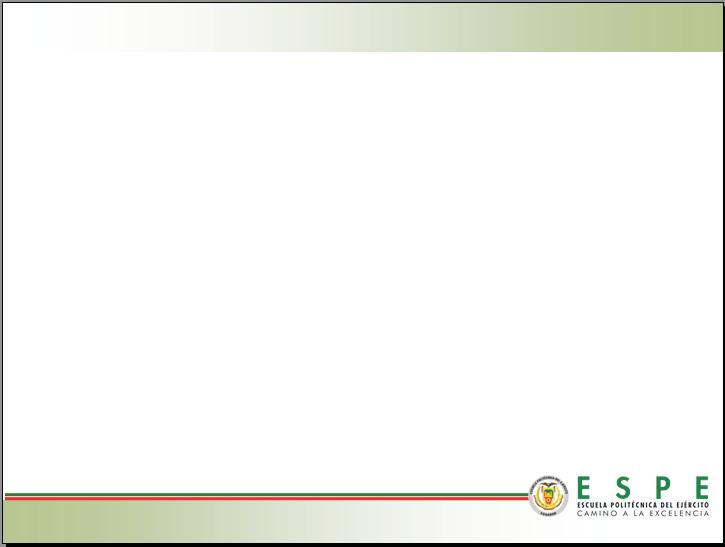 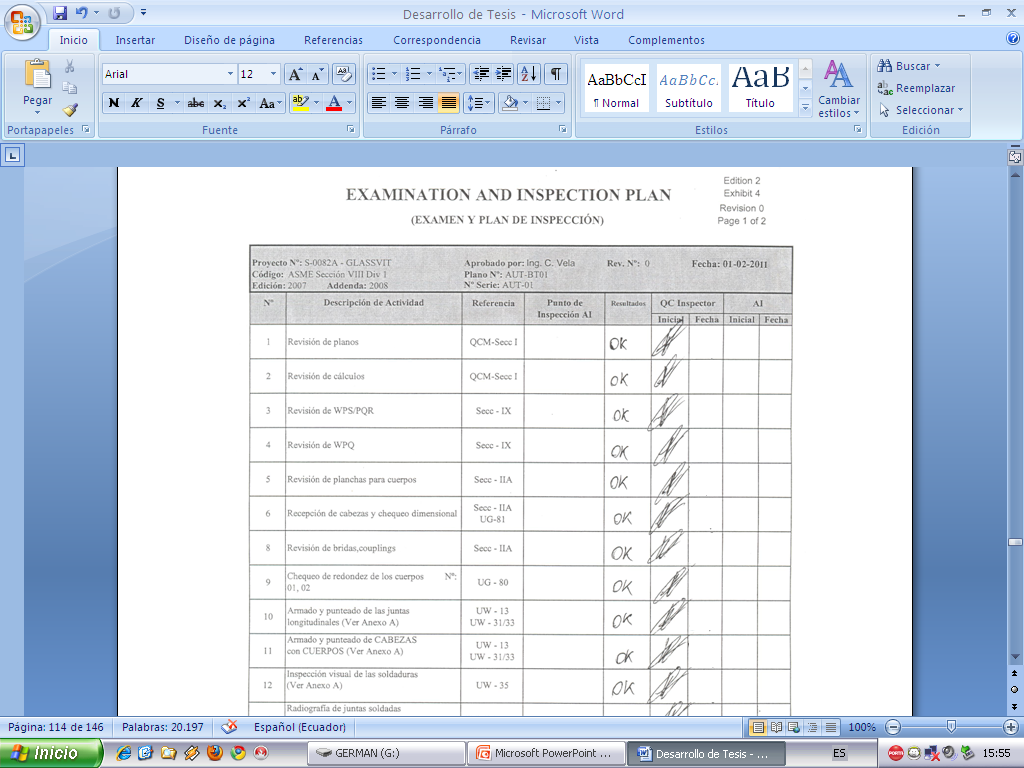 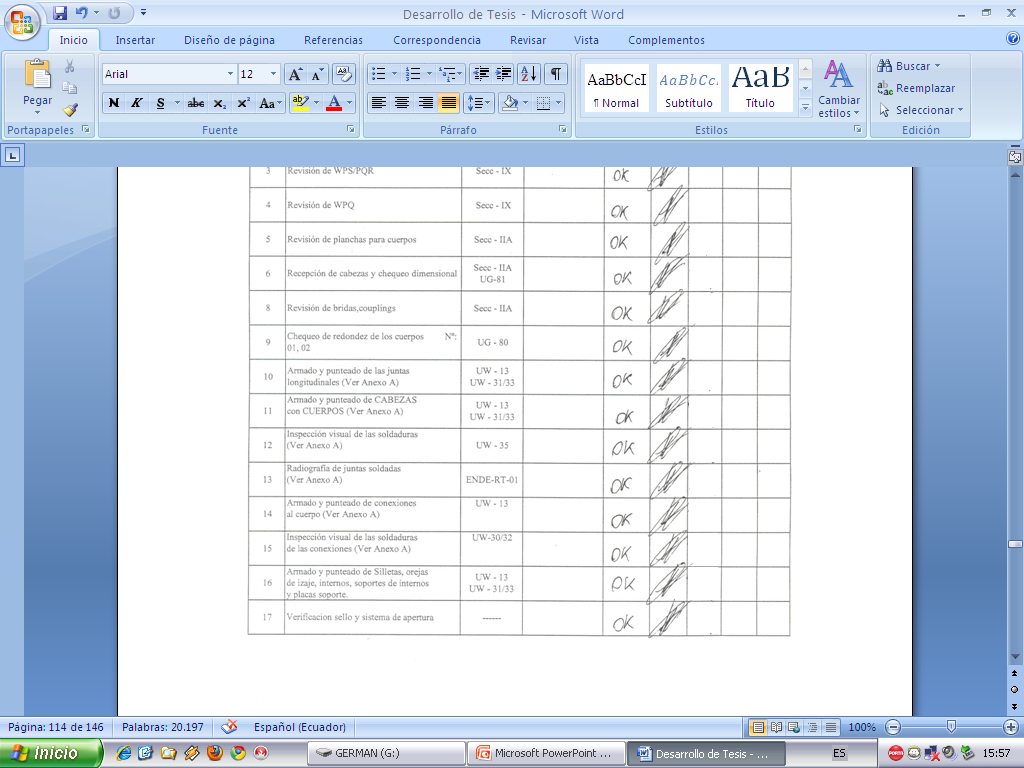 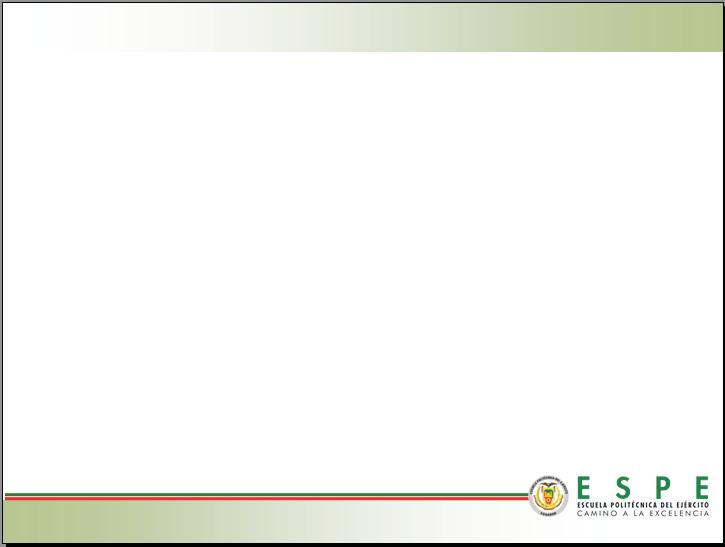 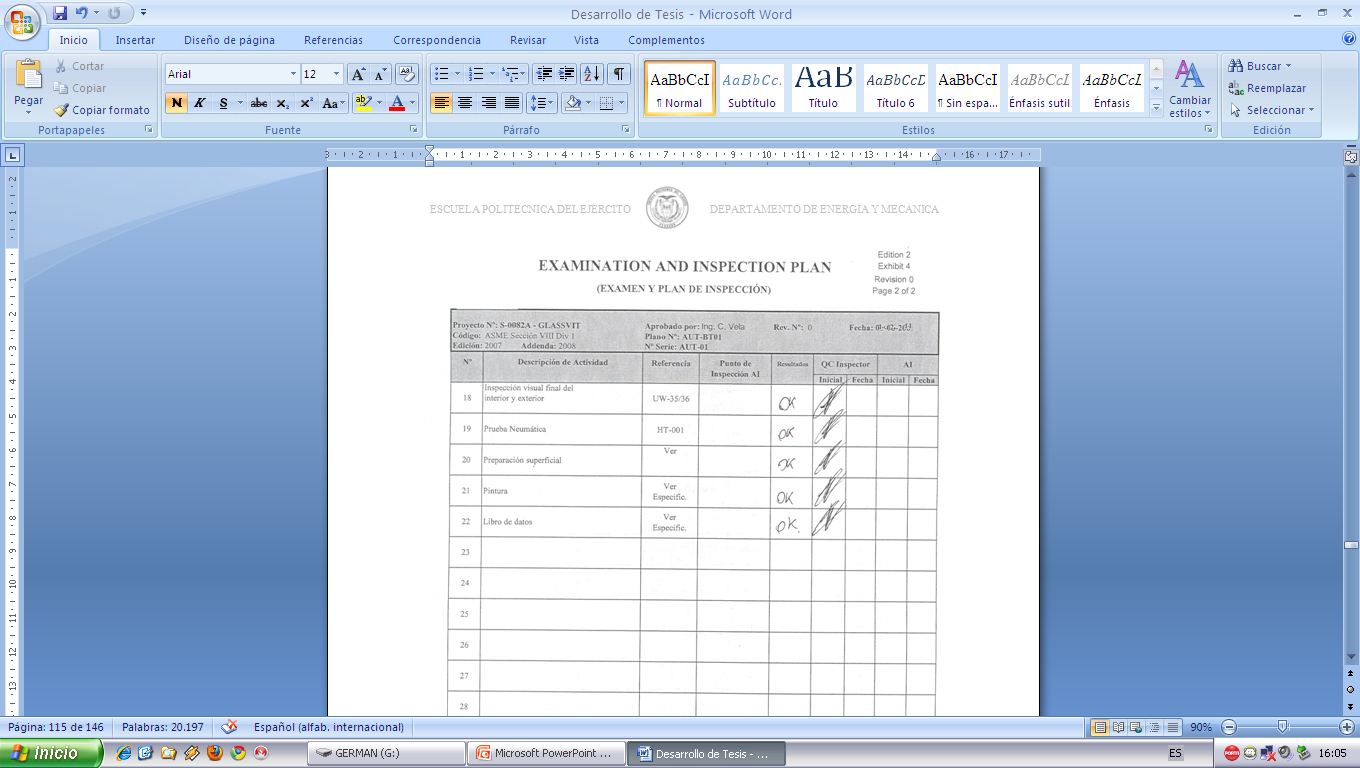 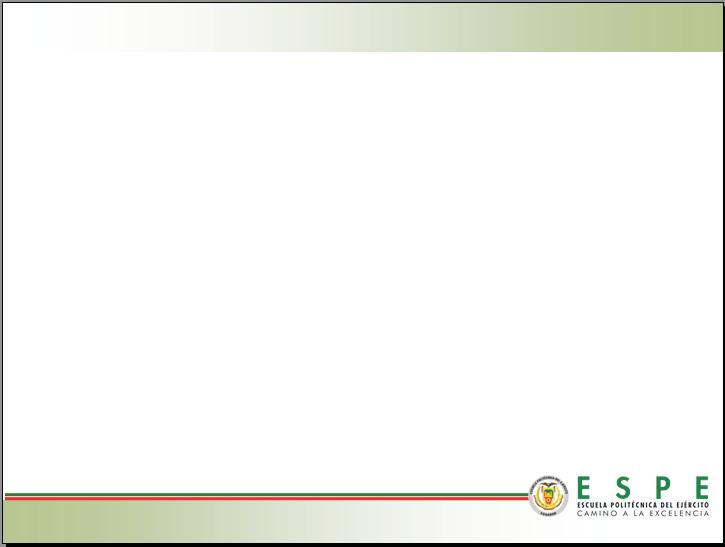 3.   Mapa de Soldadura

El mapa de soldadura se realizará sobre un plano de conjunto de piezas soldadas, identificando con números las uniones para distinguirlas unas de otras, ya que puede haber diferencias en espesores, materiales, posiciones y otros requisitos de ASME IX.
Para cada número asignado anteriormente se le asocian dos documentos a modo de vínculo y que exige la norma ASME: WPS y PQR.

Aunque la norma no exige expresamente un mapa de soldaduras,  resulta conveniente para facilitar la labor del diseño que se lleva a cabo.
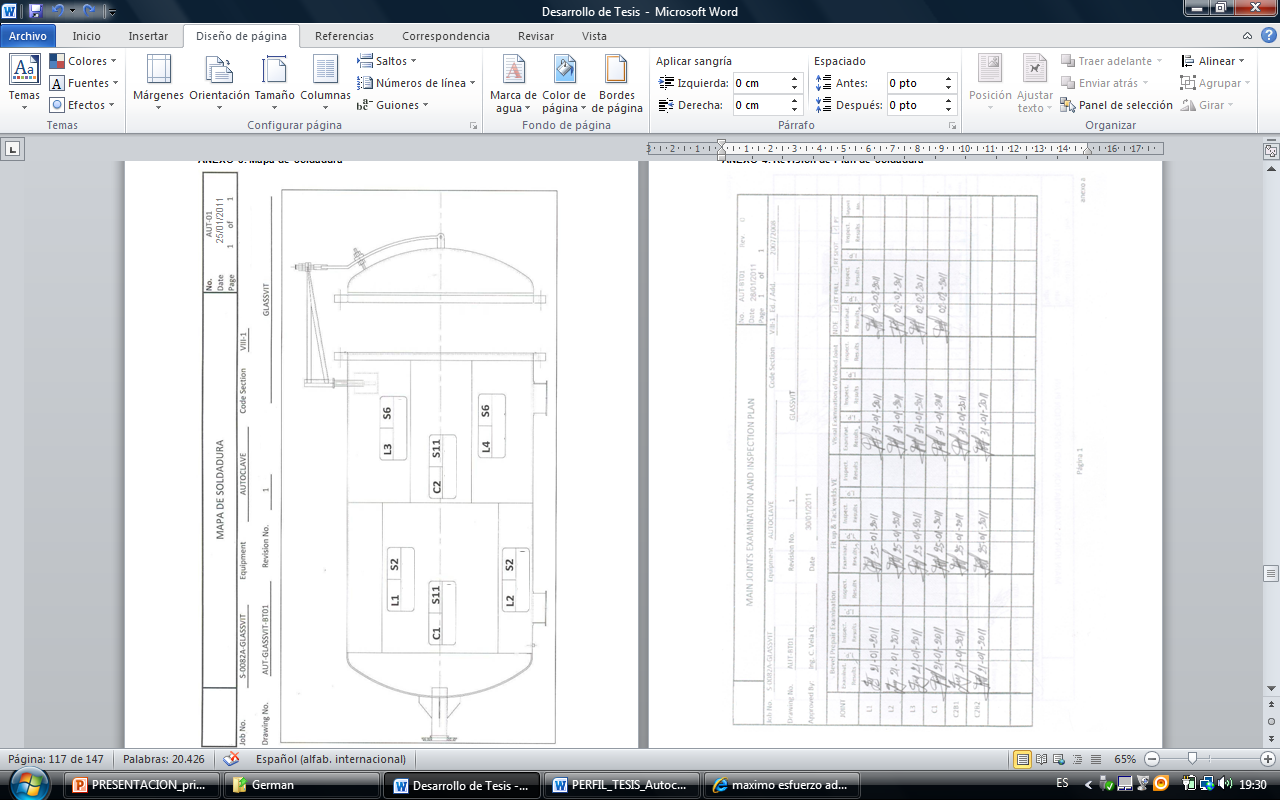 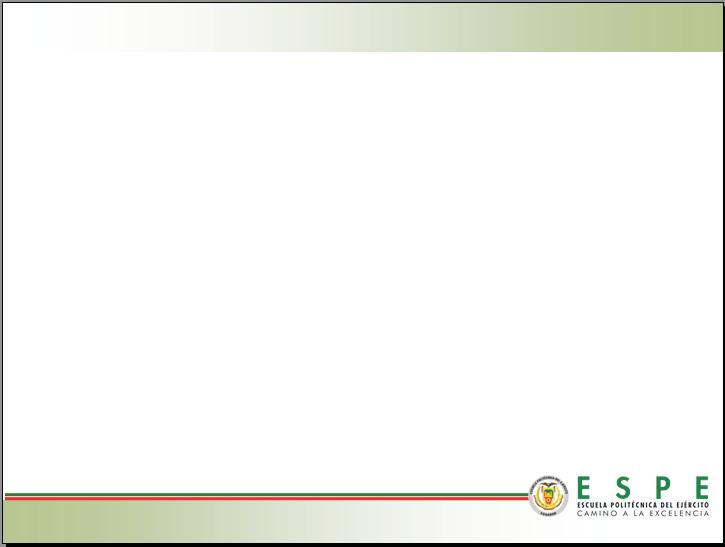 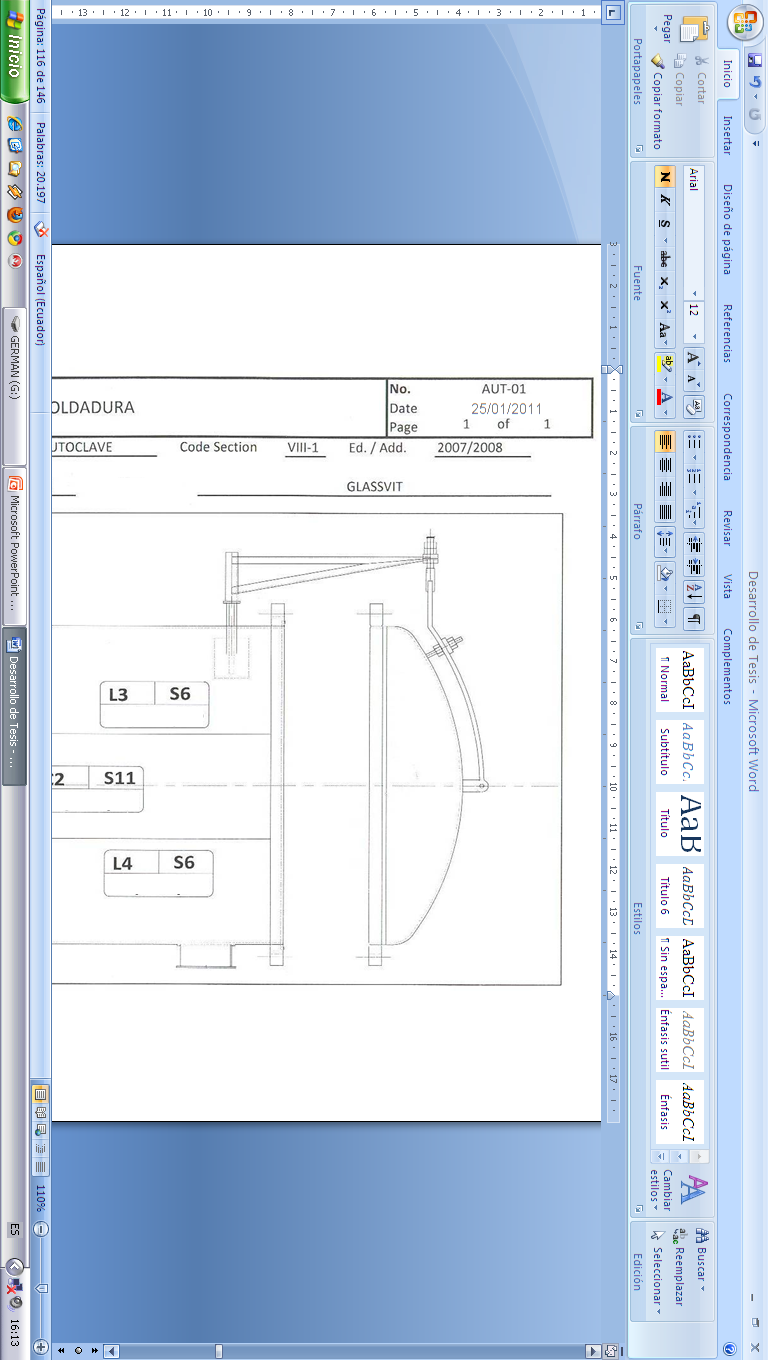 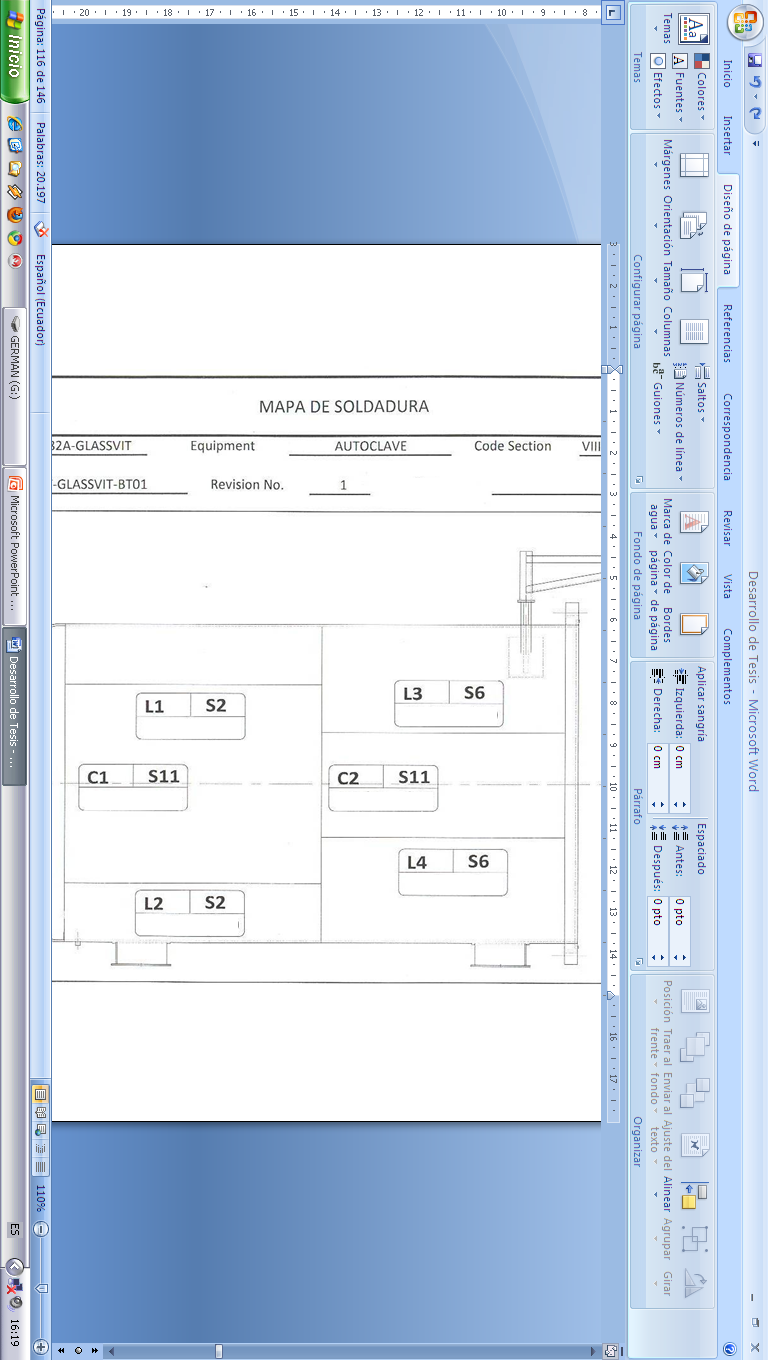 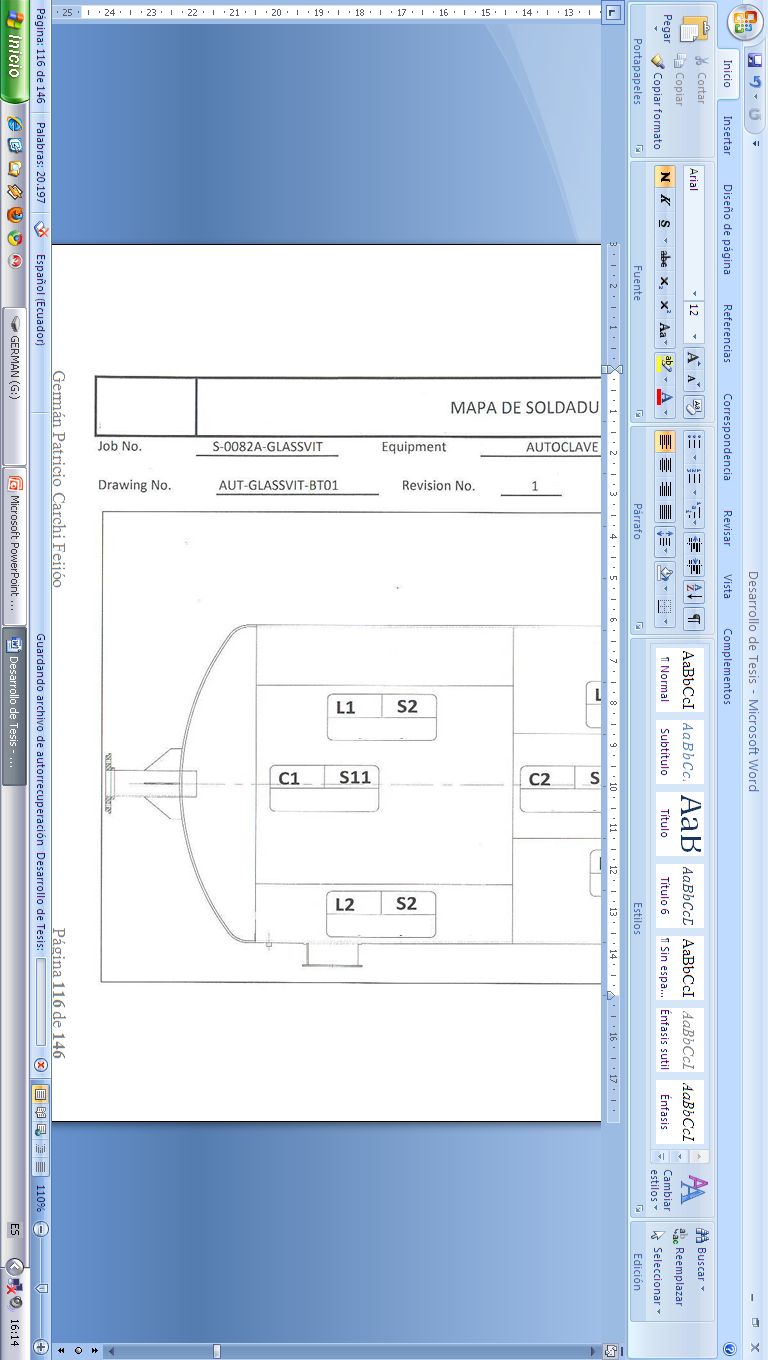 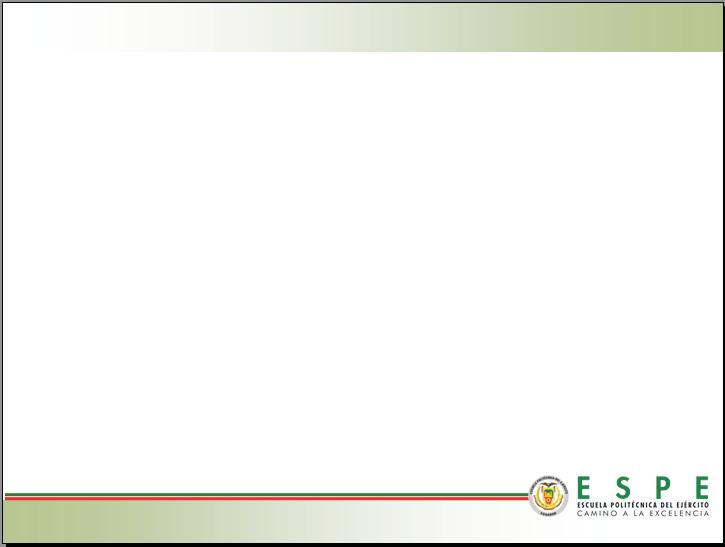 4.   Revisión de plan de soldadura

La empresa requiere que la soldadura sea un proceso que minimice la distorsión del material y evite el debilitamiento de las placas.

Para la revisión del plan de soldadura se evalúan 4 categorías, entre las que cuentan la preparación del bisel para soldar, la soldadura por puntos, la examinación visual del cordón de soldadura y los resultados del cordón de la eficiencia de soldadura elegida. Ver ANEXO 4.

En la preparación del bisel, la limpieza y el biselado con los ángulos de inclinación adecuados son el factores importantes para tener un producto de acuerdo a las normas y los códigos que rigen la soldadura.

El segundo parámetro evalúa el posicionamiento de las placas conformadas y la punteada realizada que es necesaria para formar el cuerpo del recipiente.

El siguiente paso a controlar es la examinación visual del cordón de soldadura, esta se realiza después de terminar cada cordón, con el fin de corregir inmediatamente en caso de errores

El último parámetro para evaluar es la eficiencia de la junta de las placas, el valor de la eficiencia en el cuerpo es SPOT con un valor de 0,85, y Full con valor de 1.
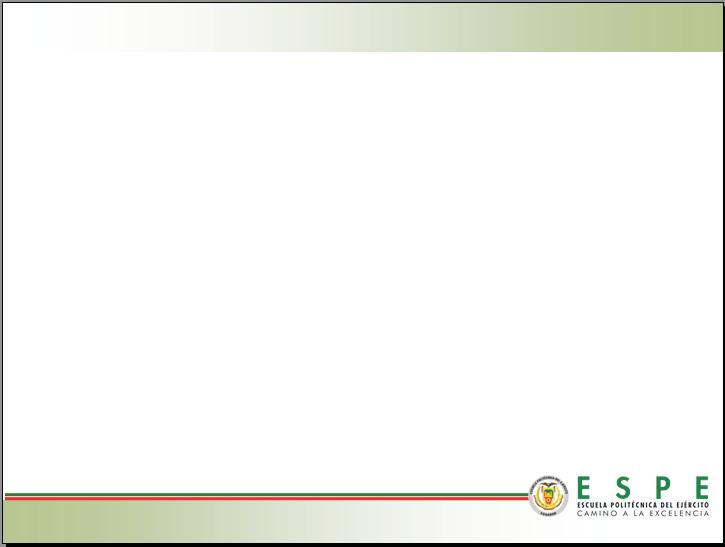 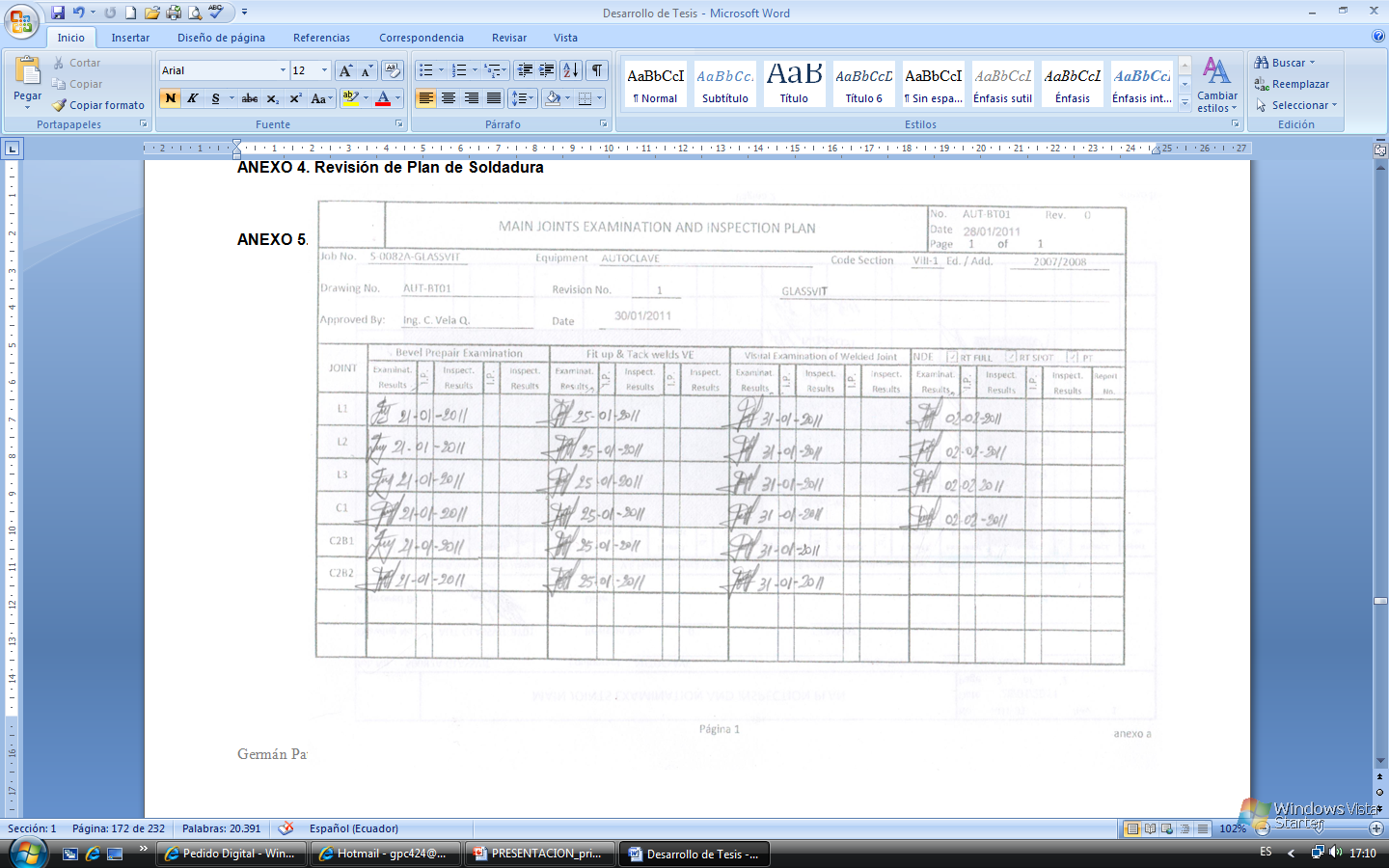 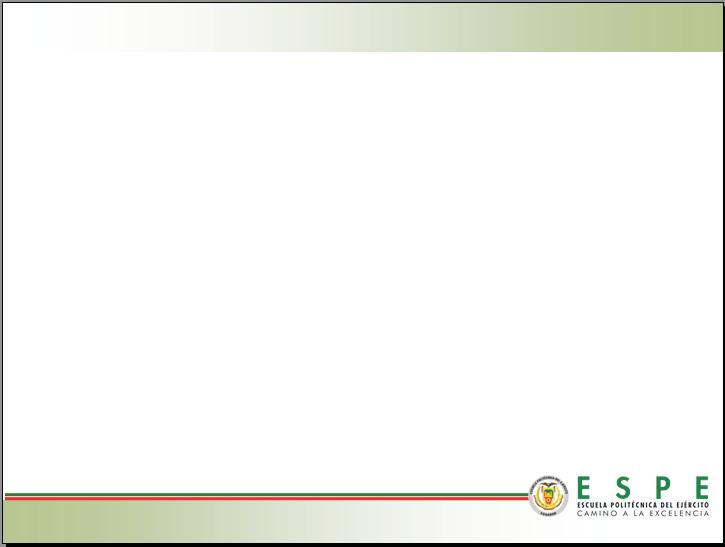 º
4.1. Plan de inspección de bocas

	Este plan de inspección posee otros parámetros de inspección, tales como posición del cuello de la boquilla con su cuerpo, soldadura del cuello con el cuerpo de la boquilla, posición de la boquilla con el cuerpo del recipiente y la prueba. 
 
Los dos primeros parámetros no son calificados por Glassvit ya que los neplos fueron comprados a casas importadoras del producto, que poseen certificados de autenticidad y no hay duda de su calidad. Ver ANEXO 5.
 
Los parámetros, tercero y cuarto si son evaluados por la empresa, pero a diferencia del anterior plan de inspección, este solo se enfoca en la interacción de la boquilla con el cuerpo del recipiente y no de las placas que conforman el recipiente.
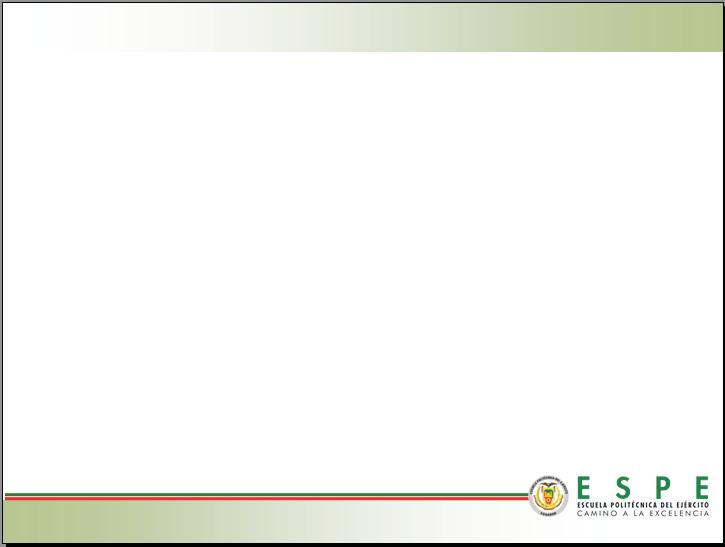 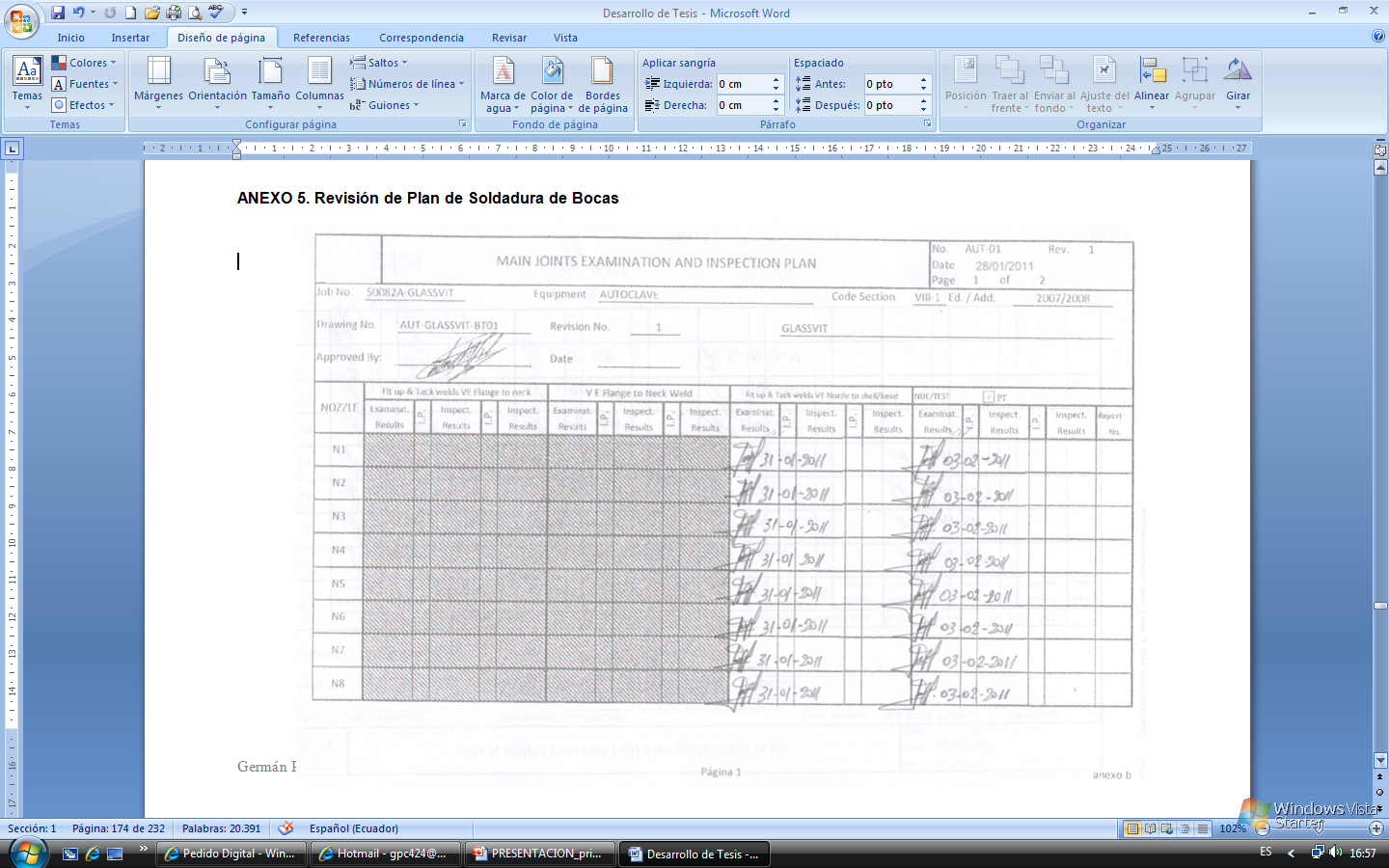 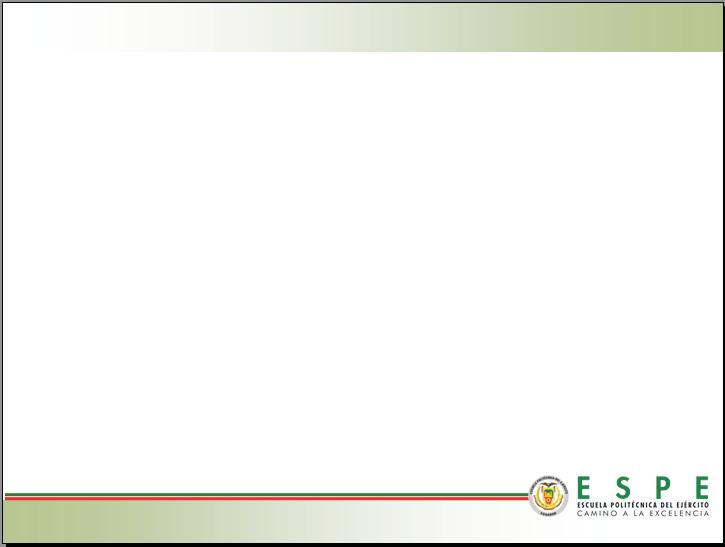 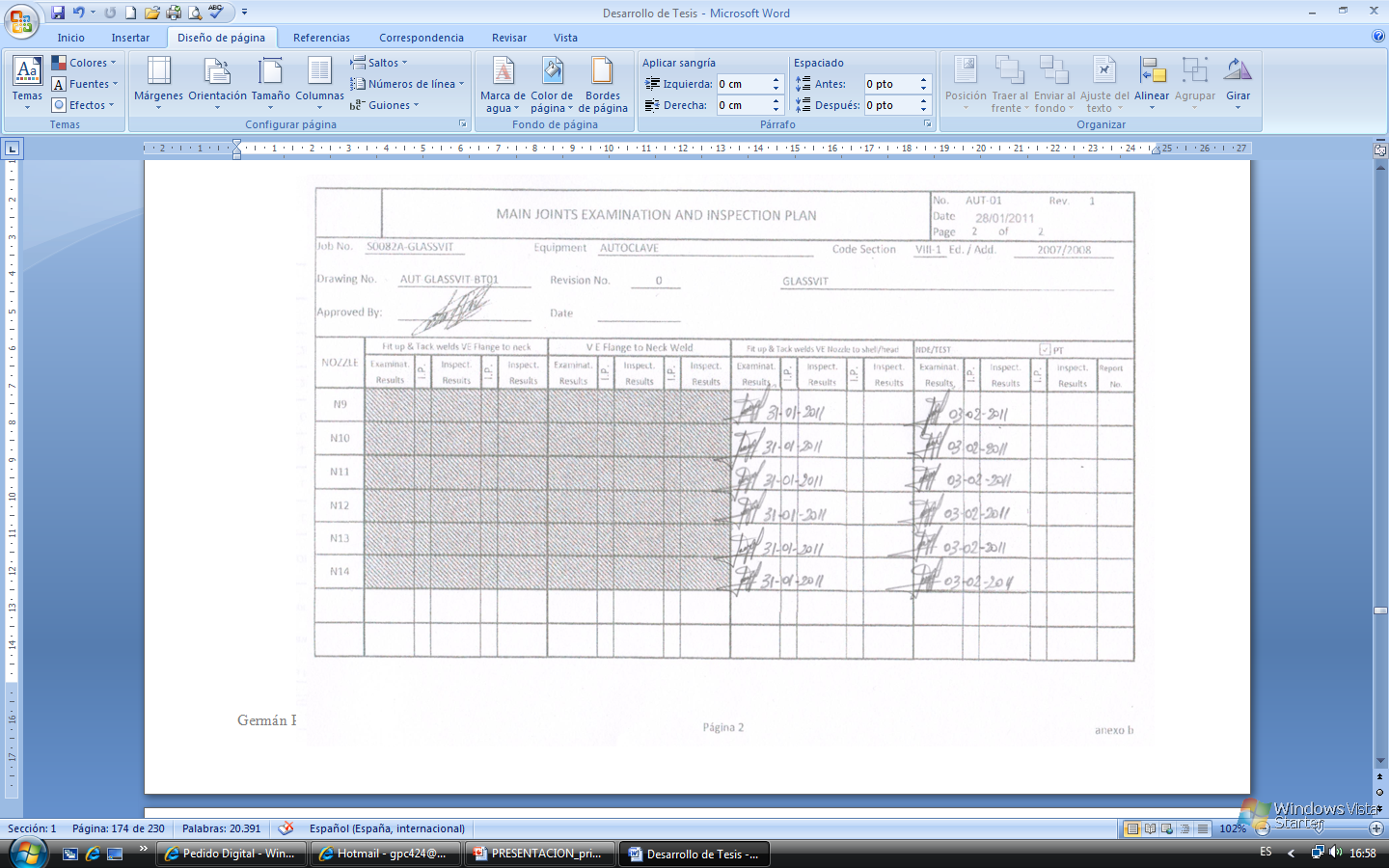 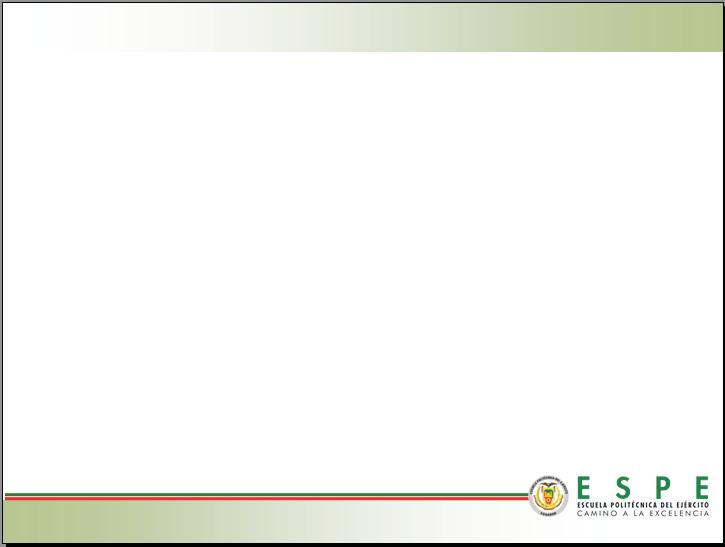 5.   Soldadura

Se puede considerar este punto del proyecto como una de las partes críticas en la construcción del autoclave, por ello se debe encargar este procedimiento a una compañía que posea experiencia en la construcción de recipientes a presión.

La empresa seleccionada para soldar el cuerpo del recipiente es B&T ubicada en la ciudad de Quito, mientras que la empresa encargada de soldar la tapa posterior y el anillo rolado con la tapa anterior es Imeteco ubicada en Guayaquil. Ambas empresas poseen certificaciones ASME y cuentan con años de experiencia.

Se muestra en los anexos los informes realizados por la empresa B&T, que constan con los siguientes tipos de registros: WPS, PQR y WPQ.

5.1. WPS
	Requerimientos de la Especificación de un Procedimiento de Soldadura
Este documento busca la calificación y certificación de los procedimientos de soldadura, operadores y soldadores. El WPS relaciona las variables a considerar en la realización de una soldadura, determina la ejecución de las pruebas de calificación de procedimiento como del operario de soldadura.
 
El formato para la elaboración del WPS debe ser conforme a lo que se establece en el código ASME Sección  IX o equivalente. Ver ANEXO 6.
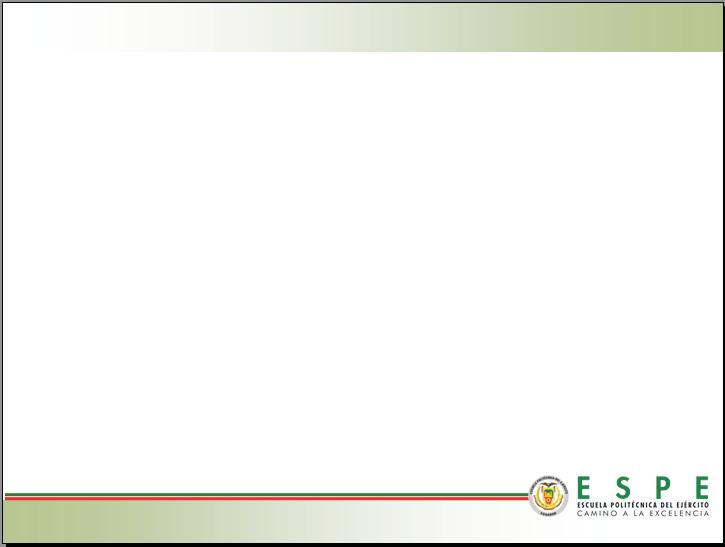 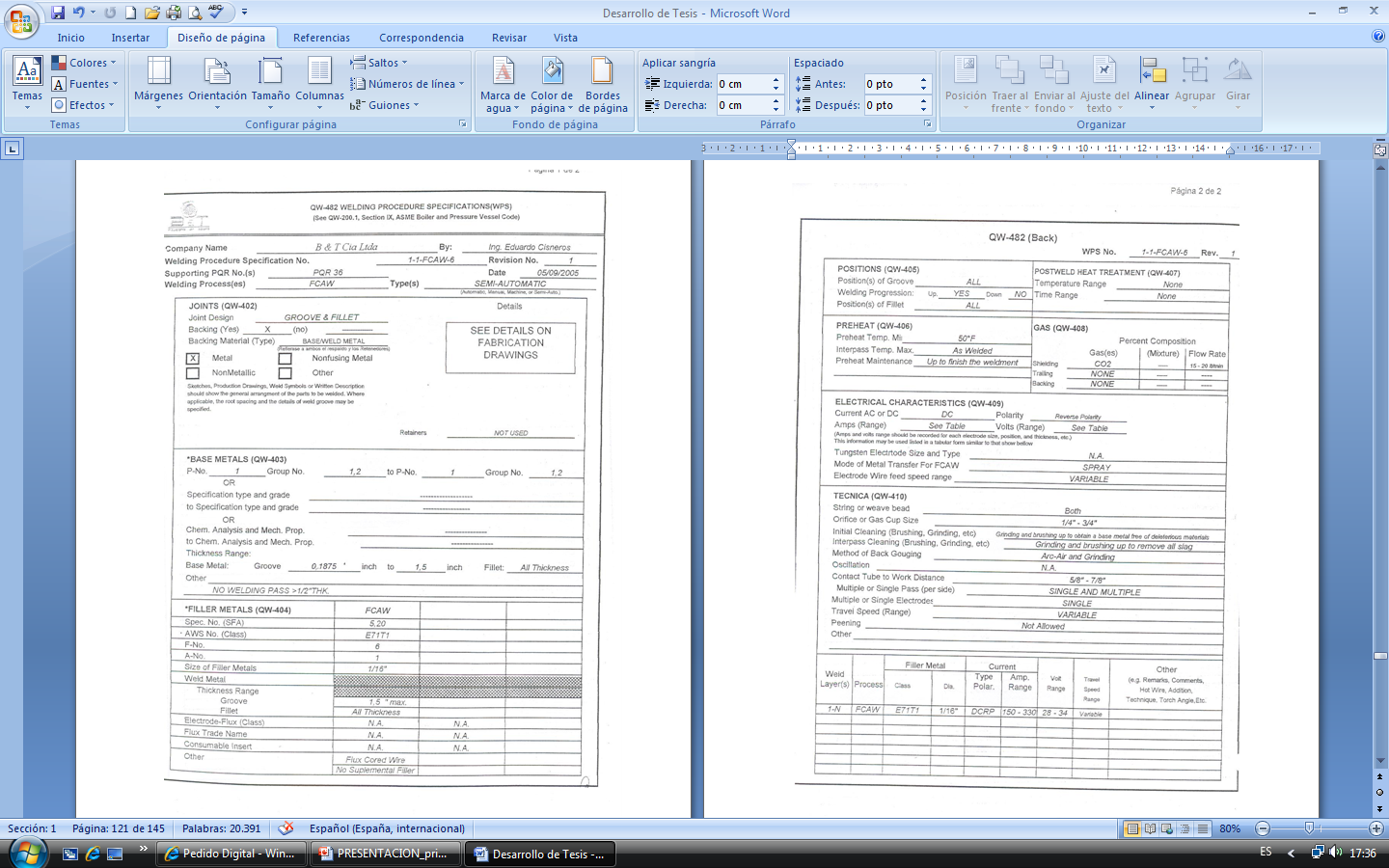 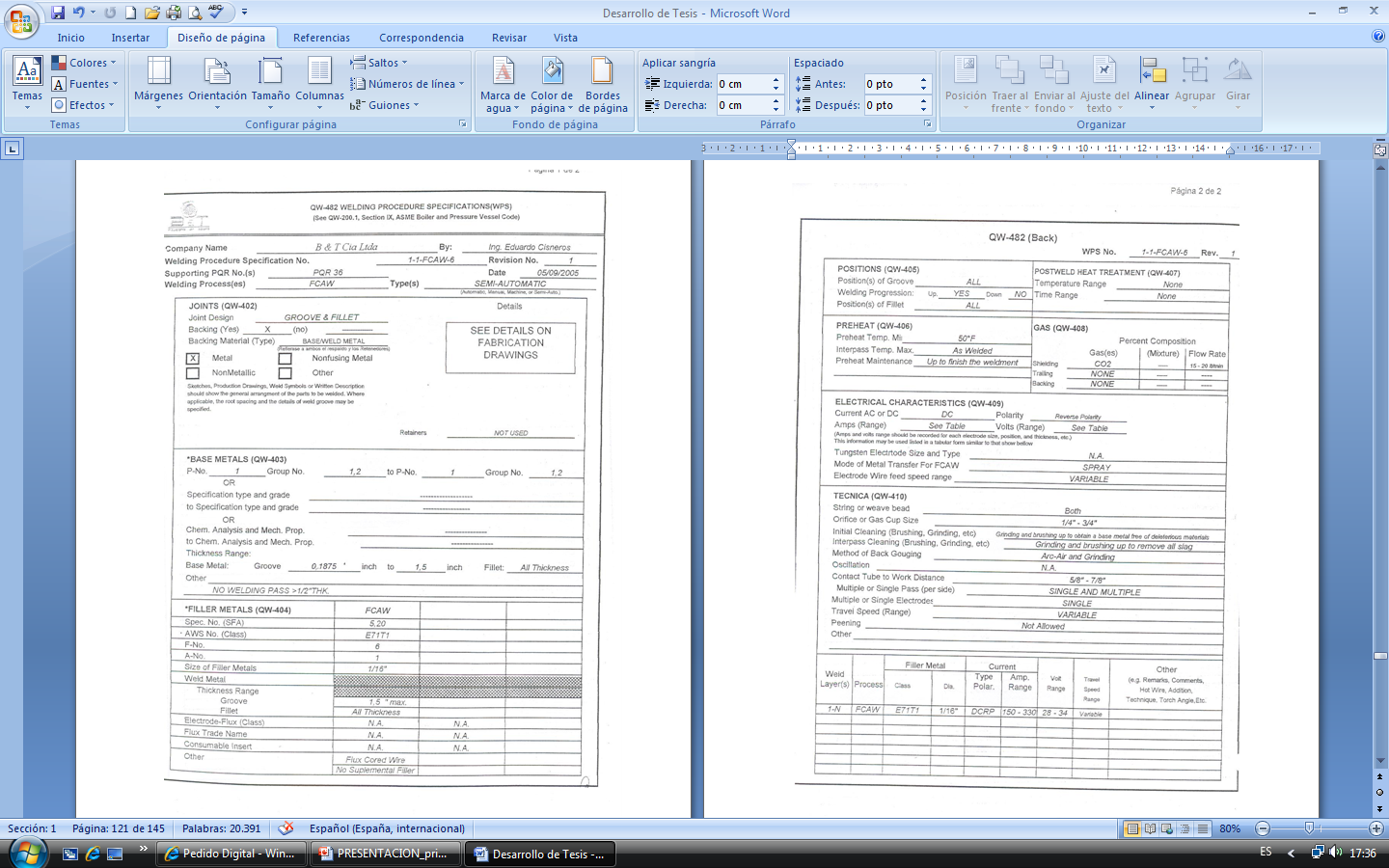 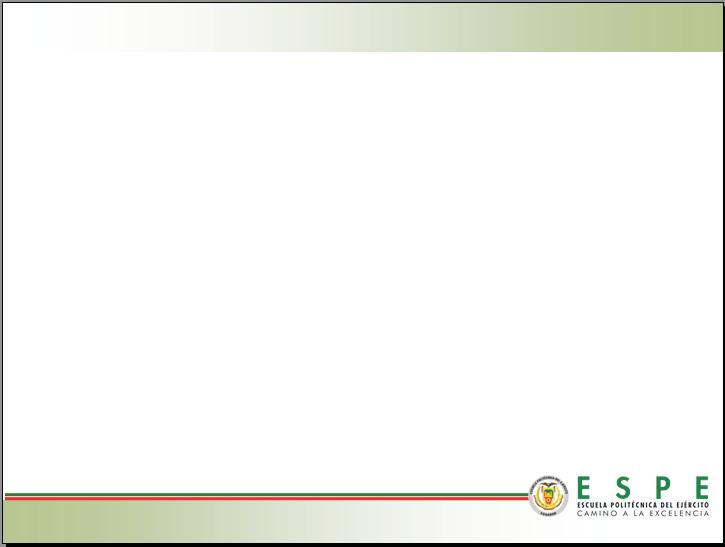 5.2. PQR
	Requisito de calificación del procedimiento
Este documento corresponde al anexo del WPS, y en el van detallados todos los pasos que conllevan a la calificación de un proceso, procedimiento y operarios de soldadura. En este están relacionadas las diferentes pruebas o ensayos realizados y la certificación de aprobación o rechazo firmada por inspector certificado en soldadura.    

Cada WPS puede contener uno o varios PQR para efectuar soldaduras similares en el futuro, las pruebas realizadas son igualmente aplicables tanto para la soldadura por máquina como para la soldadura manual, y siempre es obligatorio cuando se trabaja conforme a códigos.
Ver ANEXO 7.
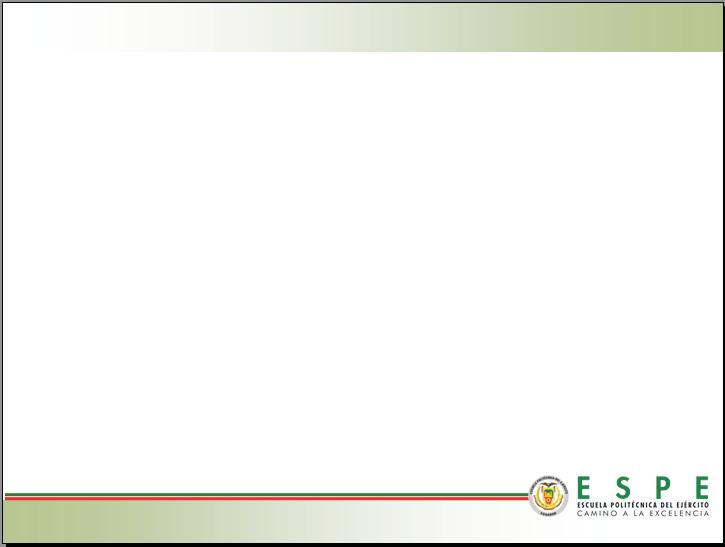 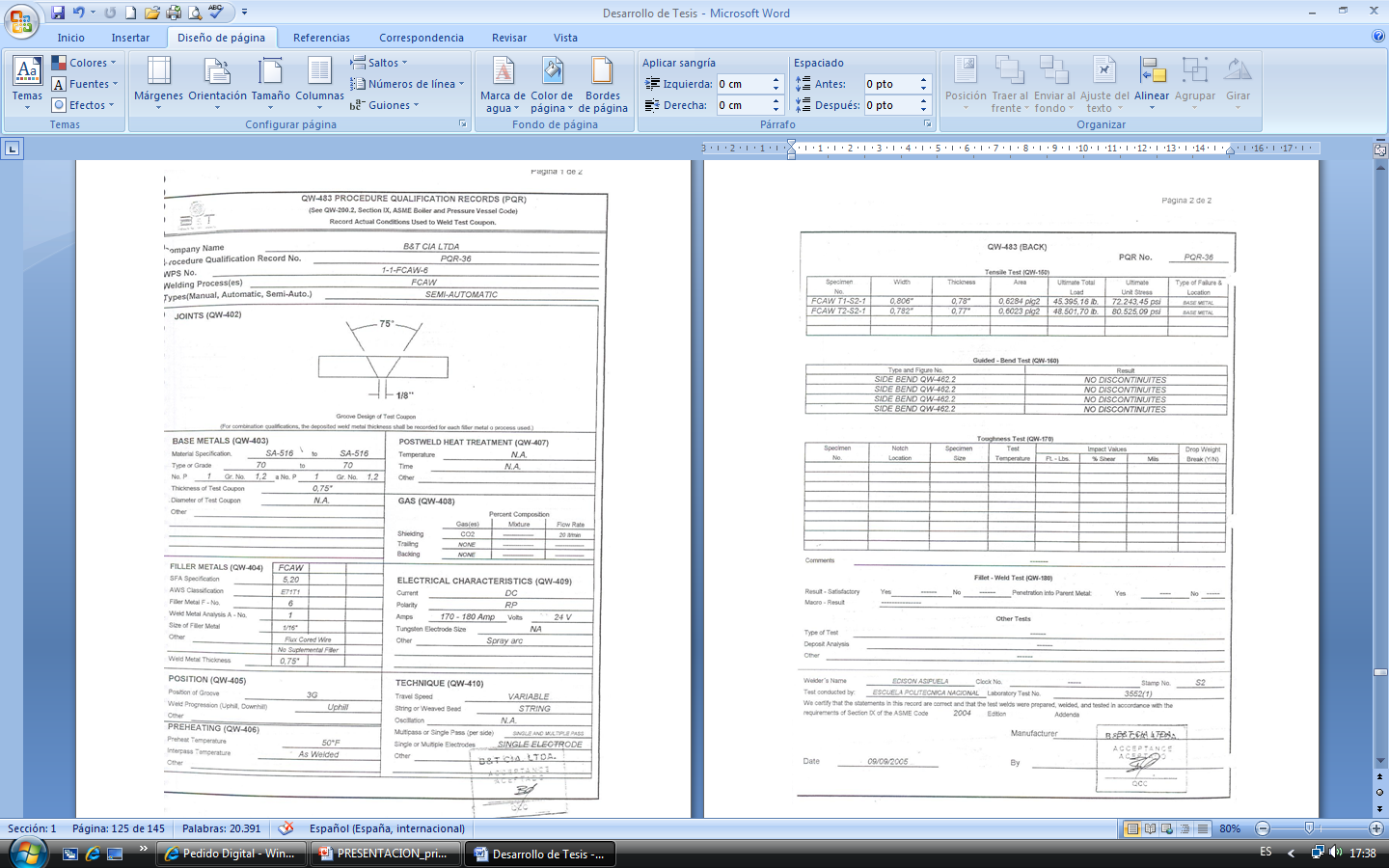 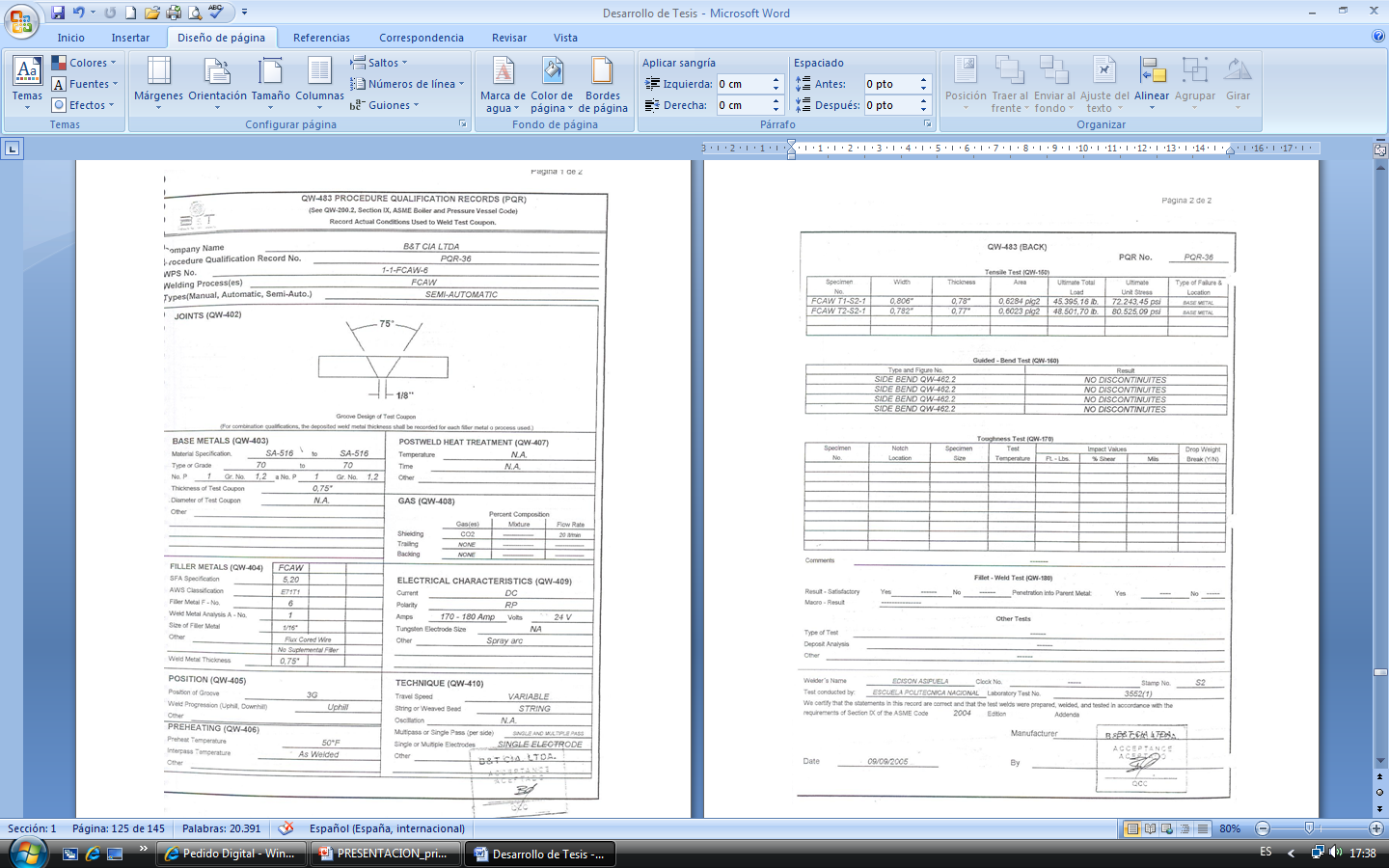 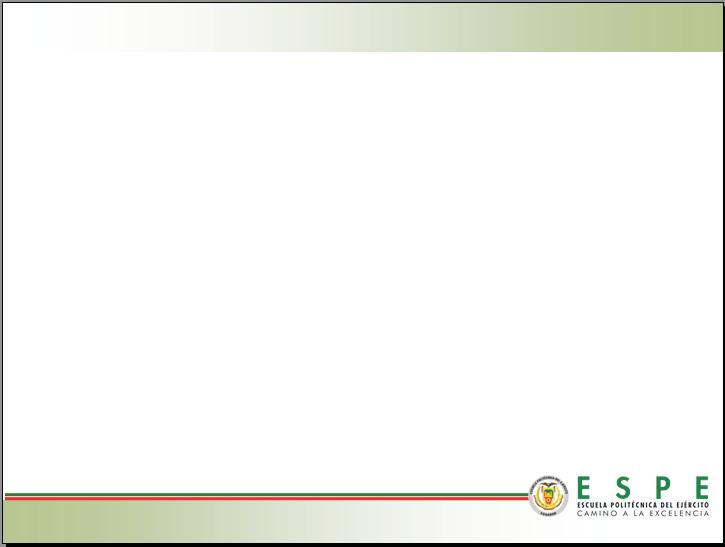 5.3. WPQ
	Registro de calificador de soldador
	Este registro intenta determinar la habilidad y el desempeño del soldador para realizar depósitos de soldadura aceptables, con la finalidad de tener total seguridad en la ejecución de la soldadura.

	La calificación se debe realizar conforme a un WPS, y el soldador será calificado bajo una norma, pero no implica su calificación bajo una norma distinta.

	Para las pruebas se realizan probetas según norma y el fabricante o contratista es responsable de dirigir la calificación de cada soldador, aunque la calificación estará a cargo de un Inspector de Soldadura Certificado, y esta persona elaborará un registro de prueba que incluirá las variables esenciales, el tipo de prueba, resultado de pruebas y el rango de calificación. Ver ANEXO 8.

	El WPQ tiene un cierto tiempo de validez dependiendo de la norma aplicada, y por ello el soldador debe ser recalificado cuando el periodo de calificación ha expedido.
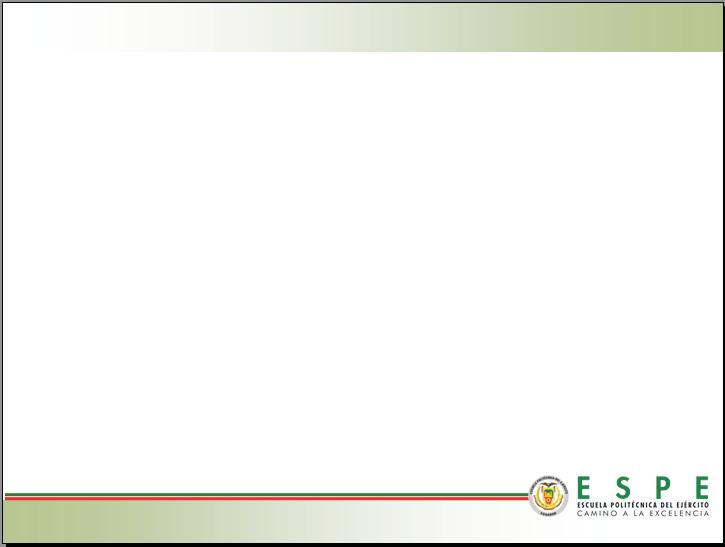 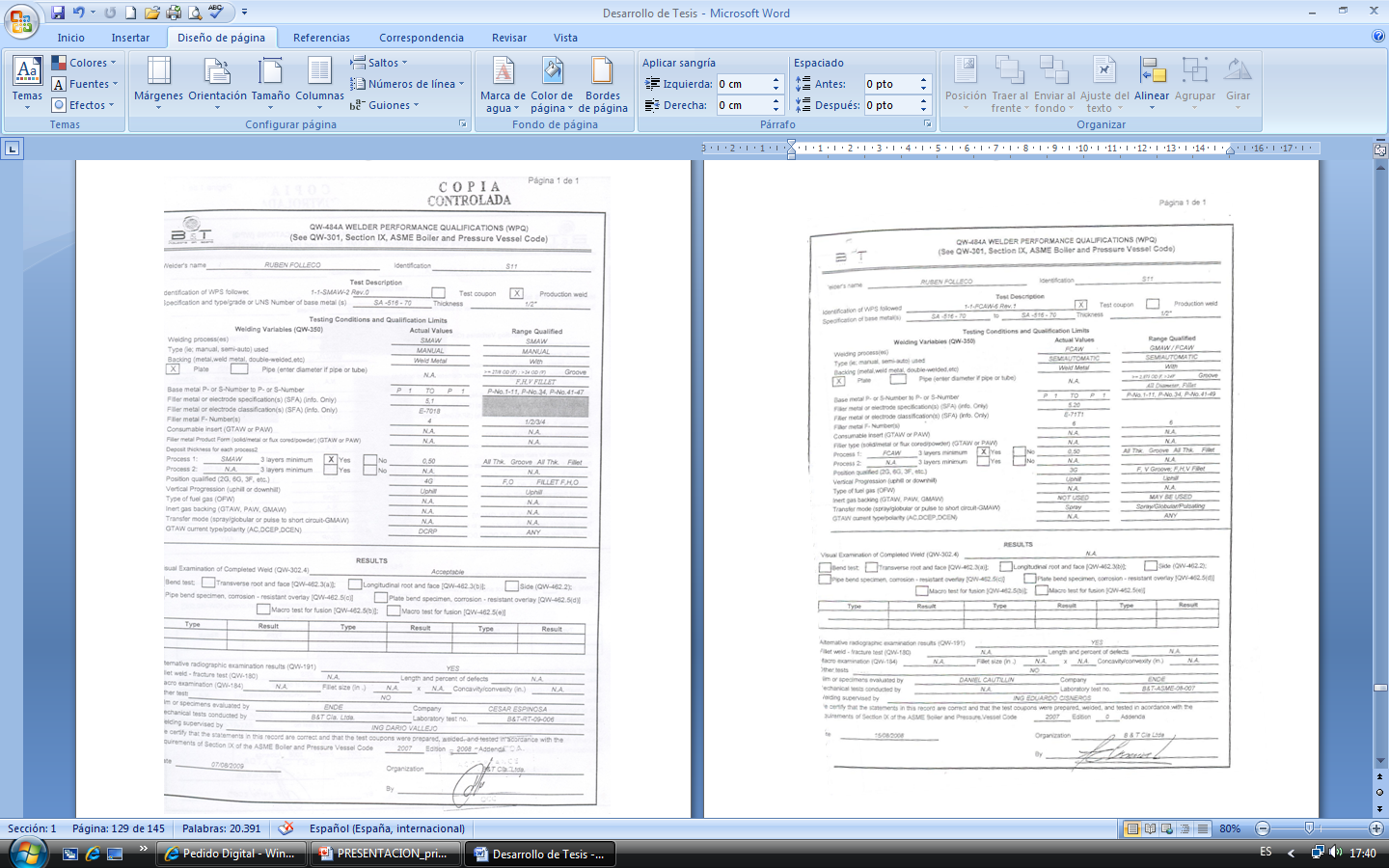 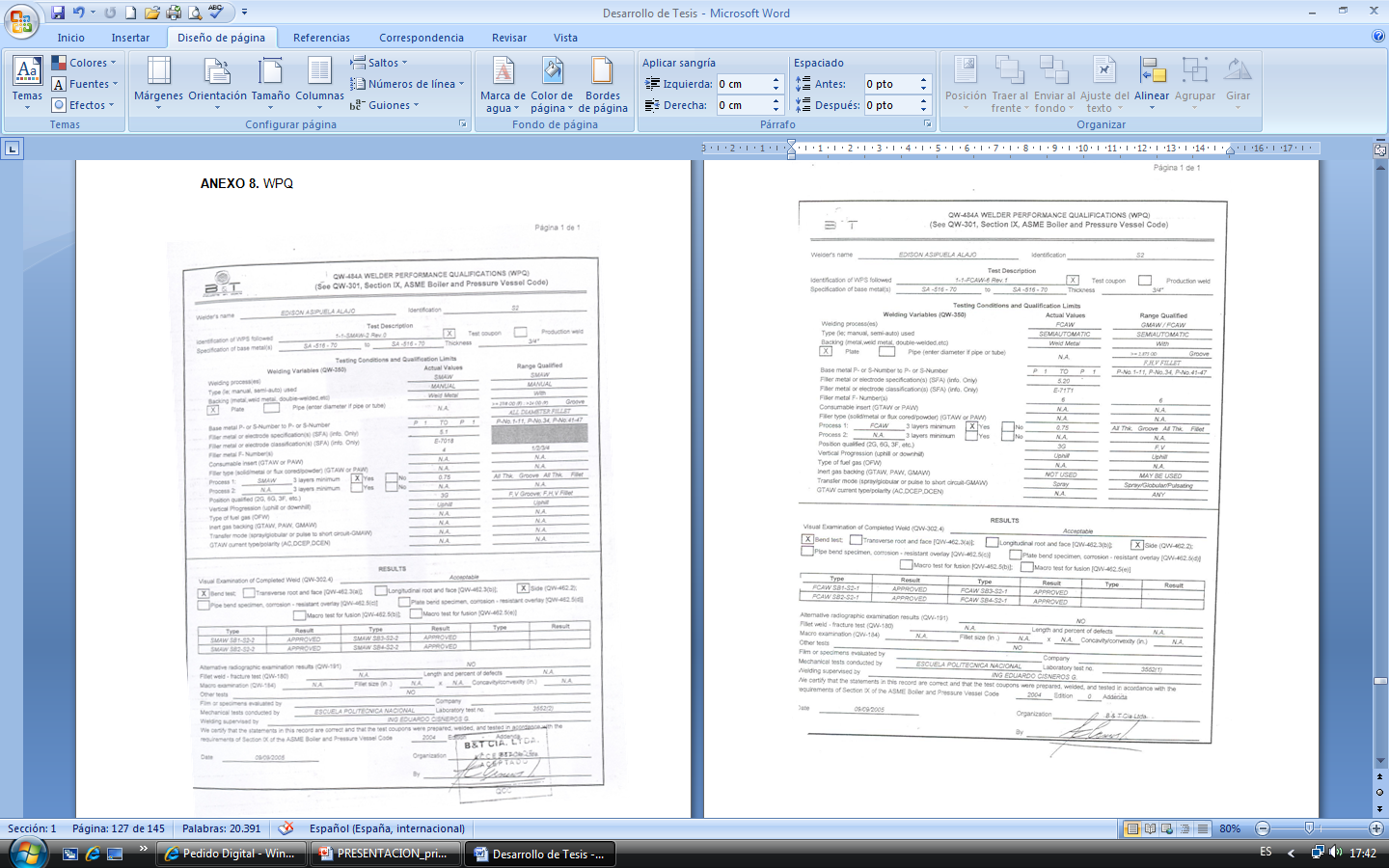 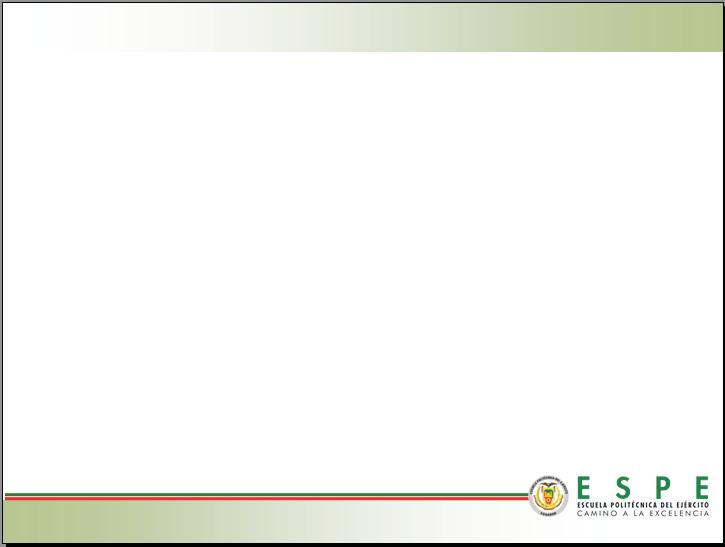 6.   Reporte de calibración de equipos

El procedimiento de inspección radiográfica presentado debe estar de acuerdo con lo indicado en el ASME Sección V, artículo 2, para geometría de exposición, penumbra geométrica, densidad, calidad, contraste radiográfico y sensitividad, entre otros aspectos. 

Este documento revela las inspecciones realizadas a las placas soldadas y a los cordones de soldadura, emitiendo observaciones y posibles fallas o imperfecciones en los mismos. 

Los procedimientos de calificación de los Ensayos no Destructivos deberán ser elaborados y firmados por un Técnico Nivel III con certificado vigente de la ASNT. 

Los resultados mostraron que no hay alteraciones ni problemas en las planchas del cuerpo del recipiente, no así en los cordones de soldadura donde se evidenciaron pequeños defectos los cuales no comprometen la calidad de la soldadura, aunque queda evidencia para trabajos posteriores para todas las empresas relacionadas en el proyecto. Ver ANEXO 9.
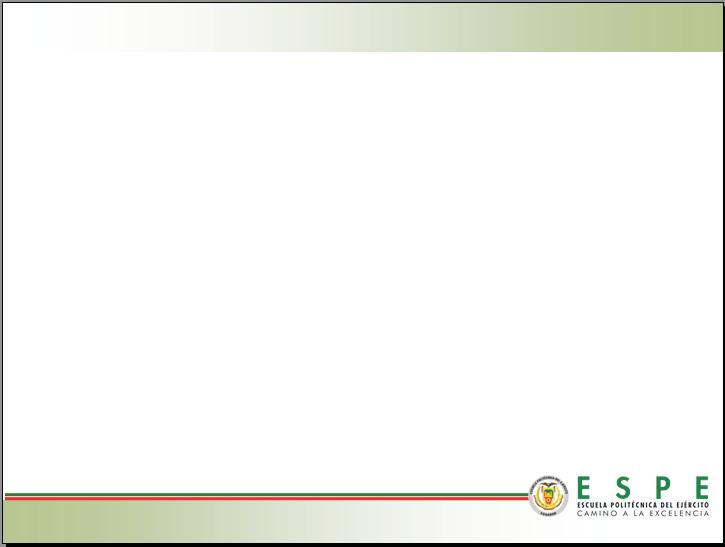 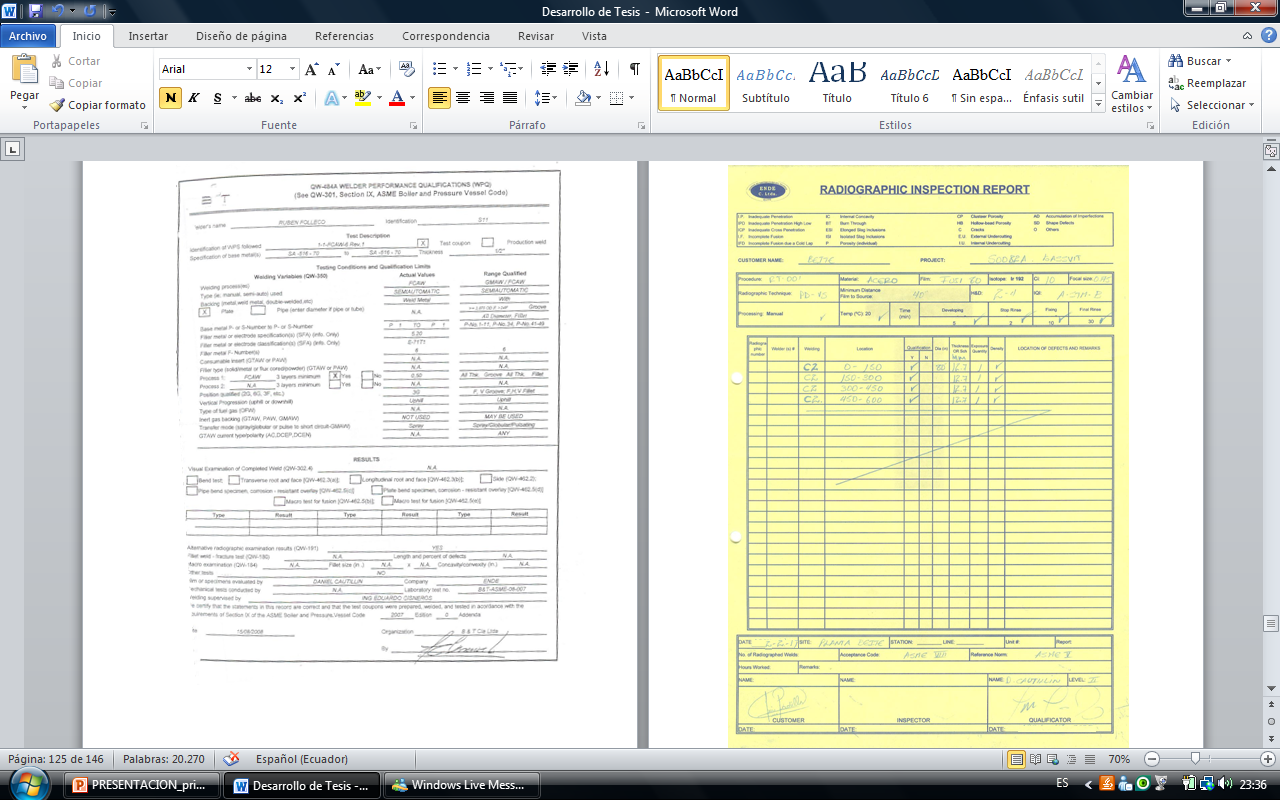 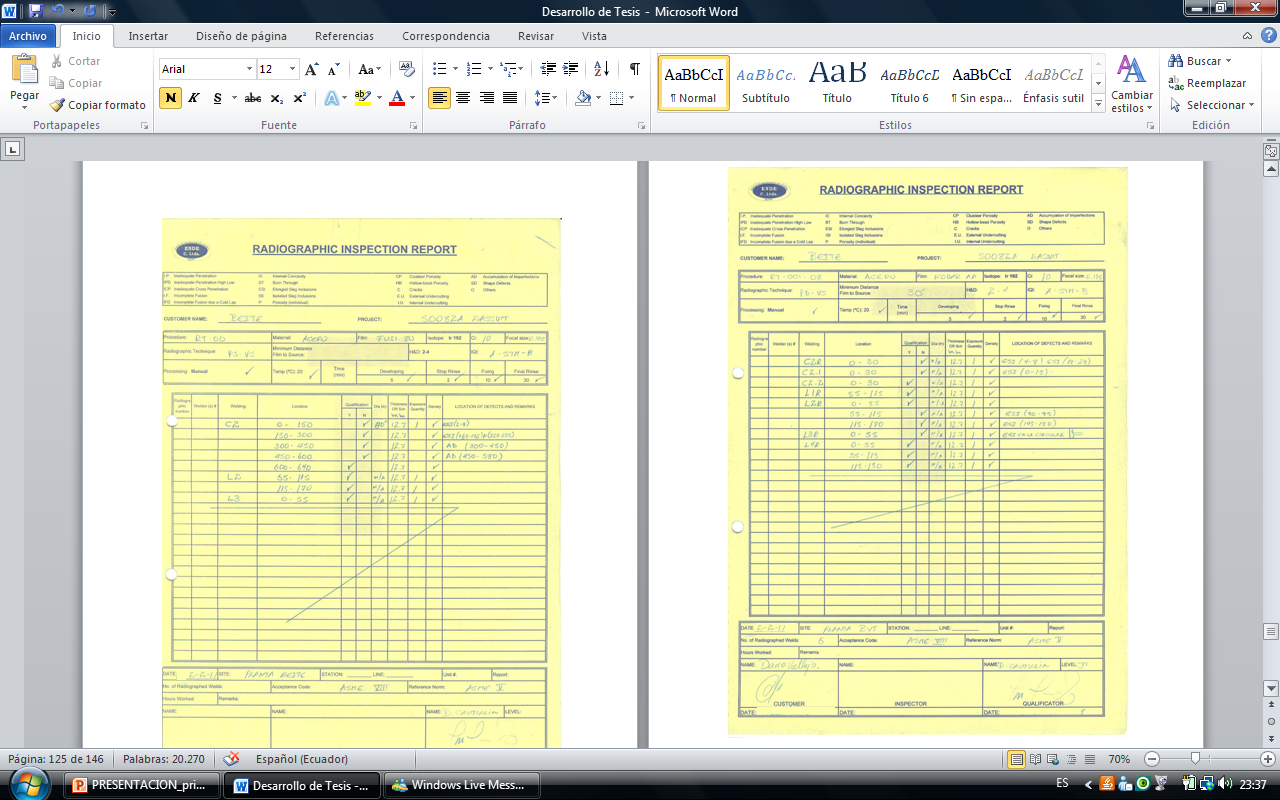 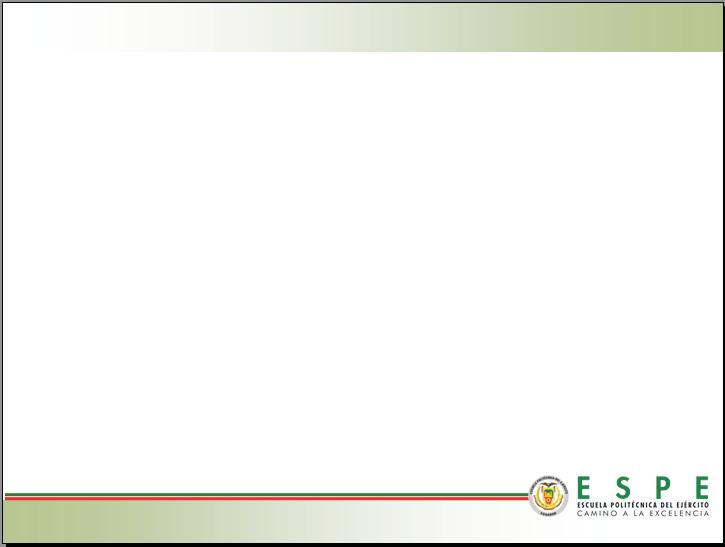 Reporte de inspección de pintura

Para la aplicación de pintura se hace necesario separar el autoclave en distintas partes con el fin de facilitar la inspección de cada sección. Dando así medidas del material utilizado por cada división con un promedio por punto.

Para el proceso de aplicación de la pintura, se debe tomar en cuenta la temperatura, la ventilación de los espacios interiores, y la condensación, donde el equipo de pintores debe de estar bien familiarizado con la necesidad de controlar la humedad relativa.










Los reportes fueron elaborados por la propia empresa Glassvit y muestran los mapas de aplicación de pintura y los materiales en cada sección. Ver ANEXO 10.
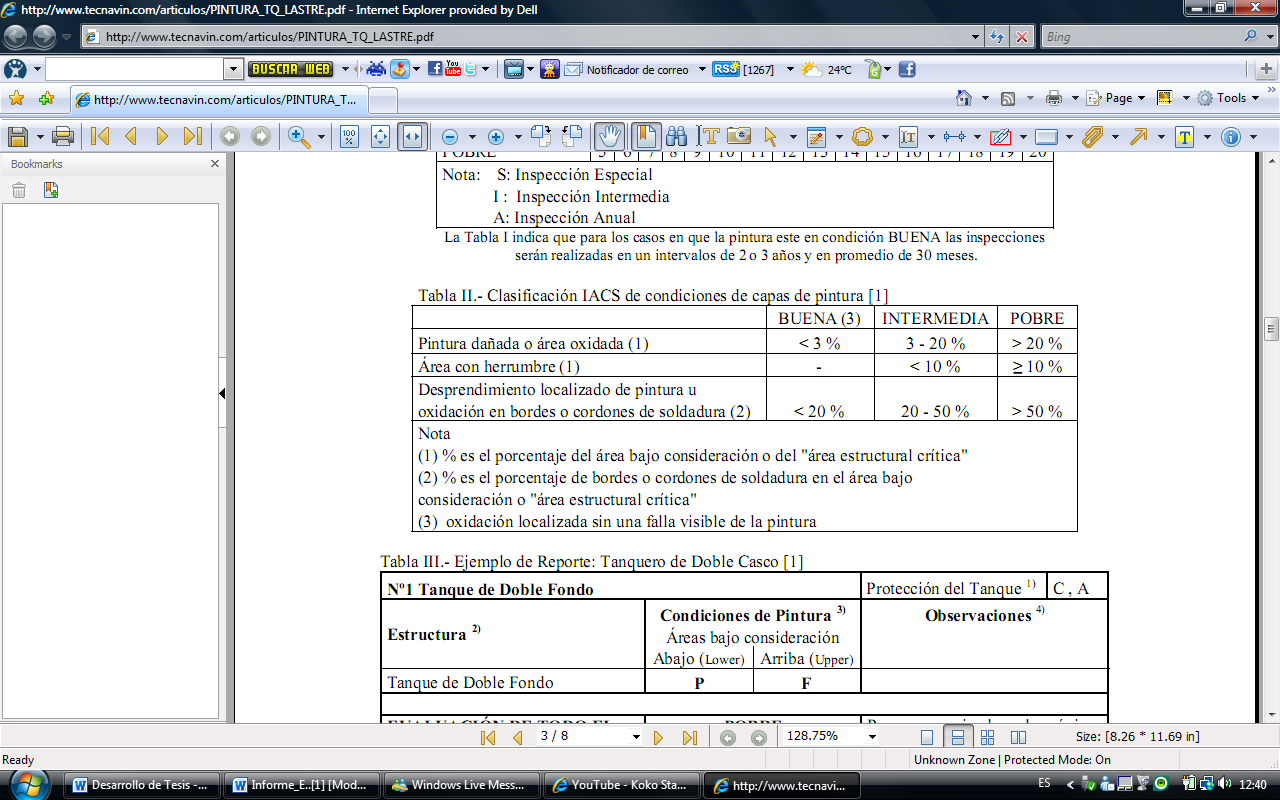 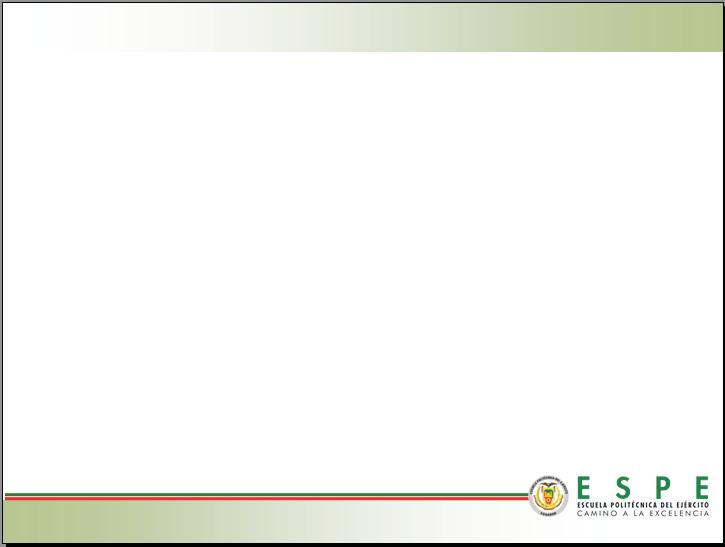 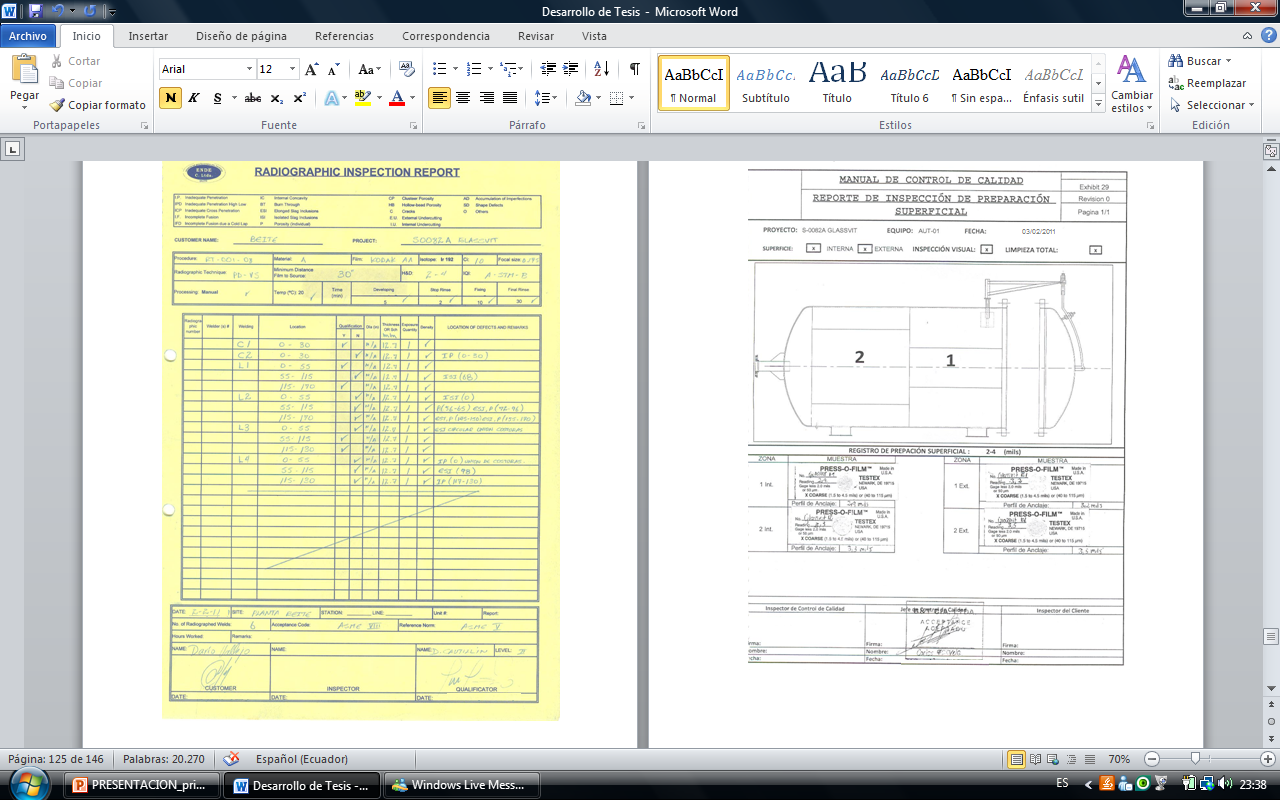 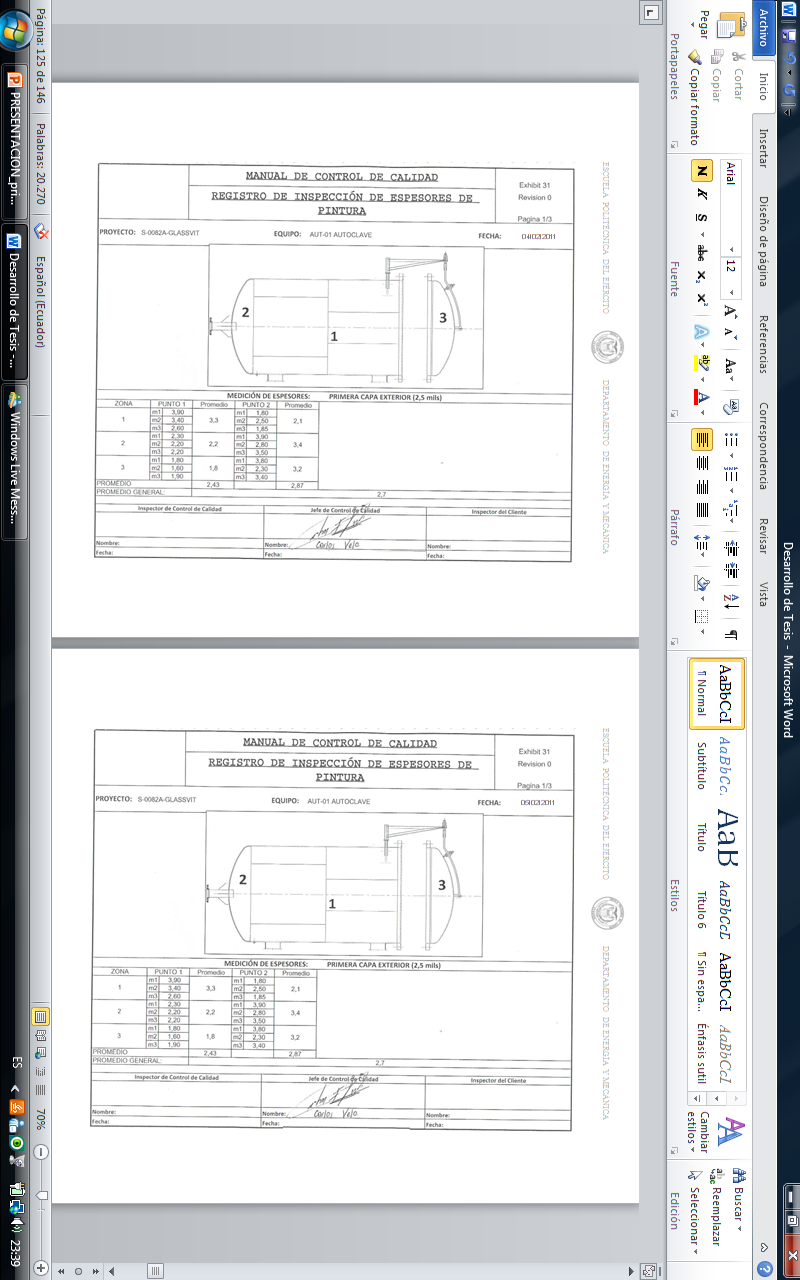 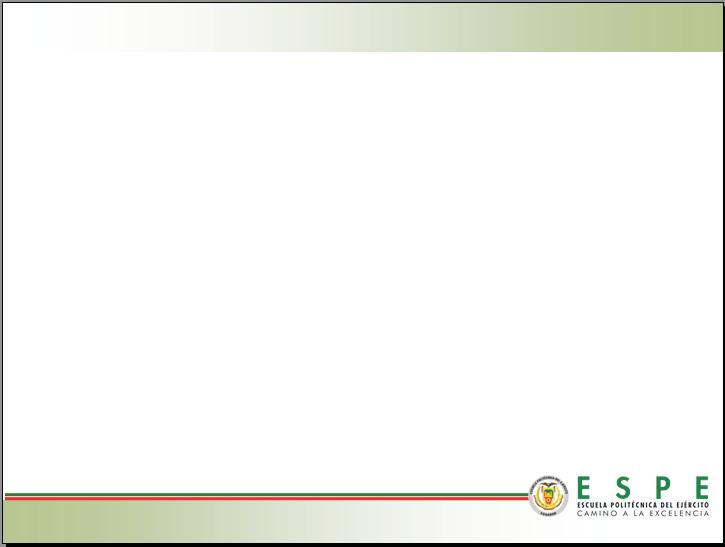 8.    Reporte de prueba neumática e hidrostática

Las pruebas hidrostáticas, son pruebas de presión que se deben realizar a los tanques sujetos a presión. Previamente se elaboró un cálculo, en el cual se determinó la presión a la que se deberá someter el tanque.

La prueba hidrostática consiste en presurizar al equipo sin estar en funcionamiento y desenergizado, desconectado en sus partes mecánicas y neumáticas a una temperatura no mayor de 40°C, con el manómetro calibrado conectando al equipo, hasta una presión de prueba que debe ser al menos 10% arriba de la presión de calibración del dispositivo de seguridad.

La prueba fue realizada con éxito a una presión de 140 Psi. y 65 F. La norma pide un tiempo prudencial de prueba que en este caso fue de 4 horas. 
No se presentaron problemas en la prueba y el recipiente fue aceptado y enviado a las instalaciones de Glassvit para seguir con su construcción. En el anexo se encuentre el reporte de la segunda prueba, la prueba neumática. Ver ANEXO 11.
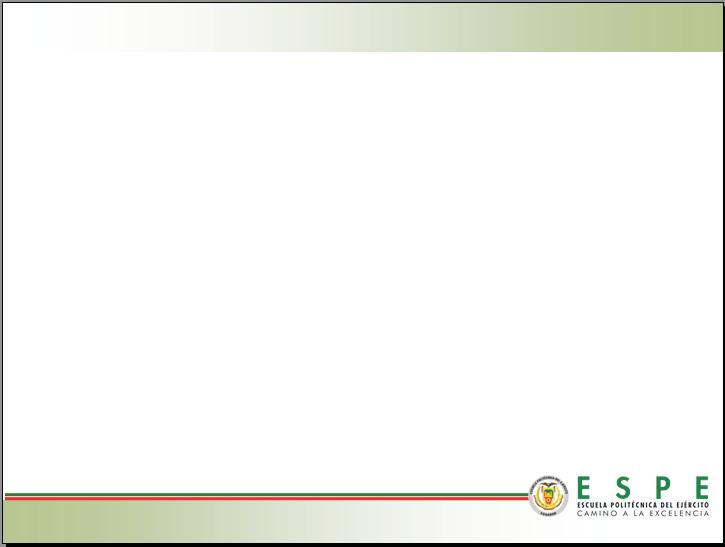 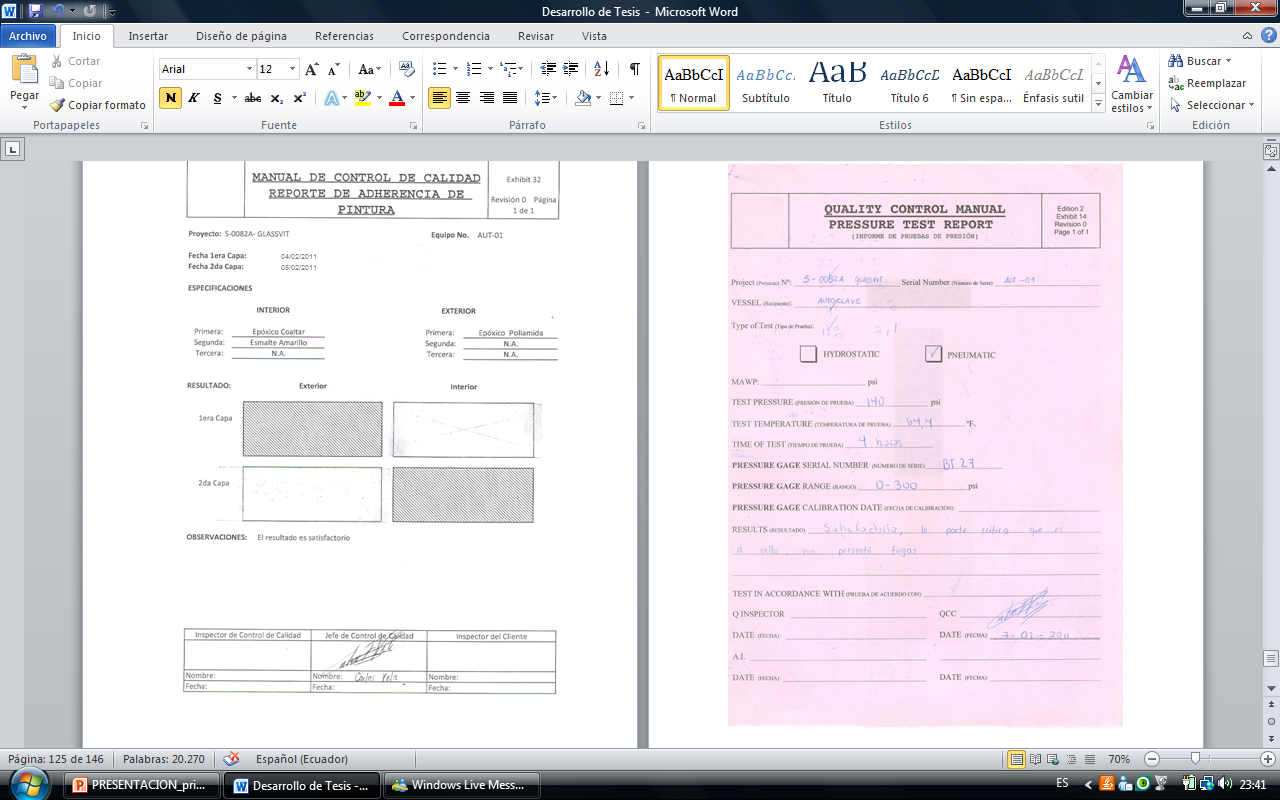 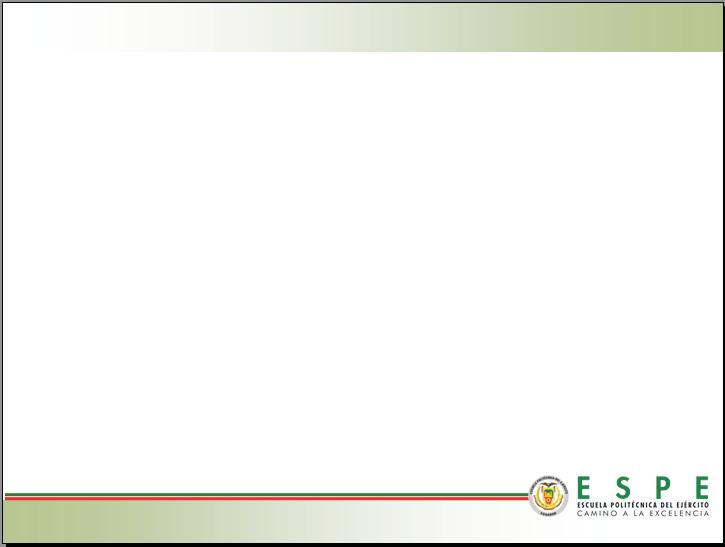 9.   Reporte de prueba de funcionamiento

Este documento expedido por la empresa enuncia la satisfacción del diseño y construcción del recipiente, cumpliendo las expectativas de la junta accionista de la empresa Glassvit Cía. Ltda. y el Departamento de Producción que administró el proyecto. Ver ANEXO 12.
 
Con este reporte se aprueba el trabajo realizado por el pasante, quien desarrolló el proyecto como tema de tesis, y cooperó con la empresa para la elaboración de nueva maquinaria.
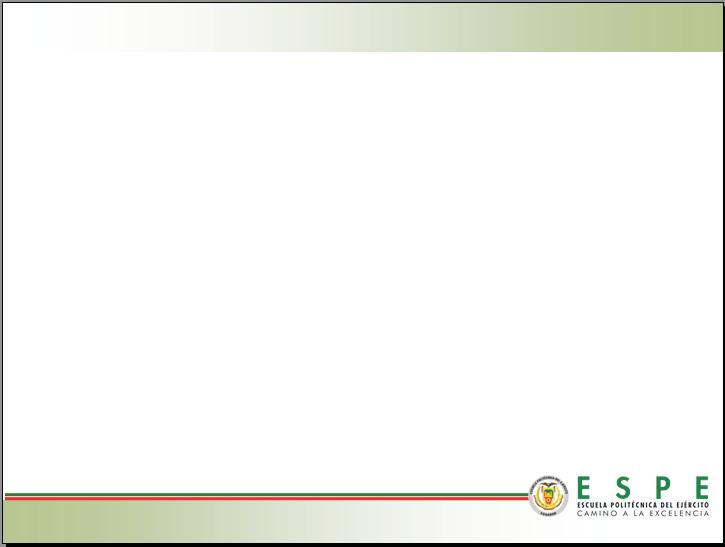 CAPITULO 6: ANÁLISIS ECONÓMICO Y FINANCIERO

Este análisis se enfoca en la comparación de las posibilidades que existen para disponer del autoclave, sus ventajas o inconvenientes.

Para la obtención del autoclave se plantean dos opciones, la primera, en caso de que la empresa decida comprar un autoclave ya fabricado, y la segunda en caso de que la empresa asuma la construcción de la misma.

Primera Opción: Comprar el autoclave

Comprar un recipiente a presión nuevo o usado, entendiéndose por nuevo la adquisición del mismo en una casa manufacturera de equipos especializados en procesos de parabrisas, o la compra de un autoclave de segunda mano, que preste los servicios similares a los requeridos por Glassvit para el proceso de laminación de parabrisas.

Las cotizaciones remitidas por las empresas fabricantes existentes en el mercado, provienen de varios países como Alemania, Brasil, Estados Unidos de Norte América, Colombia, China, Argentina, Finlandia, España entre otros. Luego del análisis a las mismas, se determina que son elevadas con un amplio rango de valores que van desde los USD. 83.000,00 hasta los USD. 420.000,00
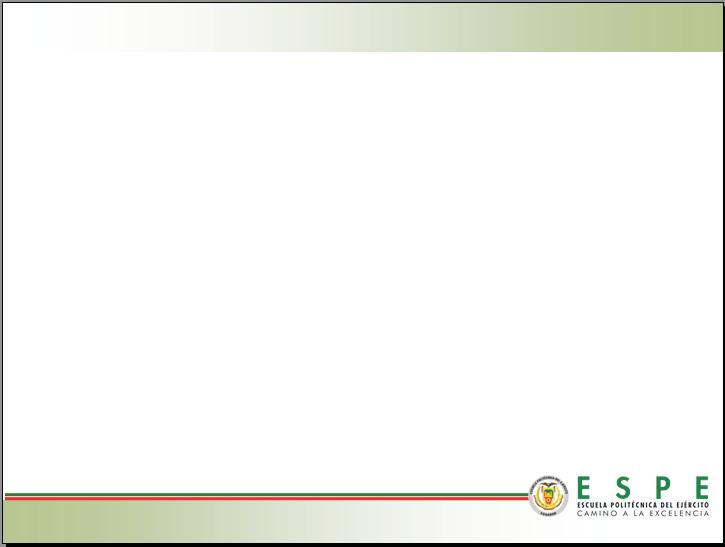 Ventajas y desventajas de la opción de compra a empresas fabricantes de autoclaves

Ventajas:
Comprar maquinaria que posea certificaciones de procesos de construcción bajo normas internacionales y aprobadas para la fabricación de parabrisas.
Contar con manuales detallados de los procesos de fabricación de parabrisas, capacitación técnica del personal que manipula el recipiente, así como acciones a tomar en caso de imprevistos o mal funcionamiento del equipo
Ser una empresa reconocida por trabajar con equipos de alta tecnología especializados en parabrisas de seguridad, lo que facilita acceder a licencias y contratos con otras empresas.

Desventajas:
Costos que superan las posibilidades de inversión por parte de Glassvit Cía. Ltda., ya que al ser una adquisición muy alta, las opciones de crédito se reducen o no resultan redituables para la empresa a corto plazo.
Falta de repuestos en el mercado nacional, lo que en caso de necesidad sería un grave inconveniente para la volver a poner en marcha rápidamente la producción.
Falta de conocimiento de trabajadores en manipulación del equipo, lo que puede derivar en daño del mismo y perdida de garantía que brindan las empresas.
El tiempo de espera de llegada del recipiente puede ser mayor al calculado por la gerencia de Glassvit, debido a problemas de viaje o inconvenientes de aduana, esto representaría una pérdida por la falta de producción.
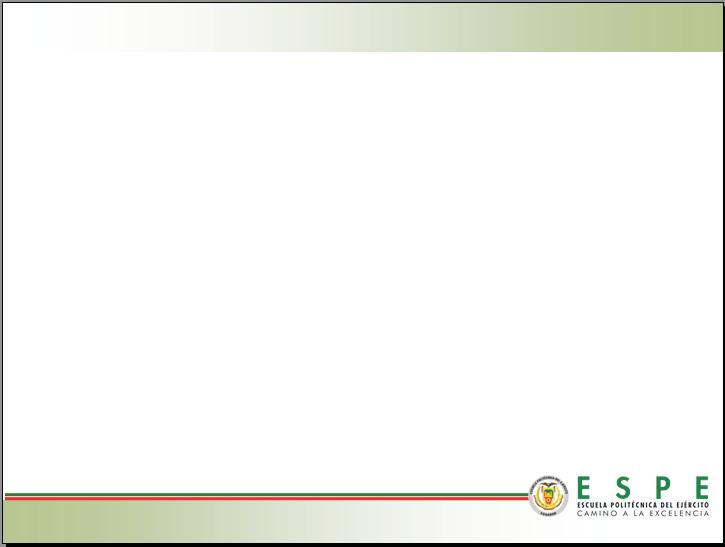 Segunda Opción: Construcción del autoclave por parte de Glassvit

Con el conocimiento de la maquinaria de otras empresas, Glassvit analizó las posibilidades de dirigir la construcción directa del autoclave, proporcionando a los constructores los datos necesarios de diseño, materiales, capacidades, dimensiones, elementos necesarios, cajas de controles, y técnica de construcción.

Además de dirigir la construcción con las especificaciones técnicas basadas en las investigaciones, también adquiere la responsabilidad de seguir estándares y normas de construcción internacionales, con el fin de certificar la seguridad del recipiente a presión, por el bien de los trabajadores que lo manipularán.

En nuestro país existen varias empresas que construyen recipientes a presión, especialmente para la industria petrolera, existen materiales con las características a emplearse en la fabricación del recipiente, las boquillas, pueden ser adquiridas en las casas comerciales importadoras existentes en el mercado, las tapas, estas partes deben ser elaboradas de planchas redondas y la curvatura de las mismas se realiza con un proceso de abombado, la soldadura, este proceso debe ser el más supervisado, ya que los tipos de soldadura deben proveer la mayor calificación y seguridad, también se dispone de cajas de control y personal técnico.
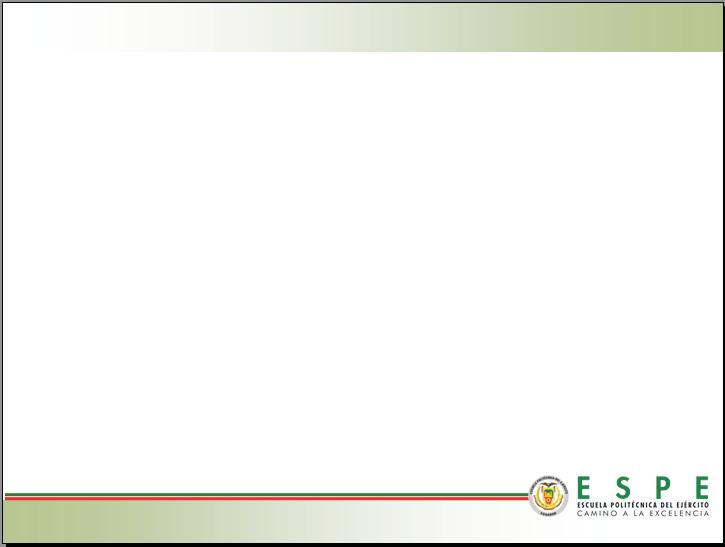 Ventajas y desventajas de la opción de construcción a cargo de Glassvit
 
Ventajas:
Fabricación del recipiente a presión de acuerdo a parámetros más precisos determinados por el departamento de producción de la empresa.
Abaratar costos en relación a la adquisición por compra directa a las casas fabricantes.
Capacidad de obtención de repuestos de manera rápida y efectiva, de tal manera que no se detenga la producción por un largo periodo.
Seguridad con los procesos de las fábricas ecuatorianas, ya que la mayoría de empresas cuentan años de experiencia en varias áreas de la industria. 
Si se realiza el proyecto dentro del país se podría acceder con mayor facilidad a créditos estatales o particulares.
El tiempo de construcción del equipo sería manejado por la dirección del proyecto y administrado de mejor manera con la finalidad de culminar el proyecto de la manera más rápida posible para empezar la producción.
 
Desventajas:
Falta de certificados por construcción integral del recipiente, debido a realizar servicios en compañías no calificadas por organismos internacionales.
Conocimiento insuficiente en tópicos relacionados con el funcionamiento del equipo debido a no contar con procedimientos específicos para la máquina.
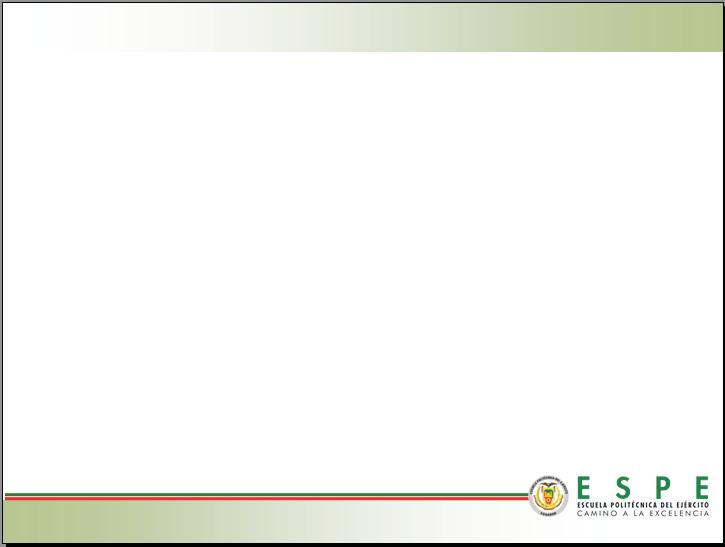 Costos directos

	La Tabla 2 muestra el valor de las ganancias del estudiante, pero por ser el proyecto un tema de tesis no se reconoce monetariamente al estudiante ya que la empresa prestó todas las facilidades y tuvo total apertura con el tesista. Sin embargo los valores serán expuestos por cuestiones financieras.

			Tabla 2. Remuneración
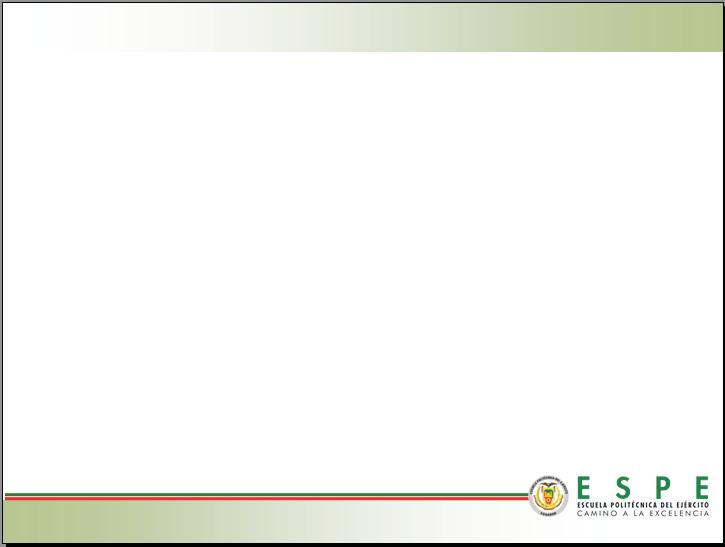 Tabla 3. Costos de Materiales
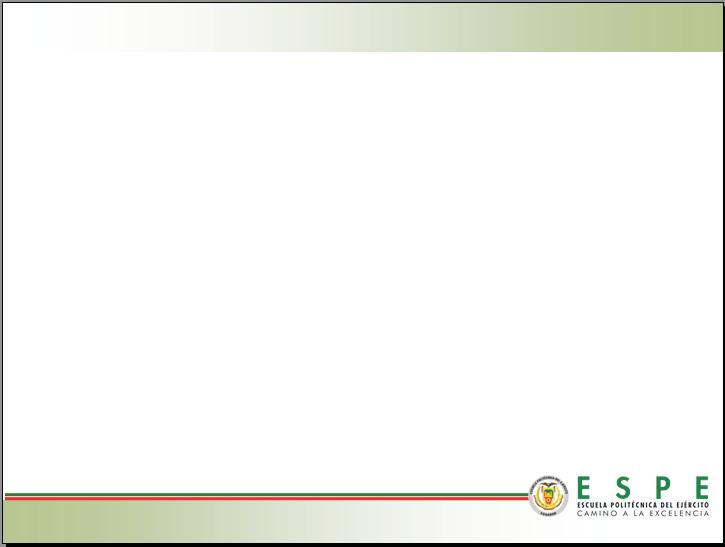 Tabla 4. Otros gastos
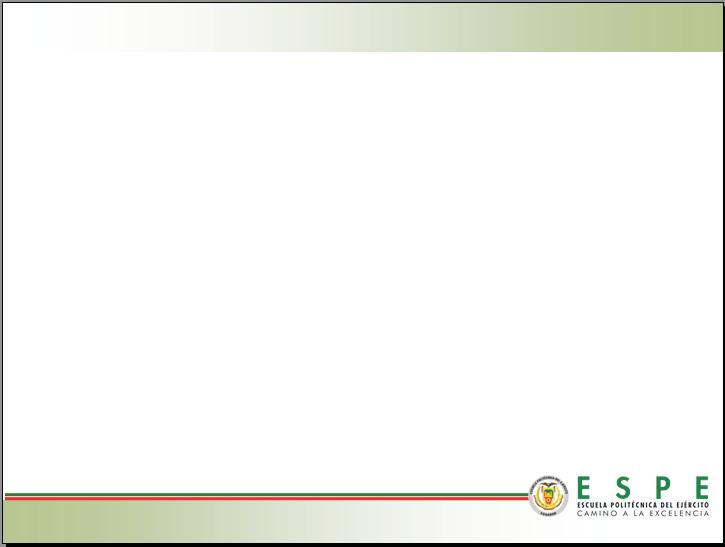 2.   Costos indirectos

Tabla 5. Movilización









Tabla 6. Costos indirectos
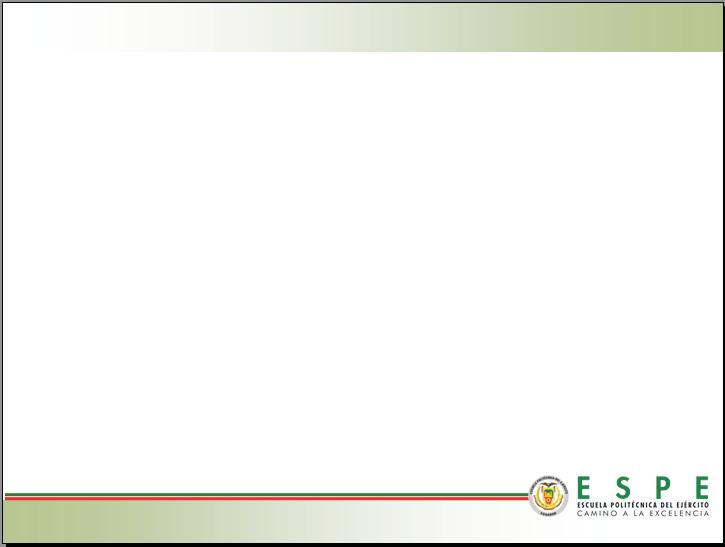 Costos total

Tabla 7. Costo total
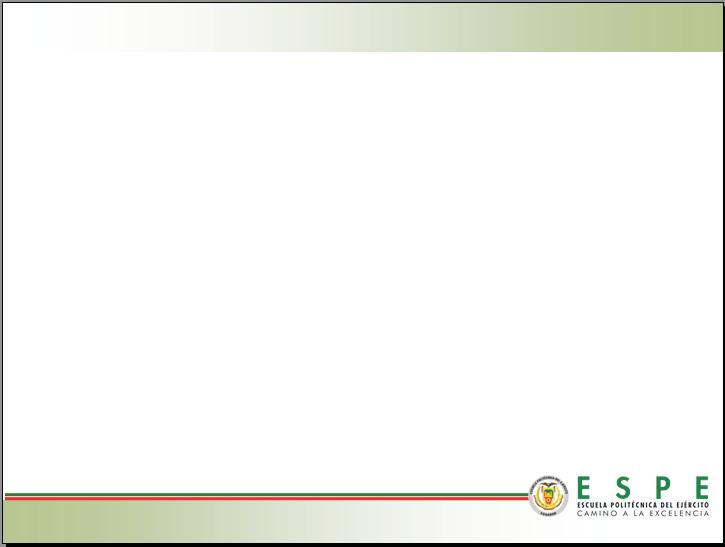 Resultados de Producción

Como resultado de la adquisición del autoclave, la producción de parabrisas laminados de seguridad ha logrado un gran incremento, lo que ha satisfecho a la gerencia por la gran inversión que demandó el proyecto y esto ha mejorado las utilidades de la empresa debido a que, la producción sin el autoclave era muy escasa, y después de fabricado el autoclave, la producción es mucho mayor y se advierte crecimiento en el futuro.

Sin Autoclave

	La fabricación sin el autoclave necesitaba de dos máquinas adicionales  	después de salidos los vidrios del horno de doblado, pero no era garantía de 	seguridad.
	Había un alto número de parabrisas defectuosos que no podían ser vendidos 	por las razones expuestas anteriormente.
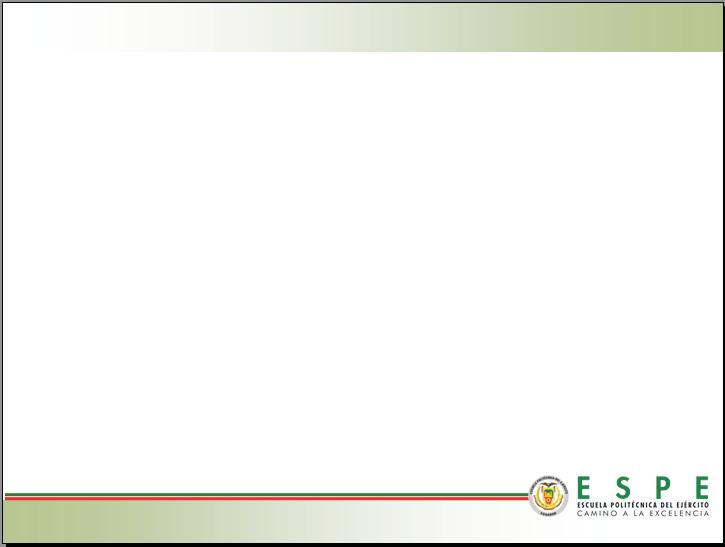 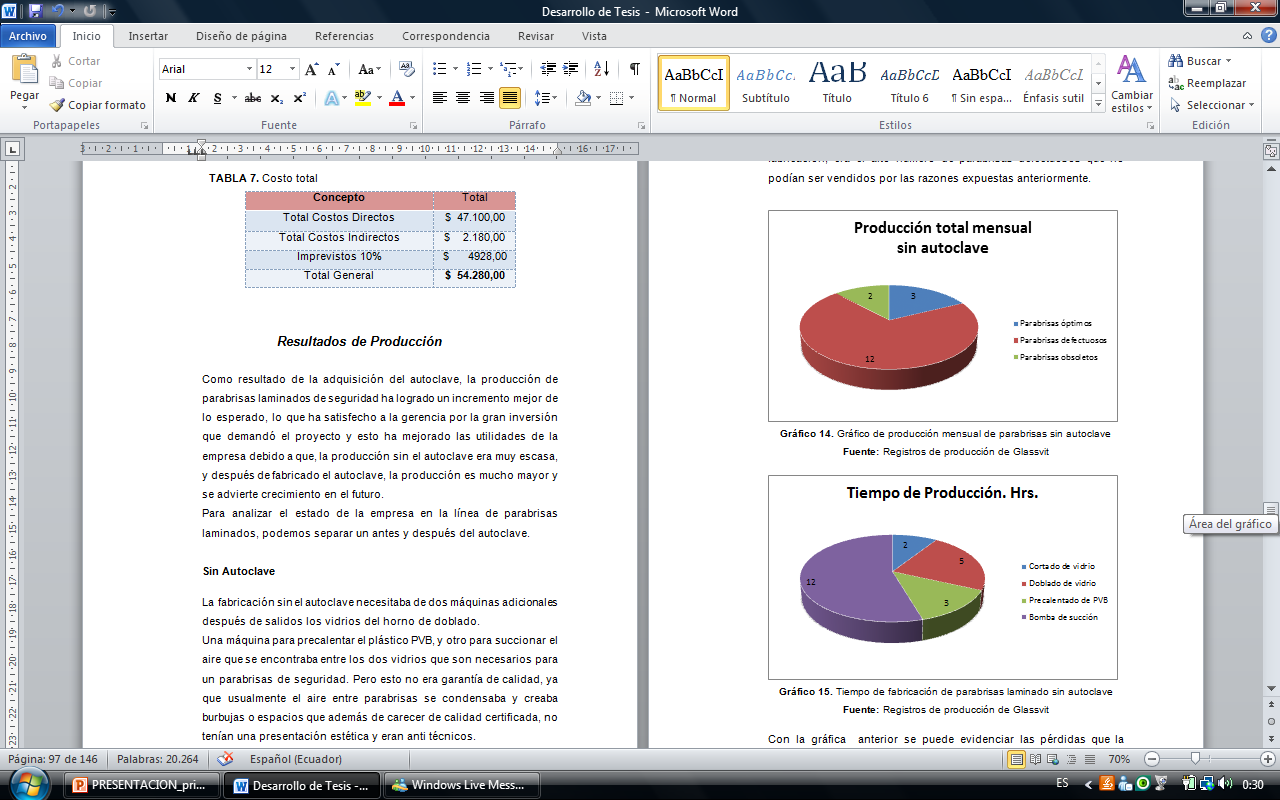 Con la gráfica  anterior se puede evidenciar las pérdidas que la compañía poseía debido a la deficiente maquinaria. No solo se fabricaba parabrisas con deficiencias, si no que algunos parabrisas se estropeaban y no daban lugar a posibles reparaciones con otros métodos.
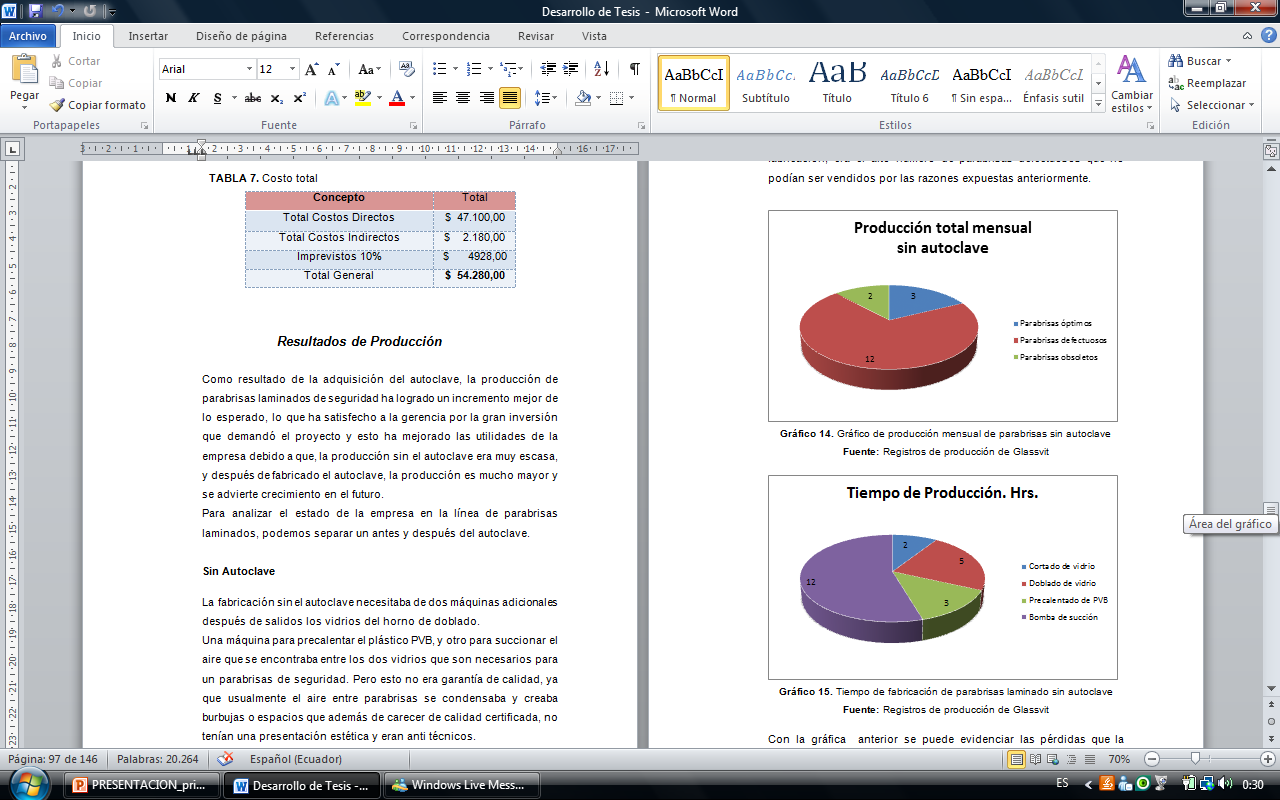 Glassvit se veía obligado a comprar parabrisas a otras empresas, generando pérdidas por cada unidad pedida por la empresa, y el Departamento de Producción perdía horas tratando de fabricar parabrisas que al final de la línea de producción no serían vendidos.
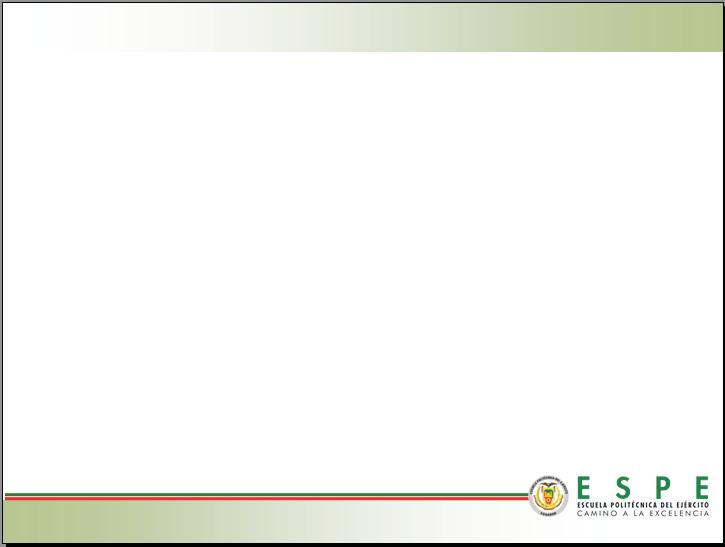 Con Autoclave

Desde la puesta en marcha del autoclave, la producción ha aumentado aproximadamente en 8 veces y tiende a aumentar, puesto que los pedidos crecen y la calidad de los parabrisas de Glassvit ganan reputación por su desempeño.

Con a la implementación del autoclave, solo es necesario usar esta máquina para obtener parabrisas laminados de seguridad, ahorrando así tiempo en la línea de producción, energía eléctrica y personal de trabajo.
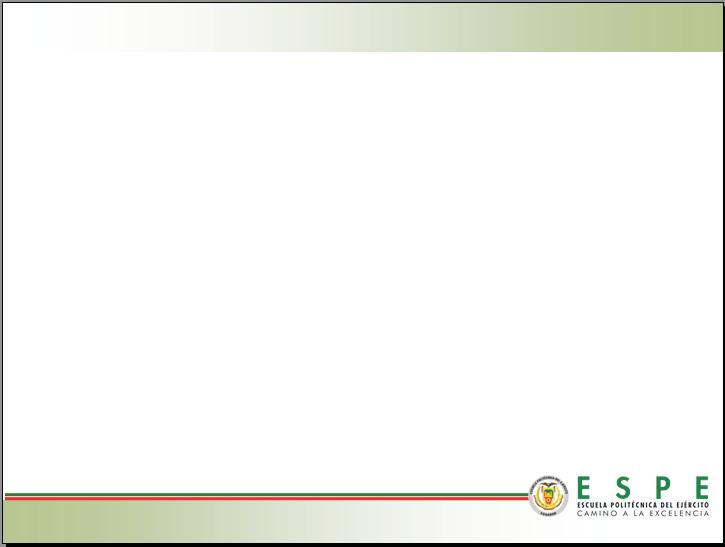 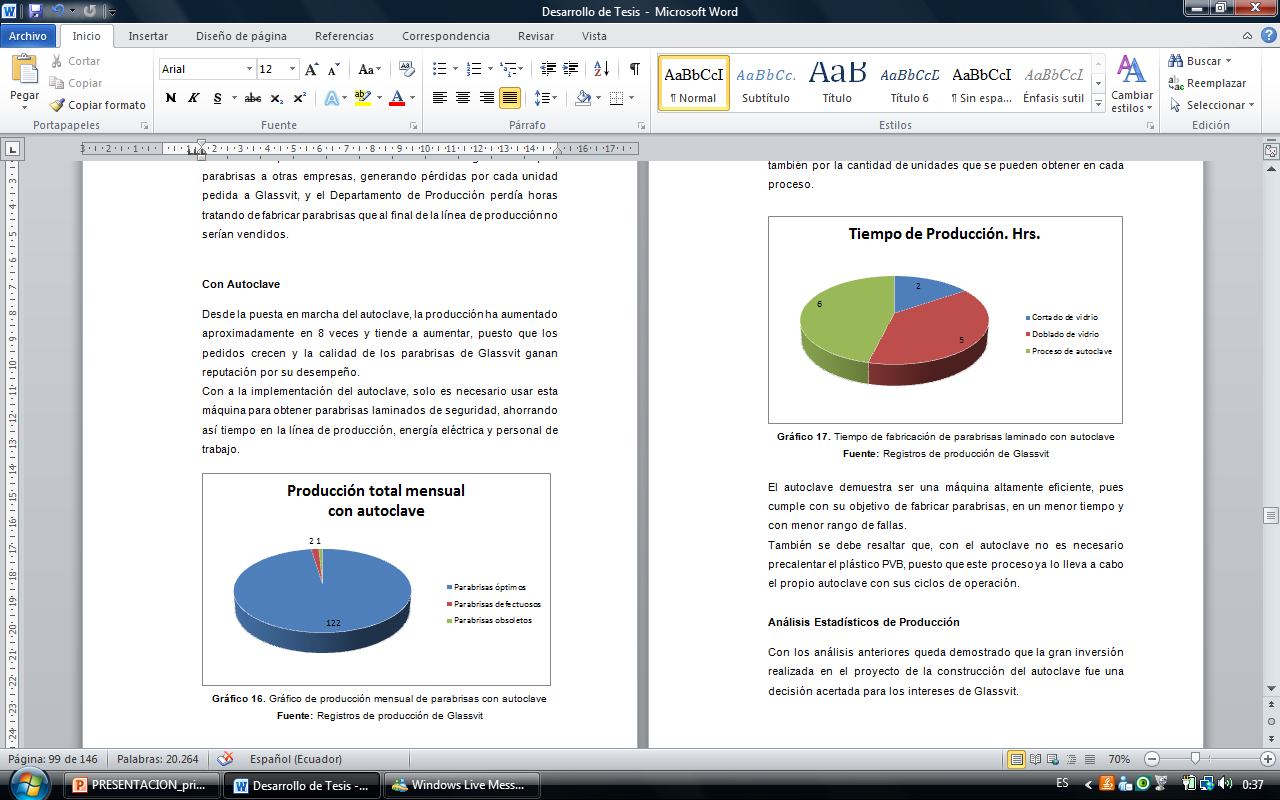 Como demuestra el gráfico, el autoclave tiene un éxito de cerca del 98% en la fabricación de parabrisas, un dato que no se compara con la producción sin esta maquinaria, no solo por sus pocas fallas sino también por la cantidad de unidades que se pueden obtener en cada proceso.
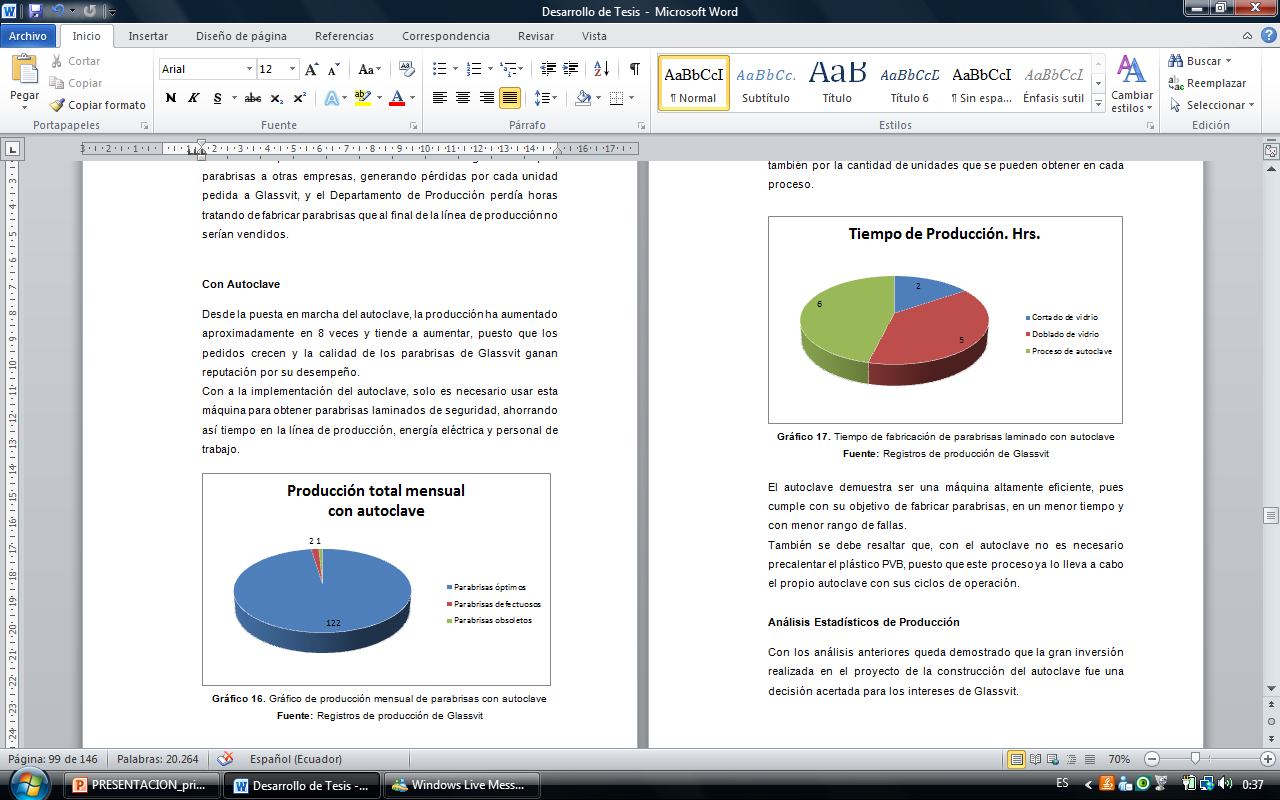 El autoclave demuestra ser una máquina eficiente, pues cumple con fabricar parabrisas, en un menor tiempo y con menor rango de fallas.

Se debe resaltar que, con el autoclave no es necesario precalentar el plástico PVB, puesto que este proceso ya lo lleva a cabo el propio autoclave con sus ciclos de operación.
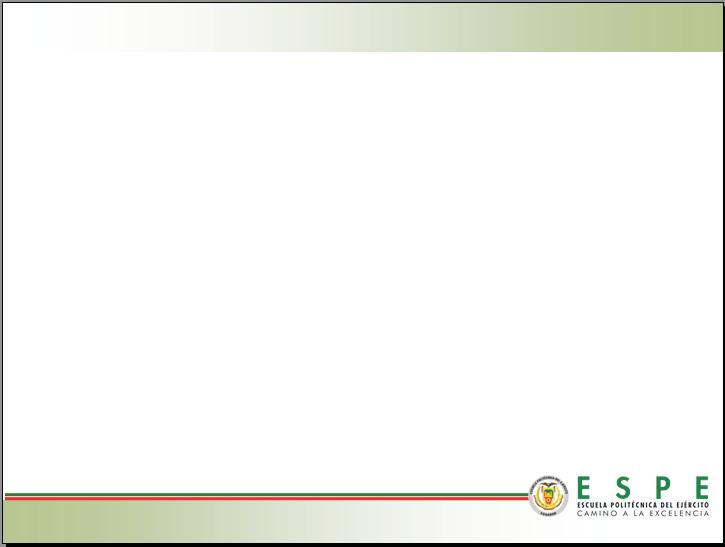 Análisis Estadísticos de Producción 

Con los análisis anteriores queda demostrado que la gran inversión realizada en el proyecto de la construcción del autoclave fue una decisión acertada para los intereses de Glassvit.
 
Pero se debe también realzar algunos aspectos sobre todo en costos de producción de una unidad de parabrisas, esto con el fin de exponer las ventajas de poseer un autoclave en este tipo de industrias.
Para lo cual se tomará en cuenta los datos que posee el Departamento de Producción de Glassvit, teniendo en cuenta que algunos valores son confidenciales y manejados tan solo por personal de Glassvit.

Costo de energía eléctrica de producción 

	La fabricación sin el autoclave necesitaba de dos máquinas adicionales  	después de salidos los vidrios del horno de doblado, pero no era garantía de 	seguridad.
	Había un alto número de parabrisas defectuosos que no podían ser vendidos 	por las razones expuestas anteriormente.
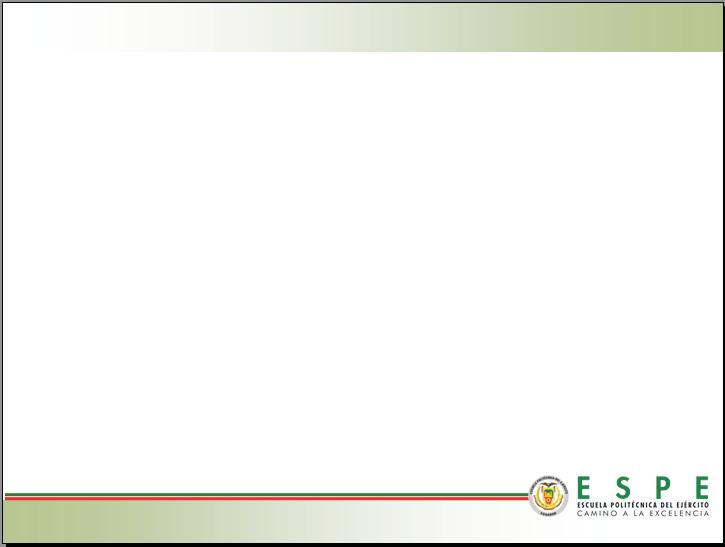 Costo de energía eléctrica de producción 

	El siguiente cuadro muestra los valores en dólares de la producción de un 	parabrisas en los dos producciones, con autoclave y sin autoclave, y 	especificando cada línea de proceso.













El costo por un parabrisas sin el autoclave es de $7,7. Mientras que el costo de fabricación de un parabrisas con el autoclave es $6,2. 
Este cuadro demuestra la eficiencia del autoclave, pues incluye procesos térmicos y de presión en una sola operación, abaratando así costos.
[Speaker Notes: Aunque el número de parabrisas que se manufacturaban sin el autoclave es mucho menor que en la actualidad, y los costos de energía eléctrica eran menores, se debe tener en cuenta que por la gran venta de parabrisas después de implementar el autoclave es rentable el costo total de energía, y en aproximadamente 5 parabrisas se puede pagar la energía usada en la producción mensual.]
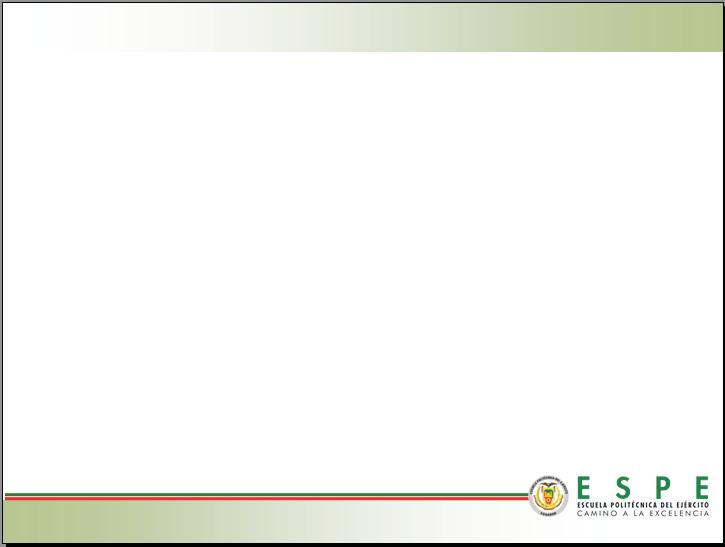 Costo de mano de obra de producción 

El siguiente cuadro muestra los valores de los sueldos mensuales de las personas que intervienen en la elaboración de un parabrisas laminado. Para cada operación se necesita de dos personas pues la transportación de los vidrios y la manipulación de equipos amerita la coordinación de este número de operarios.














El costo en procesos de corte y doblado son los mismos con y sin autoclave, pero el costo del operario encargado del autoclave es mayor debido a que es una persona capacitada para el equipo, con experiencia en recipientes a presión y de operación el plástico PVB, tanto de temperatura como de presión.
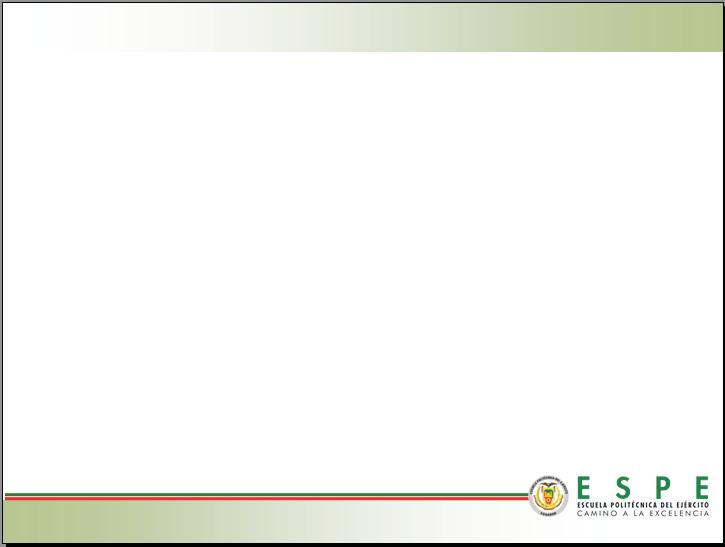 Valores de ingreso por parabrisas producidos

El precio promedio de un parabrisas de automóvil es de $ 75, mientras el promedio para un bus es $ 145.
El autoclave, es usado para la elaboración de parabrisas de buses y autos.














La producción aumentó aproximadamente 8 veces, pero los valores de las ventas no lo hicieron de tal manera, debido a que hay mayores gastos en energía eléctrica y mano de obra, así como logística de transportación del vidrio. 
Incluso con el aumento de gastos, se puede demostrar claramente la mejora en el ingreso para la empresa en parabrisas laminados.
[Speaker Notes: para la elaboración de una gráfica se tomarán en cuenta un promedio de ventas aproximado de la empresa.]
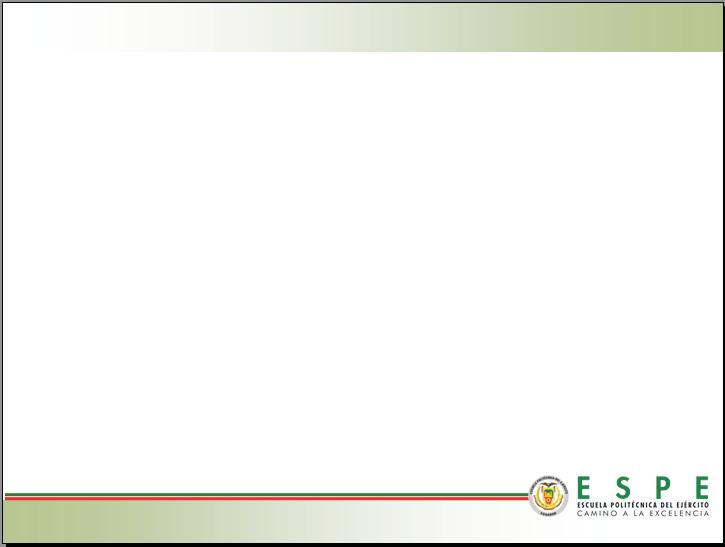 Presentación de resultados de análisis

Para demostrar la capacidad del trabajo del autoclave podemos apreciar un gráfico que demuestra el número de parabrisas fabricados y el valor de productos que presentan fallas.














Se puede apreciar en la gráfica la gran diferencia que existía entre la fabricación de parabrisas con maquinaria que no era específica para los procesos de manufactura de parabrisas de seguridad, con la producción del autoclave.
Se debe aguardar un tiempo en el cual se logre recuperar la inversión, el cual ha sido fijado por la compañía en 6 años, tiempo para costear la inversión.
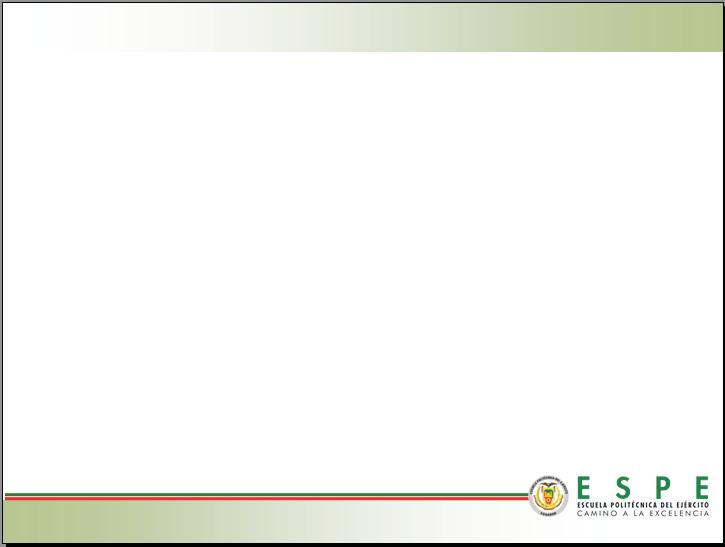 CAPITULO 7: CONCLUSIONES Y RECOMENDACIONES

Conclusiones
Para determinar el diseño más conveniente en la construcción de un recipiente a presión, se debe consultar los manuales del Código ASME Secc. VII Div. 1 y 2, y seguir las recomendaciones del mismo.
Para empezar con el diseño estructural, es necesario conocer,  cerciorarse y garantizar las medidas que el cliente desea obtener, para que el recipiente cuente con el material necesario.
Los espesores de cuerpo, cabeza y demás elementos son obtenidos mediante los cálculos que sugiere la norma, por lo que son valores confiables para las operaciones.
Para alcanzar la presión deseada, se debe diseñar la máquina tomando en cuenta la perdida de presión generada por las sumas de aberturas de las boquillas del recipiente y las tapas.
El proyecto de diseño y construcción terminó con éxito y en el tiempo establecido por la empresa Glassvit Cía. Ltda., pasando todas las pruebas a las que fue sometido el recipiente; y dejándolo listo para que continúen con la implementación del mismo en la planta de la empresa.
Con los cálculos realizados en el proyecto, se garantiza alcanzar la presión y la temperatura necesaria por el tiempo requerido para lograr la adherencia y fijación del plástico PVB en los vidrios.
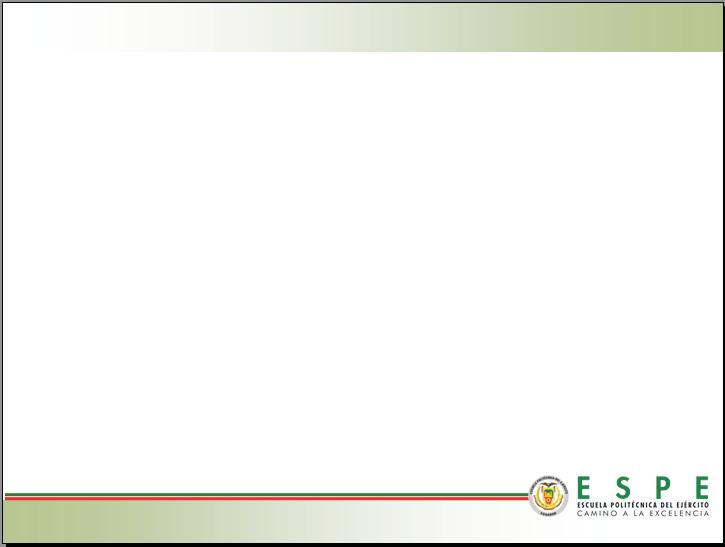 Cada boquilla de acople debe ser diseñada bajo un análisis dimensional, estructural y de soldadura, siguiendo las recomendaciones del código, lo cual le permitirá desempeñarse de mejor forma en el funcionamiento del autoclave.
La elaboración de los planos es detallada en dimensiones, piezas, nombres, materiales y con vistas que ayuden a los operarios a realizar buenos cortes del material. 
Específicamente en los detalles internos del recipiente, se necesita crear un diseño estructural que soporte el peso del coche contenedor de vidrios y del material aislante que recubrirá internamente el autoclave.
La exitosa culminación del proyecto de diseño y construcción de este complejo recipiente sometido a presión, es muestra clara de la capacidad tecnológica de empresas ecuatorianas en el sector industrial. 
Con el informe económico se puede afirmar que es conveniente para Glassvit, fabricar el autoclave en el país, puesto que la construcción del recipiente tiene un valor actual de US$ 54.280,00; y el costo total es de US$ 67.000,00. Estableciéndose de esta manera un costo menor que la oferta realizada por todas las empresas internacionales dedicadas a la fabricación de recipientes a presión.
Debido a la complejidad del funcionamiento del equipo, Glassvit contrató los servicios de técnicos extranjeros capacitados en la manipulación de autoclaves, con el fin de obtener detalles de los elementos de la maquinaria y mejoras que se pueden realizar con una fabricación personalizada y específica para laminación de parabrisas.
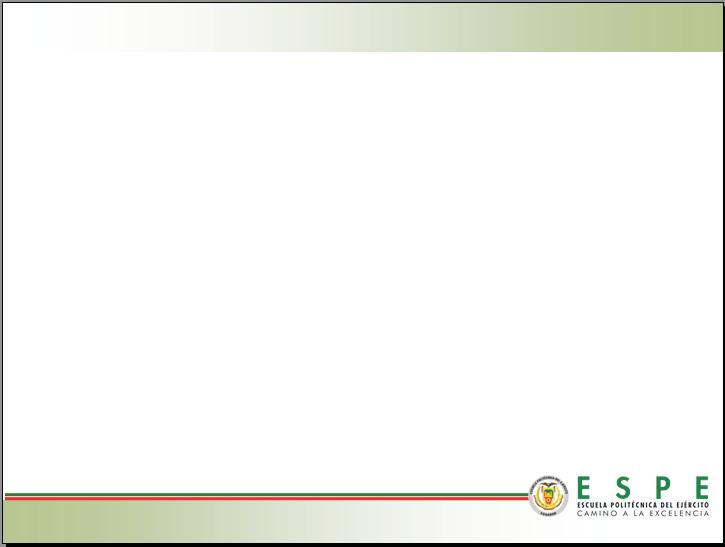 2.   Recomendaciones

En caso de tener dudas sobre la aplicación del Código en los diseños, se debe consultar con expertos para una ayuda apropiada y oportuna.
Intercambiar información e ideas entre los acreedores del proyecto y las empresas que prestan servicios, para establecer planes de procesos y programas de control de una manera clara y precisa.
Comprobar los materiales de tuberías y sus longitudes que serán conectadas al autoclave para realizar los cálculos necesarios de pérdida de presión. 
Supervisar el trabajo realizado por los operarios de las empresas que brindan todos los servicios de construcción de la máquina, de manera que se pueda corregir alguna duda sobre el diseño del autoclave.
Investigar sobre el uso específico del recipiente para establecer los materiales a usar que mejor se adapten a los requerimientos del autoclave.
Verificar la calidad de las boquillas, neplos y tubería con certificaciones de los importadores o fabricantes de estos elementos. 
Evitar usar materiales de dudosa procedencia y calidad, buscando abaratar costos, ya que está en juego la vida de seres humanos y cuantiosas pérdidas de equipos.
Solicitar de manera profesional, documentos y certificados que acrediten a las empresas que intervienen en el proyecto, con el fin de garantizar la calidad de sus trabajos.
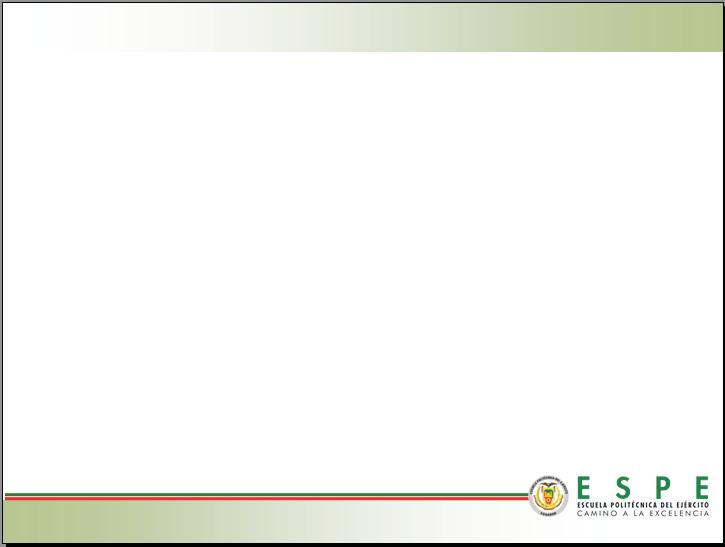 Realizar un análisis financiero con todos los costos que se prevén, tanto para los materiales, equipo humano e infraestructura conveniente para la fabricación de maquinaria. 
Para el funcionamiento y manipulación del autoclave, se debe capacitar a técnicos y operarios, ya que un recipiente a presión siempre implica riesgos inminentes que ponen en peligro la integridad física del equipo y de los operarios.
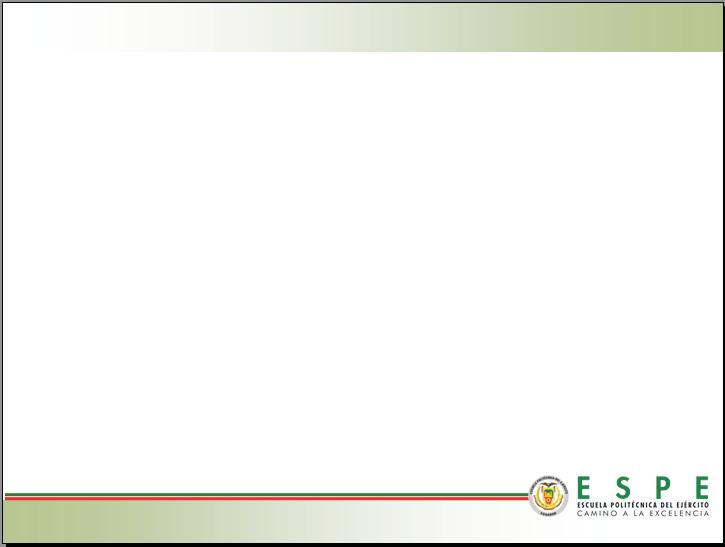 BIBLIOGRAFÍA

PRESSURE VESSEL, Handbook, 12th Edition, Eugene Megyesy.
American  Welding  Society.,  “Structural  Welding  Code  –  Steel”,  An  American  National Standard, USA. 1. D1.1/D1.1M:2006.
NORMAS DE CONSTRUCCION DE RECIPIENTES A PRESION: GUIA DEL CODIGO ASME, SECCION VIII. DIVISION 1, MARTINEZ Juan, 1ra ed., 2008
Códigos: ASME Sect. VIII Div. 1, ASME IX, ASME B31 
Hernández Riesco, German., “Manual del Soldador”, MADRID, 2006.
PRESSURE VESSEL, Design Manual, 3rd Edition, Dennis Moss.
ASME Stamp Holders for Section VIII Division 1 Vessels and the Pressure Equipment Directive
SHIGLEY, J.E. MISCHKE, C.R. Diseño en ingeniería mecánica. Traducido del inglés por Javier León Cárdenas. 6ta. Ed. Mc Graw Hill. México. 2002. 1257 p.
www.asme.org
www.api.org
www.coade.com
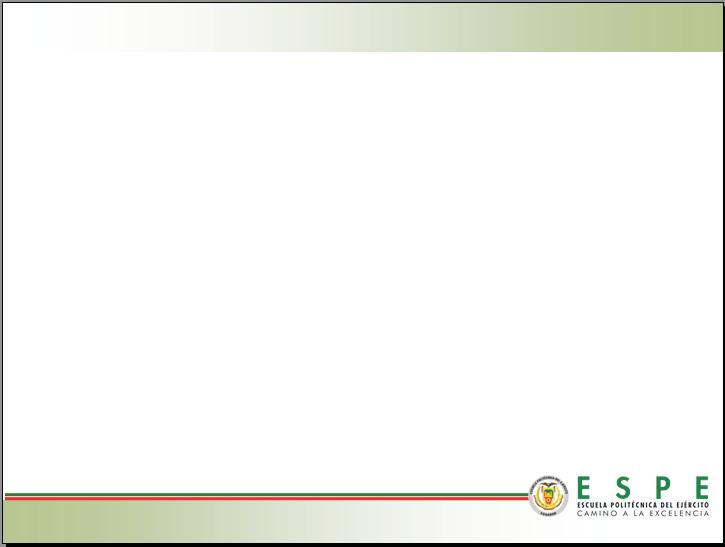 ANEXOS
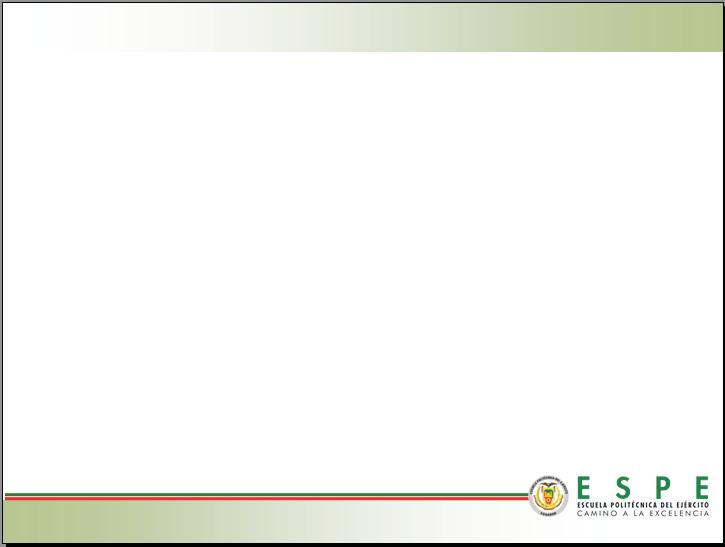 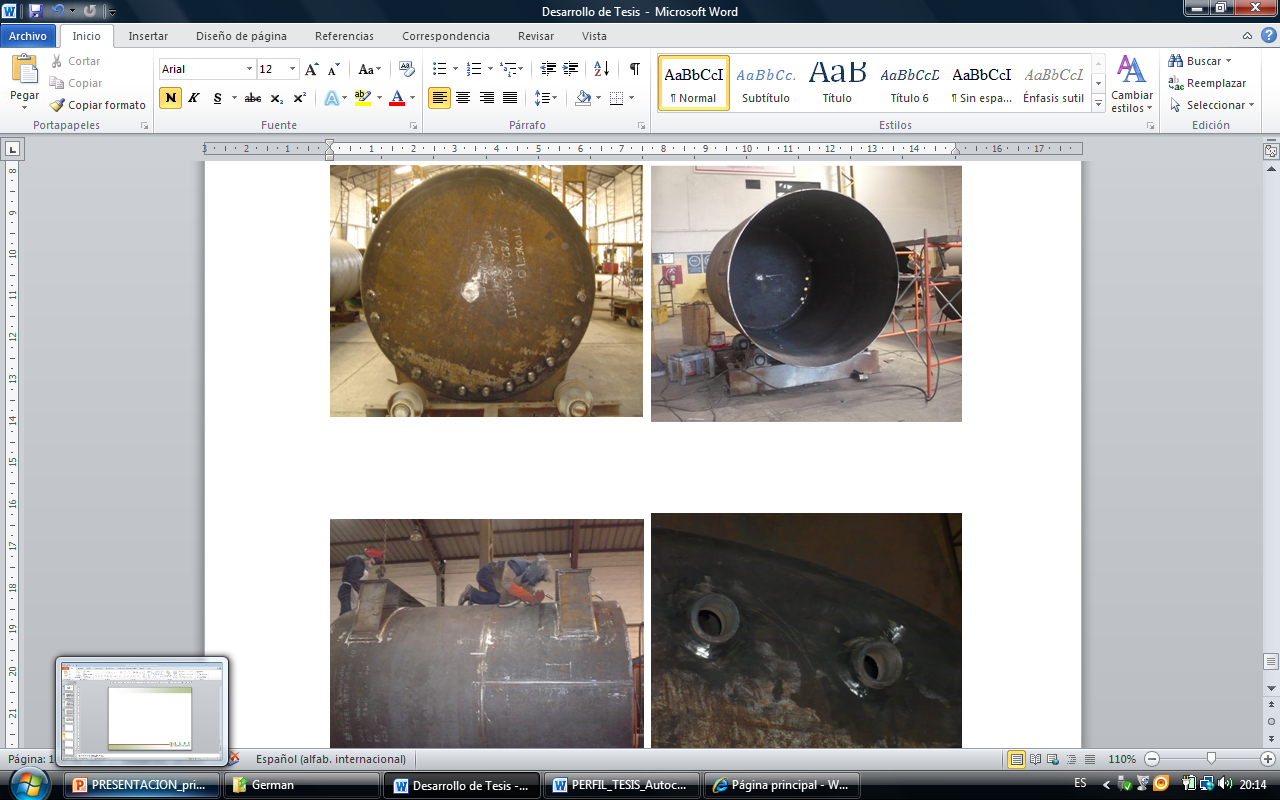 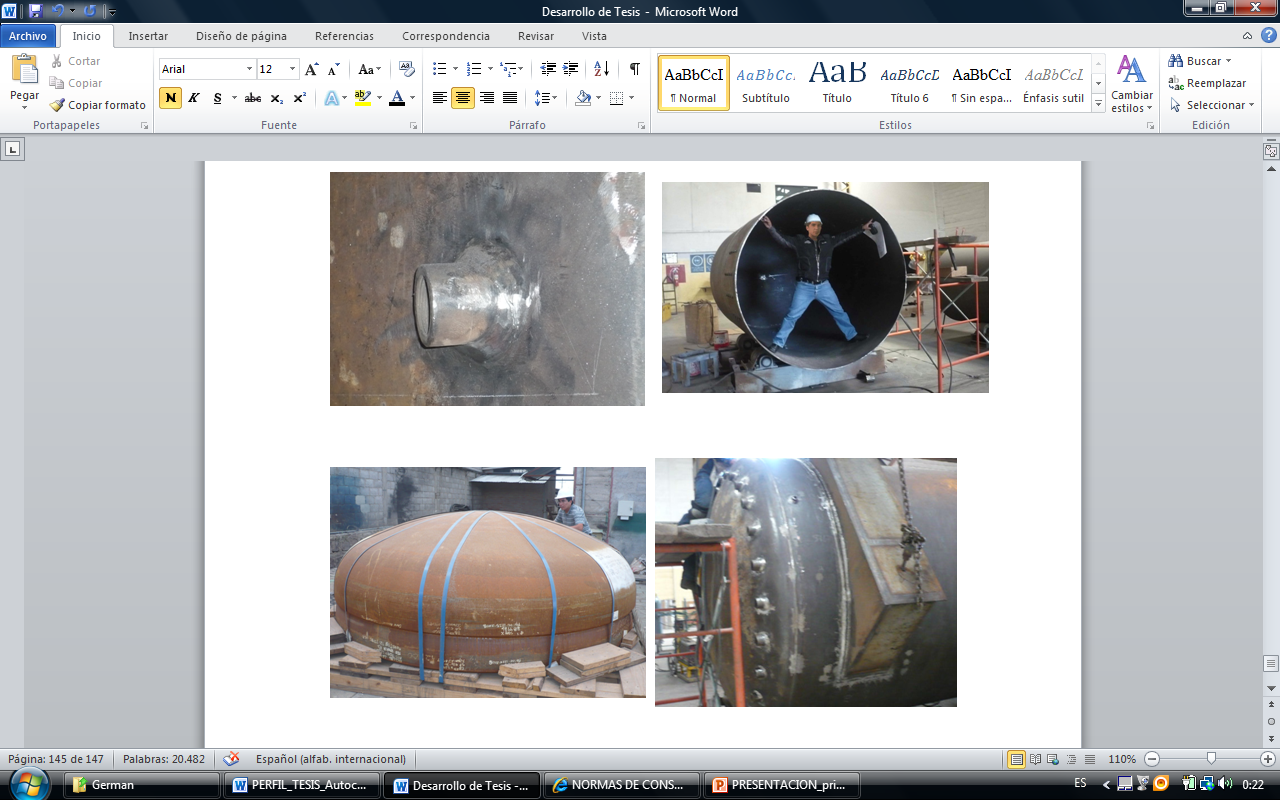 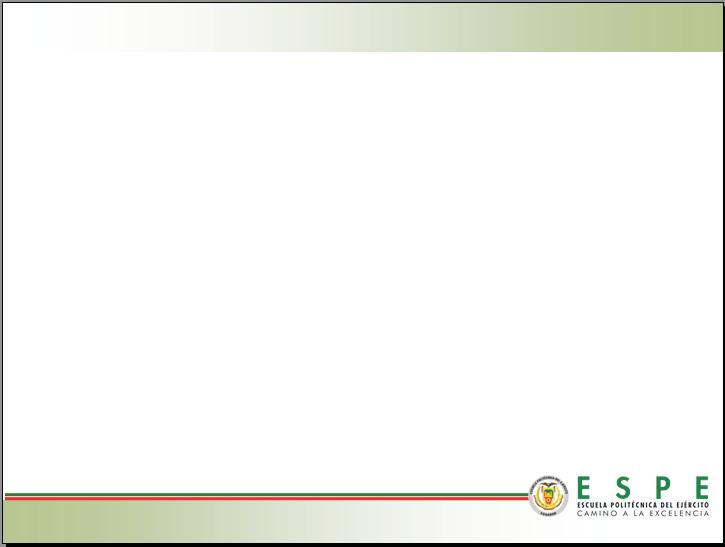 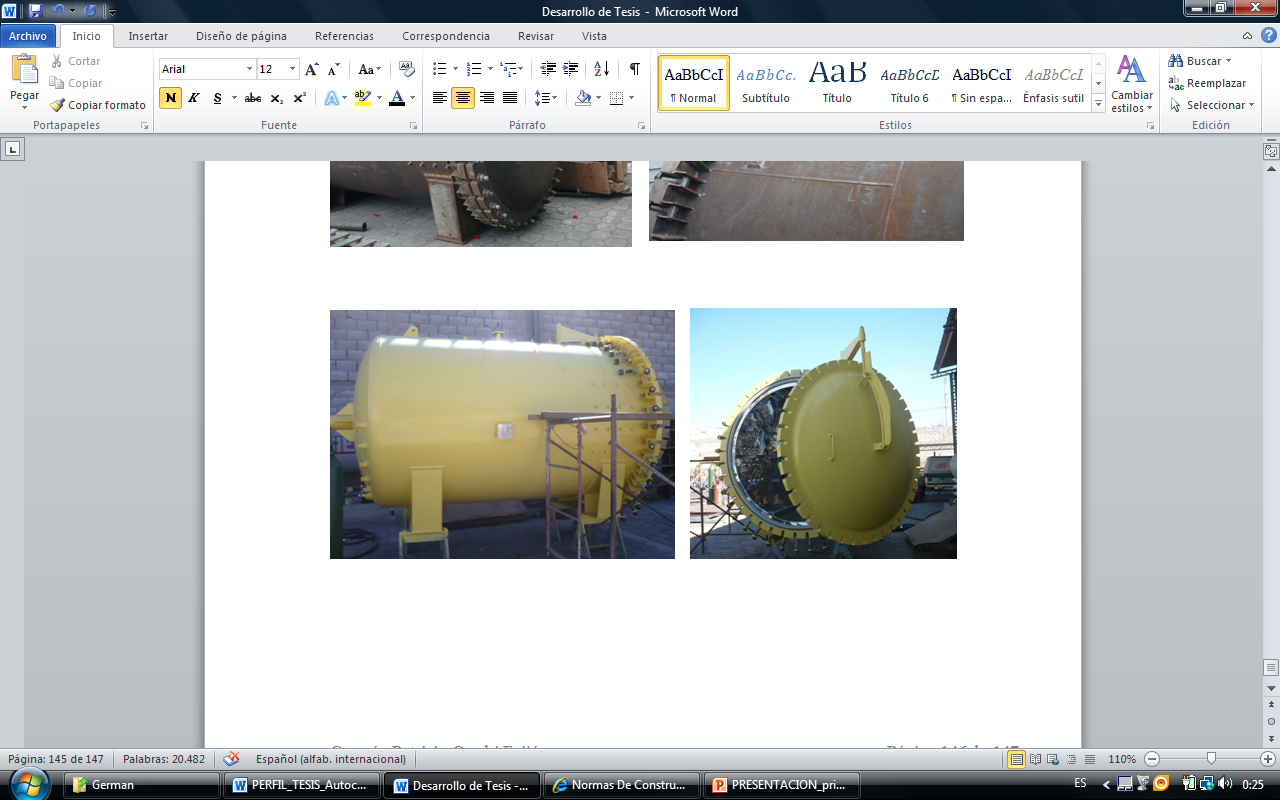 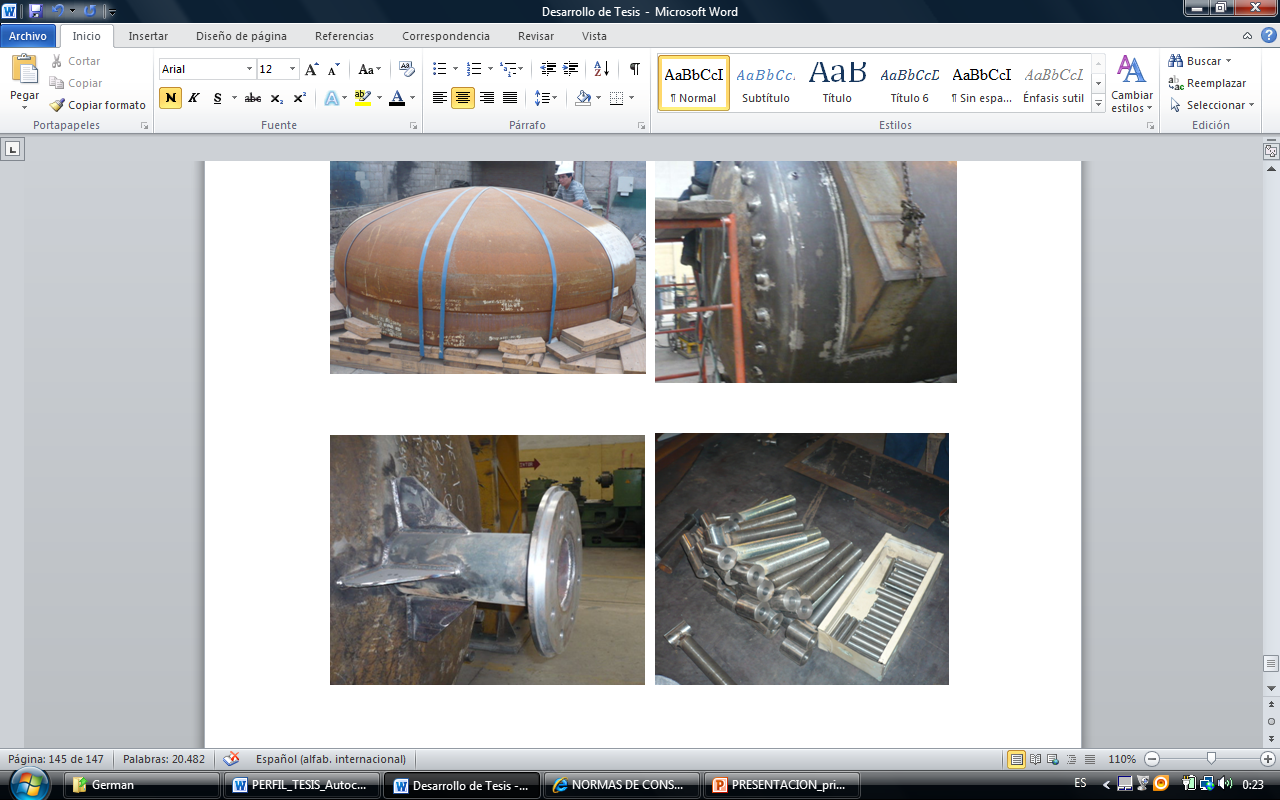 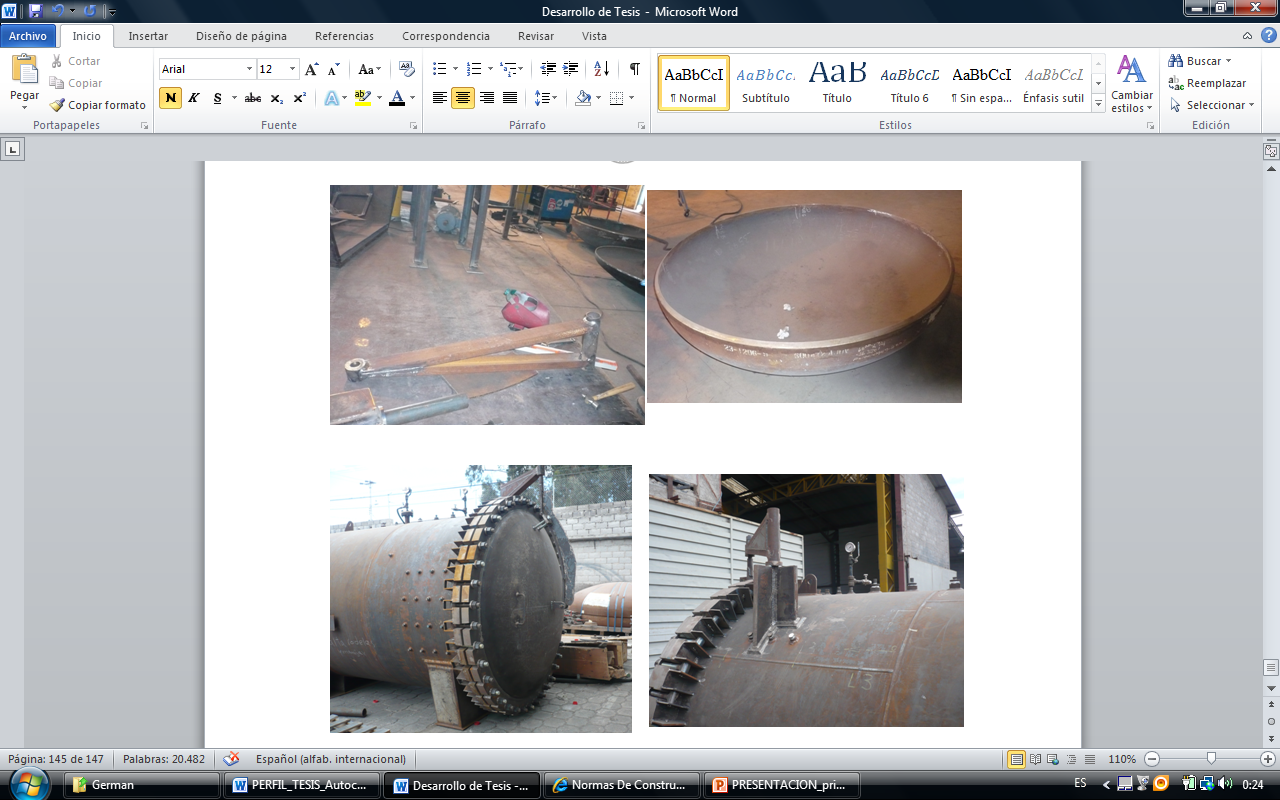 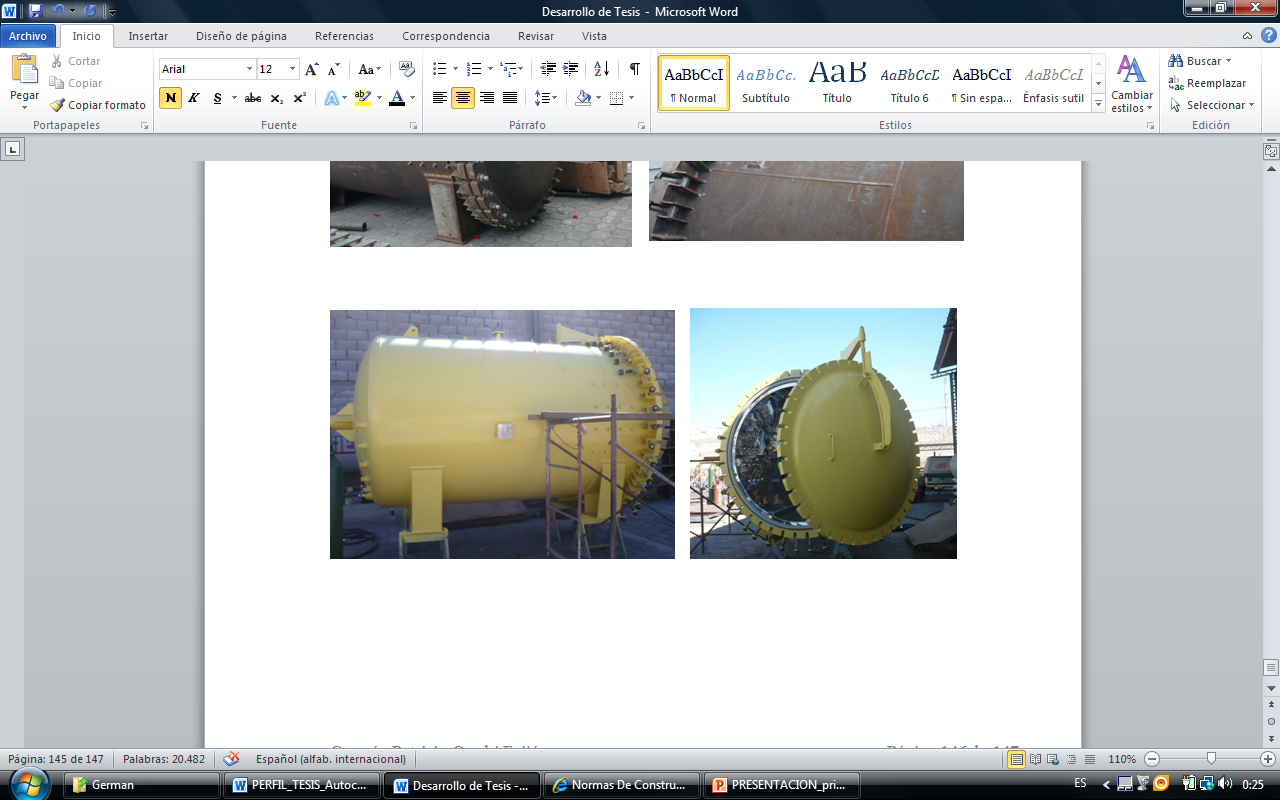 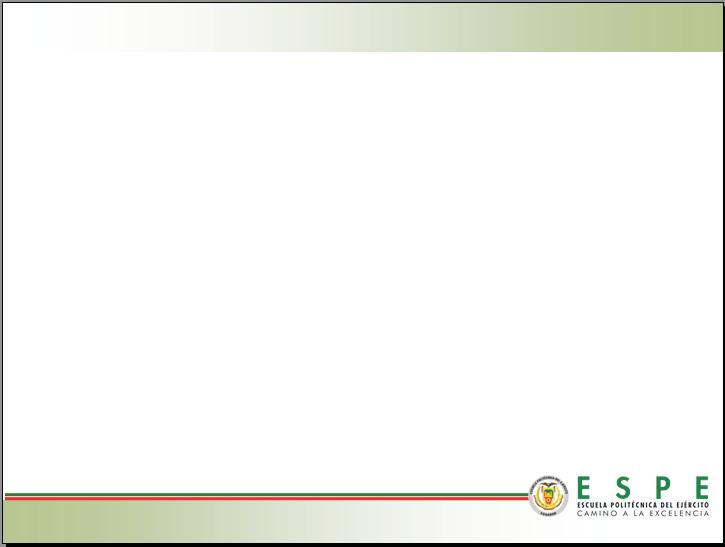 MUCHAS GRACIAS POR SU ATENCION